대학다운 대학, 경희의 인재상
[Speaker Notes: 경희의 인재상은 세계인, 창조인, 문화인입니다.(간단히 소개하며 넘어감) - 클릭 
이러한 인재상은 문화세계의 창조라는 경희의 창학이념에 바탕을 두고 있습니다. 

특히 입학사정관제를 준비하는 학생은 경희의 인재상을 명확히 알고 지원하는 게 필요하다고 강조]
지식의 대 융합, 경희의 캠퍼스 혁신
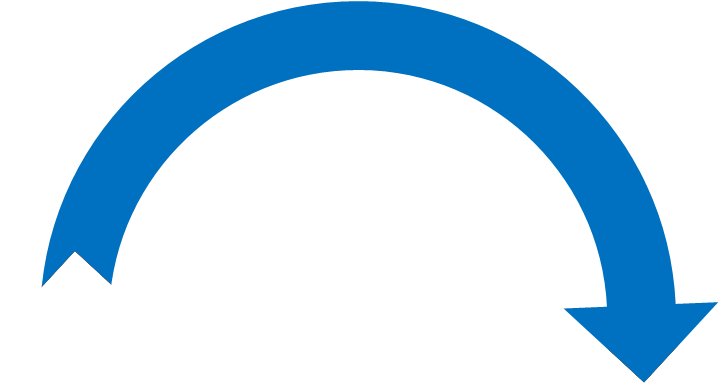 세계정상대학 구현
서울 - 국제 
캠퍼스 통합
서울 - 국제 
캠퍼스 통합
학문 간 융 ∙ 복합 및 교류확대
서울 캠퍼스
국제 캠퍼스
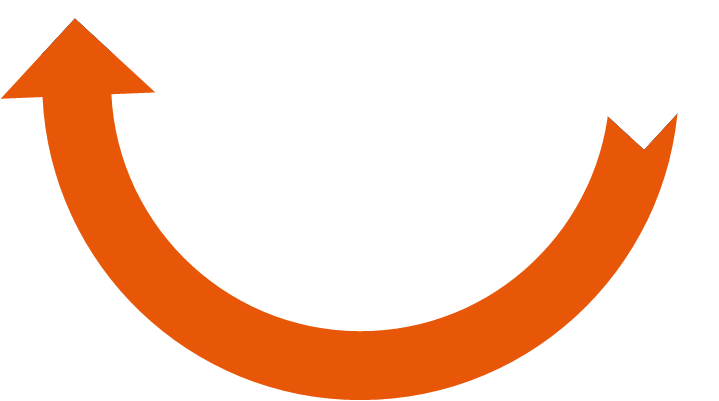 순수학문 중심
응용학문 중심
현대예술
기초
과학 등
공학
계열
의학
외국어
계열
인문
사회계열
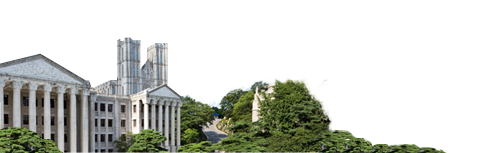 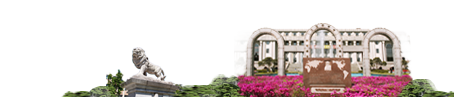 [Speaker Notes: 경희대학교는 서울캠퍼스, 국제캠퍼스가 있지요~(광릉은 설명에서 제외) 
서울캠퍼스는 의학, 기초과학, 인문사회계열 중심
국제캠퍼스는 공학계열, 외국어계열, 현대예술 중심
이 두 캠퍼스가 2012년 3월, 통합되었습니다. 
이로써 학문간 융복합 및 교류가 확대되고 세계정상대학 구현이라는 목표에 한걸음 다가서고 있습니다.]
앞서가는 대학, 경이로운 경희
2012
세계대학평가
국내대학 순위
사립대 결산
경영 평가
2012
중앙일보 대학평가
사립종합대학 순위
국가고객만족도
(재학생만족도) 평가
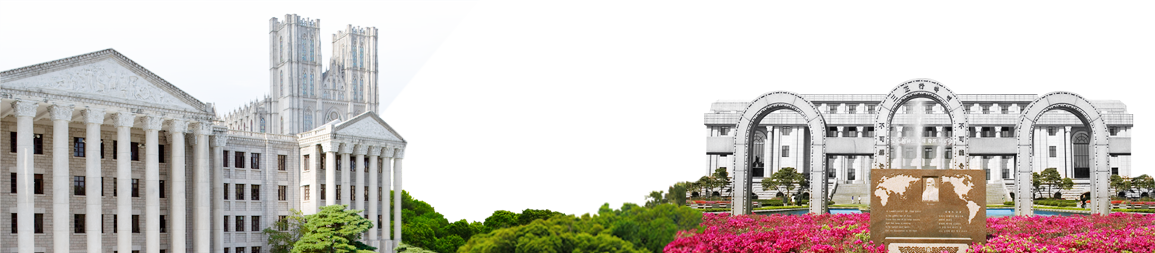 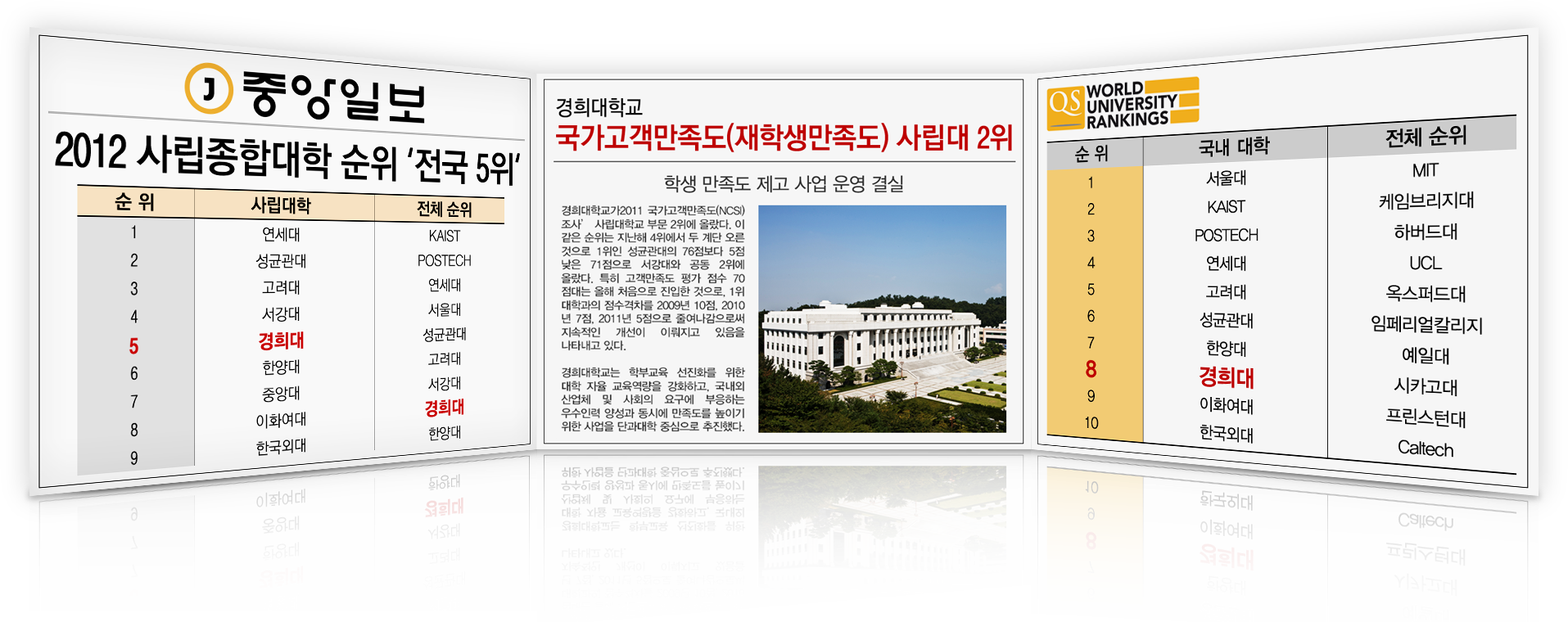 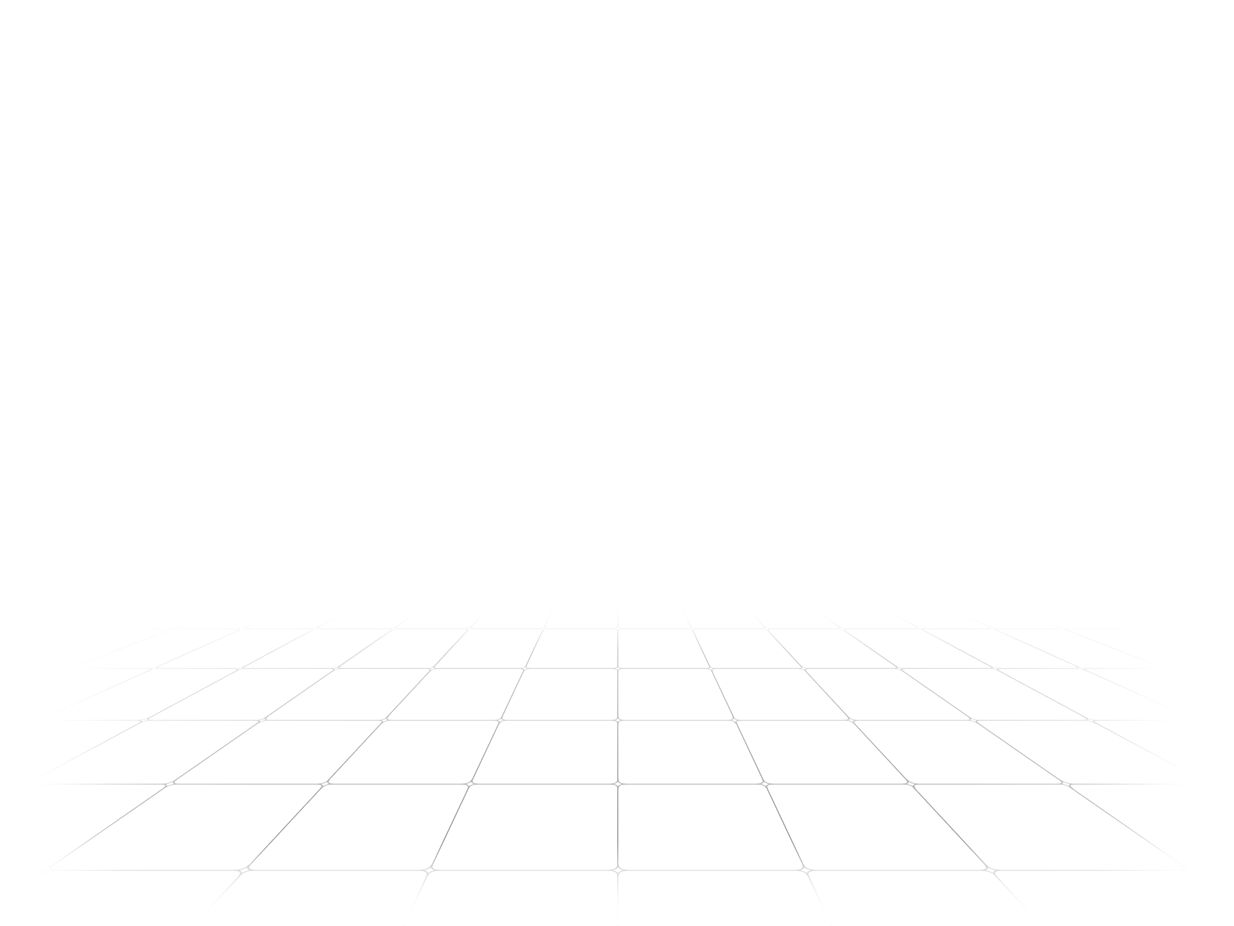 1
2
5
위
위
위
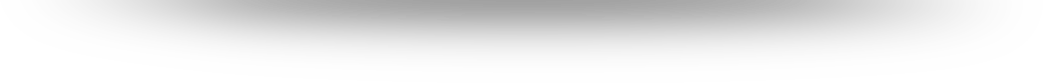 8
위
[Speaker Notes: 이러한 경희의 발전은 대외적 평가에서도 확인할 수 있는데요~ 하면서
국내와 세계대학 순위에 대해 각각의 성과를 소개해 주시면 됩니다. 
또, 고객만족도는 ‘재학생 만족도 평가’로  국내 사립대학 2위를 강조해 주시기 바랍니다.
“학교에 입학하면 학교를 더 사랑하게 되는 게 경희의 매력”이라고 부가설명 하시면 좋을 것 같습니다.]
캠퍼스 종합개발사업 'Space 21' 본격 착수
2
0
1
3
4
5
2
글로벌 타워, 기숙사, 종합체육관 건설
글로벌 타워, 기숙사, 종합체육관 건설
5개 단과대학관 신축
5개 단과대학관 신축
공과
대학관
종합
체육관
외국어
대학관
이과·한의과
·간호과학
대학관
글로벌
타워
1단계 사업, 2015년 7월 완공 목표
1단계 사업, 2015년 7월 완공 목표
1단계 사업, 2015년 7월 완공 목표
2-3단계 사업 순차적으로 추진 예정
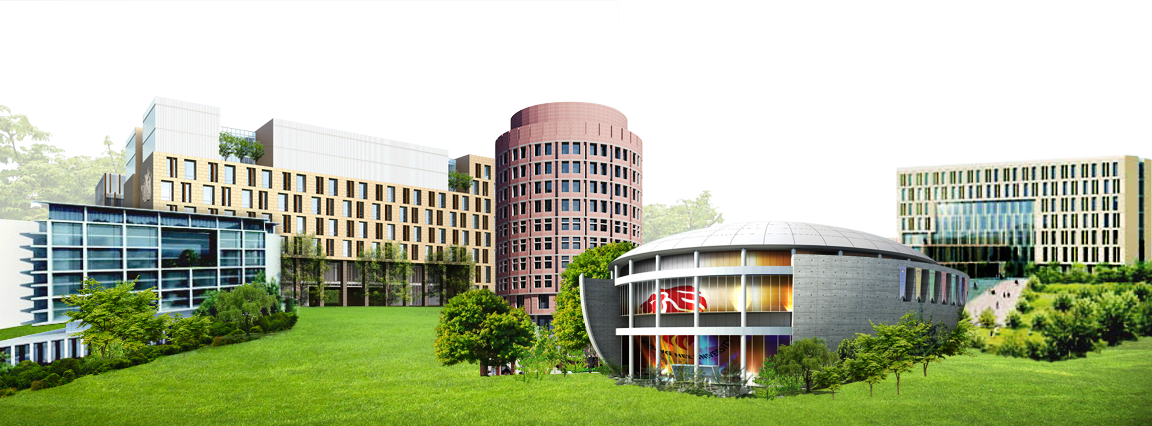 [Speaker Notes: 앞서 경희대는 재학생 만족도가 높다고 말씀드렸는데 
아마 여러분이 경희인이 되면 현재 재학생보다 훨씬 더 경희에 대한 만족도가 높아질 것 같습니다. 
캠퍼스 종합개발사업인 space 21이 본격 착수되면서 2015년까지 5개의 단과대학과, 글로벌타워, 기숙사, 종합체육관 등이 새롭게 신설될 예정이니까요..
 - 서울캠퍼스는 글로벌 타워를 중심으로 교육 연구 공간을 대폭 확충하고,
 - 국제캠퍼스는 실험실습과 연구 공간을 증설하고 실내종합체육관을 증설
경희대학교가 아름다운 캠퍼스를 갖고 있다는 것은 여러분도 다들 잘 아시겠지만 이제 여기에 교육, 연구, 실험에 최적화된 첨단시설이 구축되면서
경희는 꿈의 캠퍼스로 나아가고자 합니다.]
후마니타스칼리지
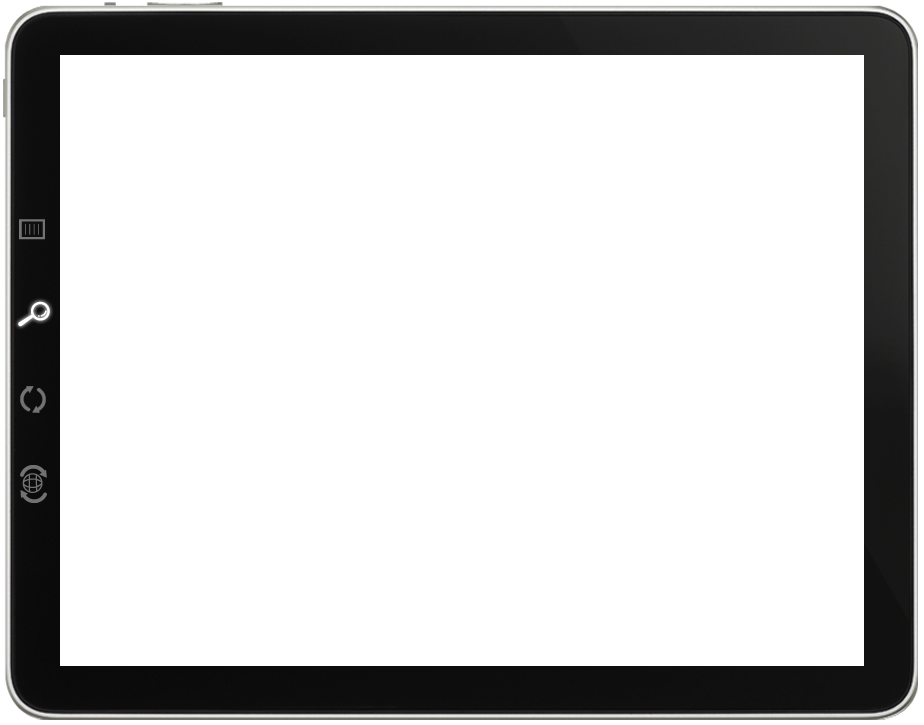 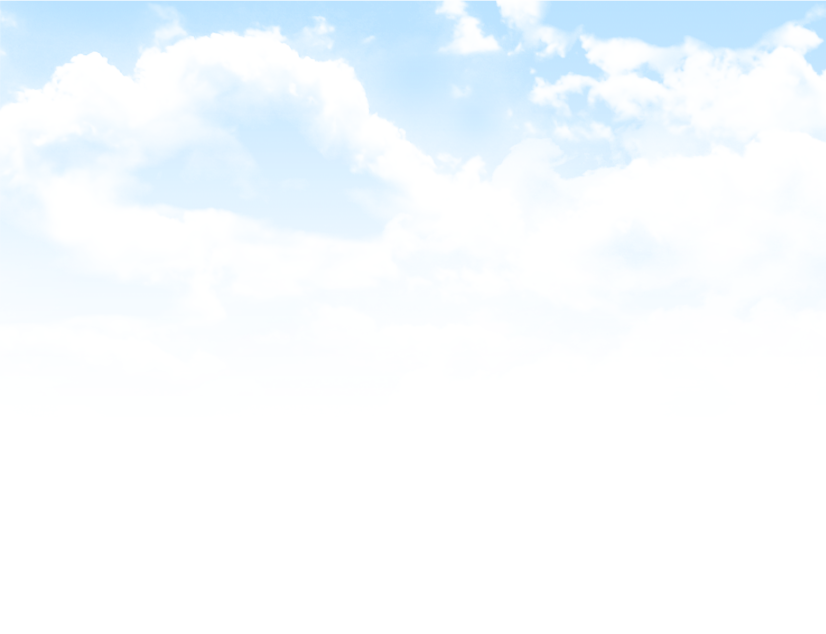 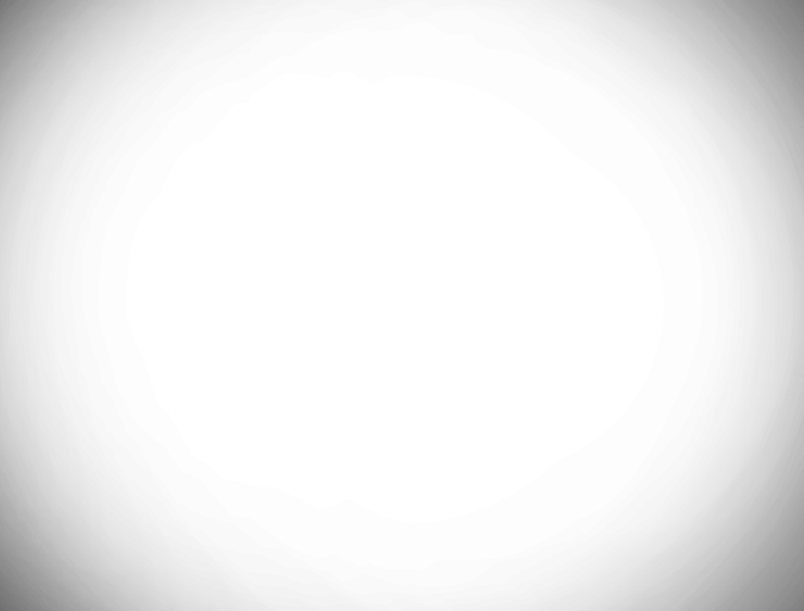 Humanitas College
Humanitas College
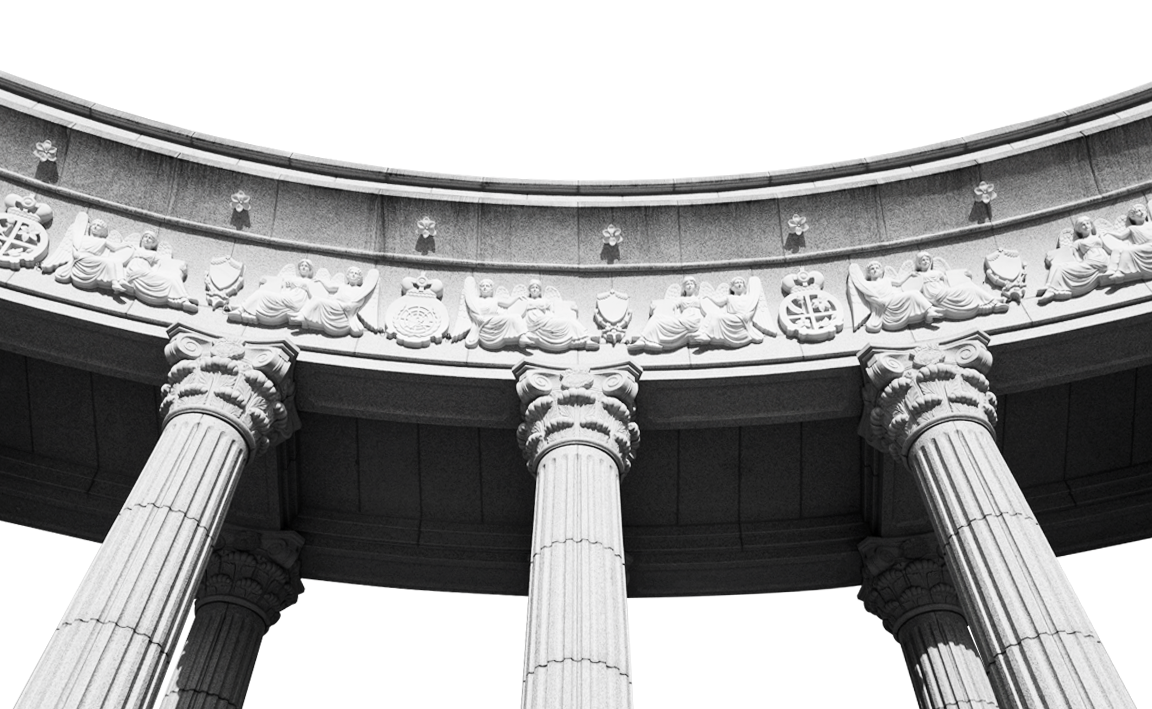 [Speaker Notes: 지금까지 경희의 성과 및 인프라구축 등에 대해 알아봤는데요
이제부터는 경희만의 특별한 교육과정을 소개해 드리겠습니다~  하면서

후마니타스 칼리지 간단히 소개~]
후마니타스칼리지
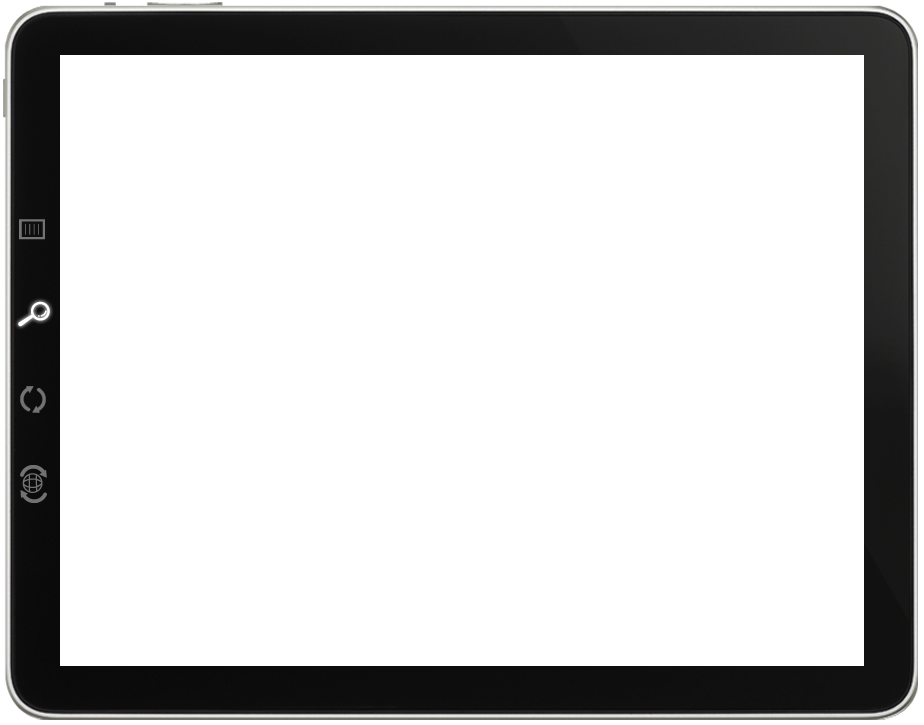 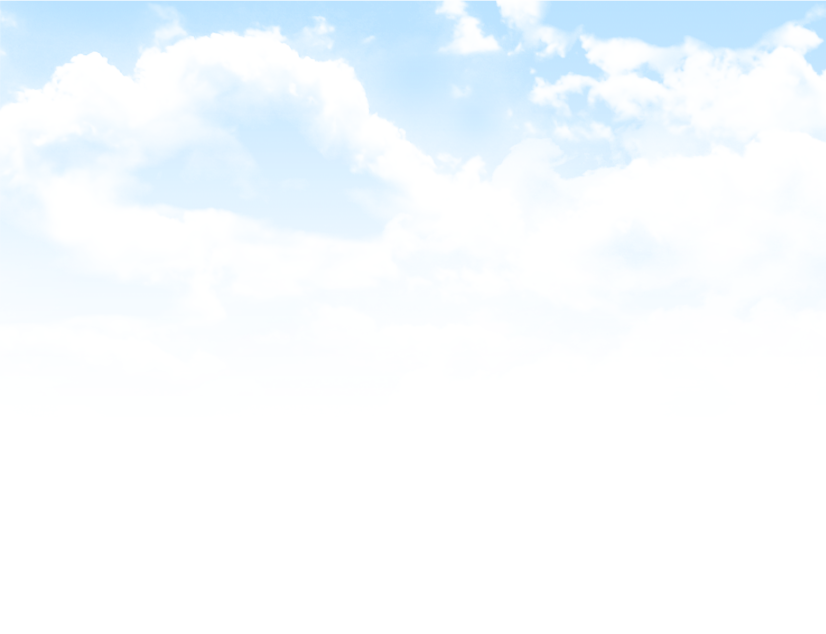 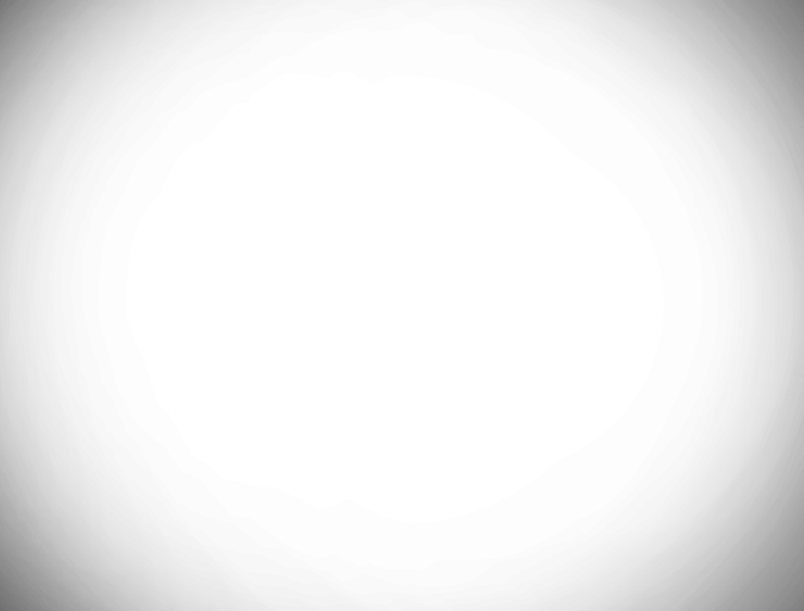 대학 최고 수준의 교양교육 강화
더 성숙한 인간, 더 나은 세계를 위한 교양교육 전담기구
개인과 타인,  공동체를 이해하고  소통할 줄 아는  융복합 소양을 갖춘 인재 양성
신입생 공동필수 중핵과목 신설, 주제 영역별 배분이수제 도입
시민교육과 사회봉사 프로그램 강화
융복합 자율전공제 신설
영어+1 : 국제화 언어교육 강화, 글쓰기/독서토론 강화, 사회 공유 프로그램 운영
자유교양학 복수전공제 도입
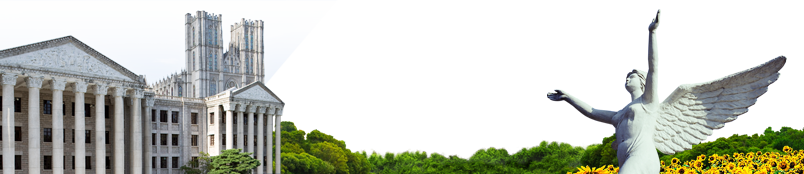 [Speaker Notes: 대학교육은 전공뿐만 아니라 교양교육도 매우 중요하다. 
특히 오늘날처럼 급변하는 사회속에서는 학문의 융복합 및 인문학, 교양의 중요성이 커지고 있다. 
후마티나스칼리지는 교양교육 전담기구로 인문학, 사회과학, 자연과학을 넘나드는 통섭적 교양교육을 통해 공통체를 이해하고 소통할 줄 아는 인재를 양성하고 있다.]
후마니타스칼리지 수업 성과
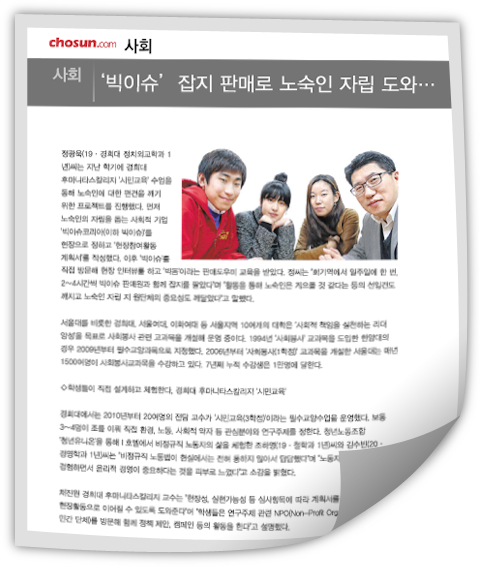 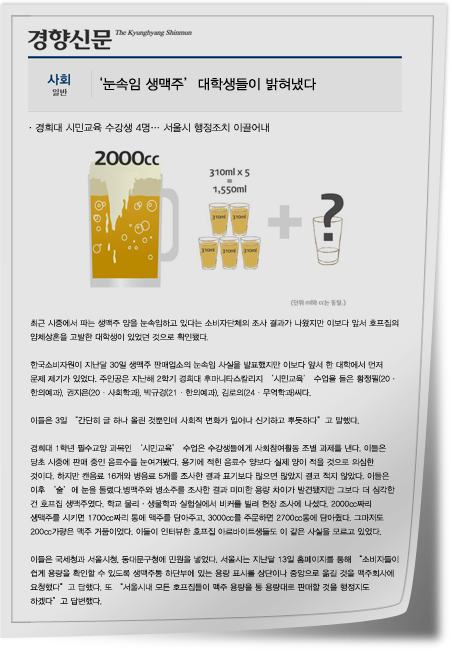 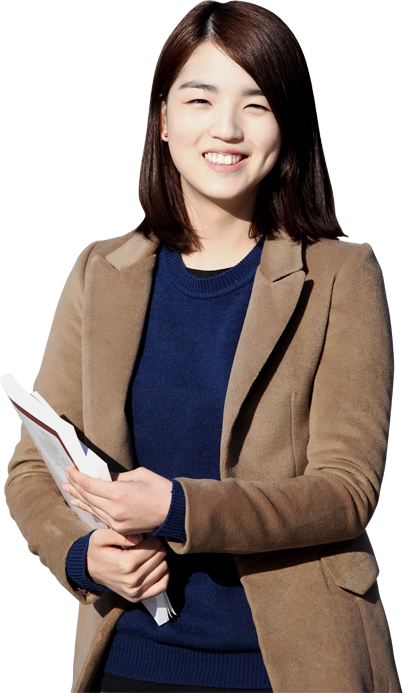 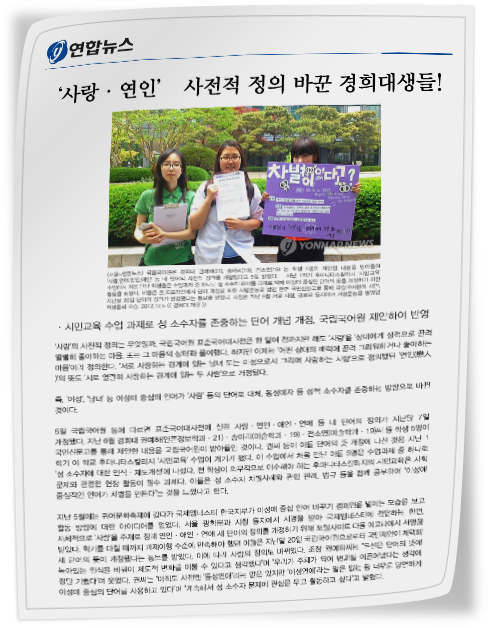 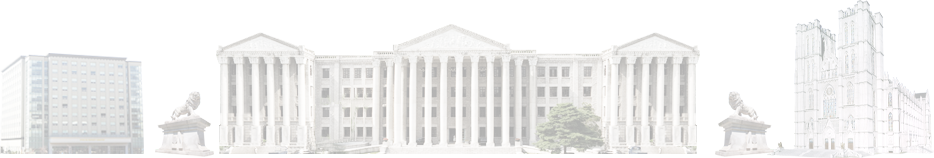 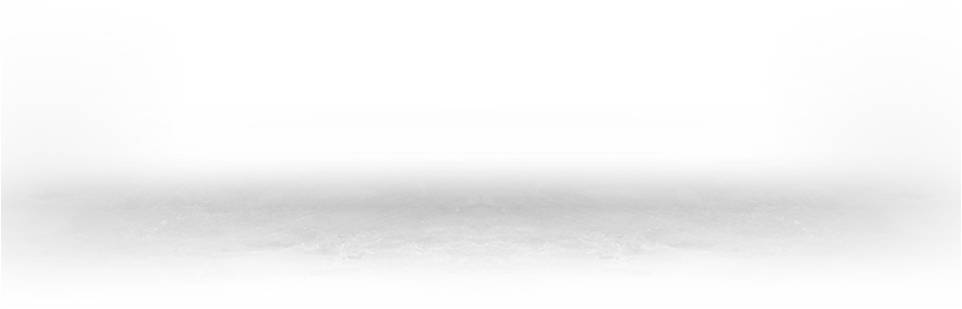 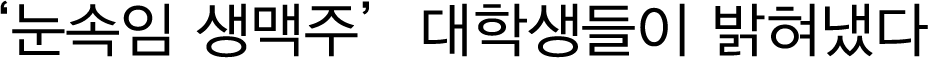 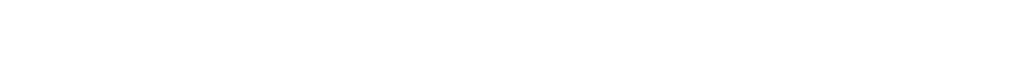 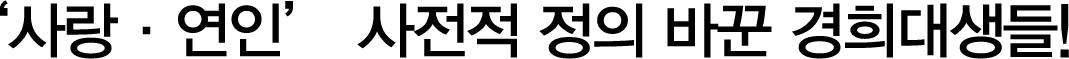 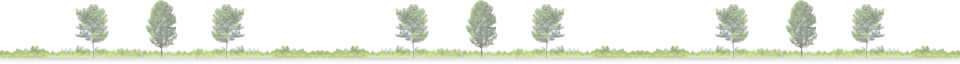 [Speaker Notes: 후마니타스칼리지 수업 중 시민교육 교과는
실제 체험 속에서 그것을 체화하는 과정이다. 
2012년 시민교육 과정을 수강한 대학생들이 많은 사회적 성과를 이루어냈다.

시민교육 수업 사회참여활동 조별과제로 한국소비자원으로 하여금 
서울 시내 생맥주 주점에서 맥주 용량을 표기한 것보다 적데 팔고 있다는 사실을
발표할 수 있게 서울시에 민원을 내어 소비자들이 용량을 쉽게 확인할 수 있도록  용량 표시를
위치를 바꾸는 행정조치를 이끌어 냈다. 

노숙인의 자립을 돕는 ‘빅이슈’를 함께 팔면서 노숙인에 대한 편견을 깨고
노숙인 자립 지원단체의 중요성을 깨달았다.

국민신문고를 통해 이성애 중심의 단어의 뜻 개정 활동을 벌여
국립국어원에서 발행하는 표준국어대사전에서 ‘이성’ 중심의 단어 뜻 풀이를
‘사람’ 중심으로 바꾸는 성과를 얻어냈다.]
잘 가르치는 대학, 경희
로스쿨 졸업자 전원 변호사 시험 합격
교육 역량강화 지원사업,
5년 연속 선정 (2008-2012)
교육 여건 및 교육성과의 탁월성 인정받아, 
3년 연속 ‘우수대학’에 뽑혀
100%
100%
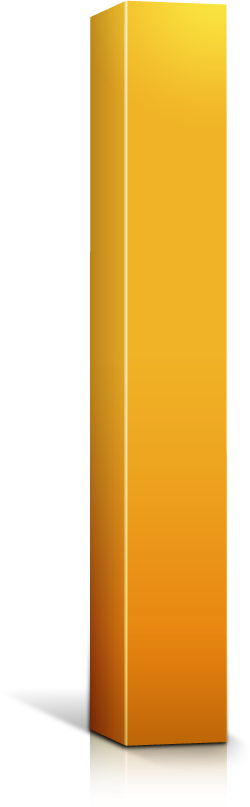 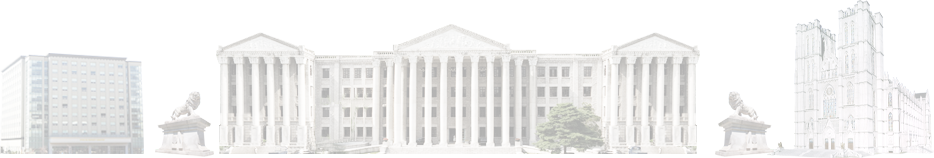 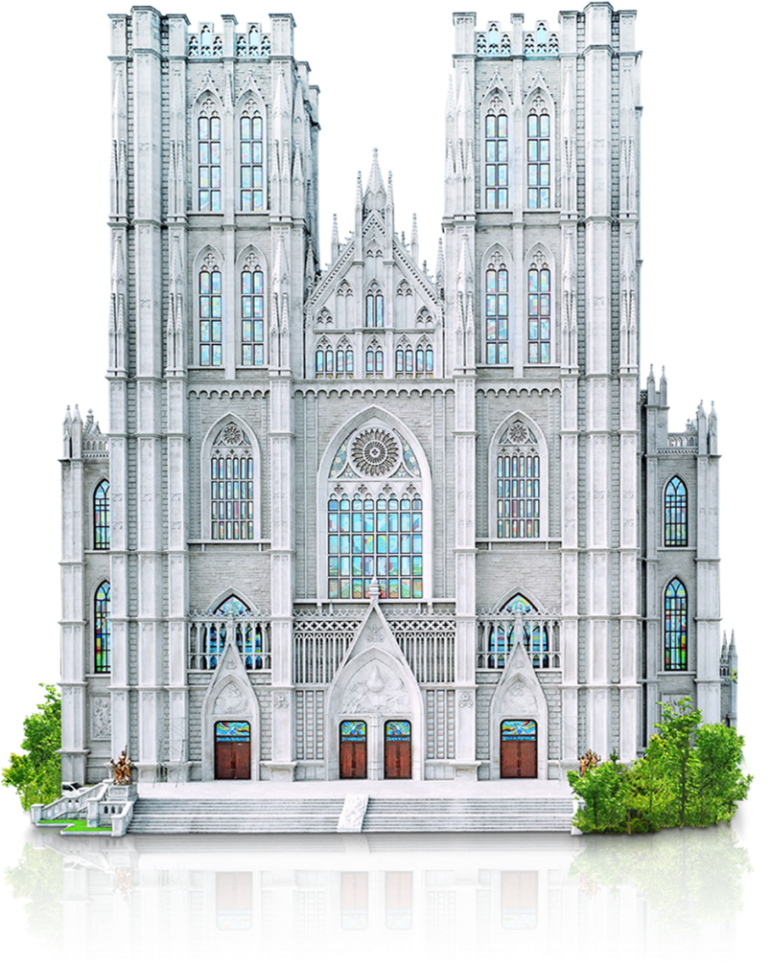 98.9%
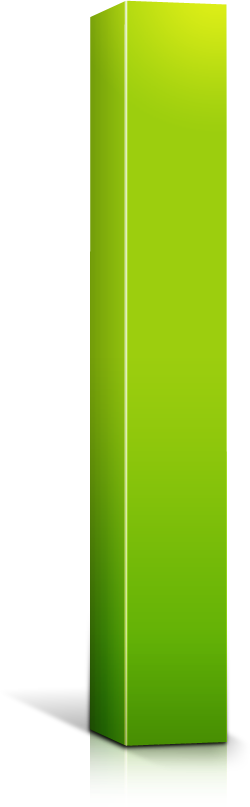 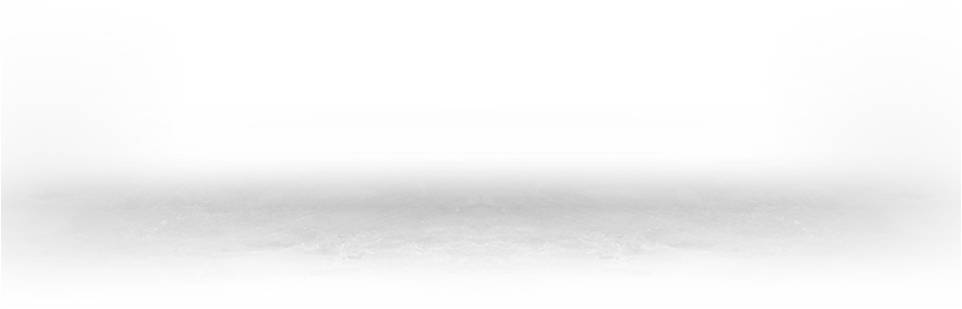 97.4%
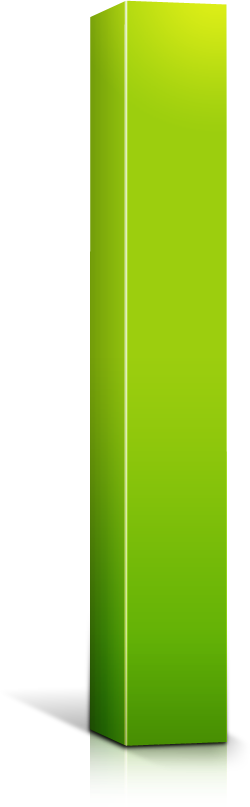 96.1%
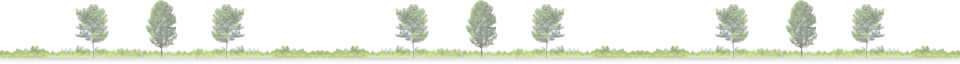 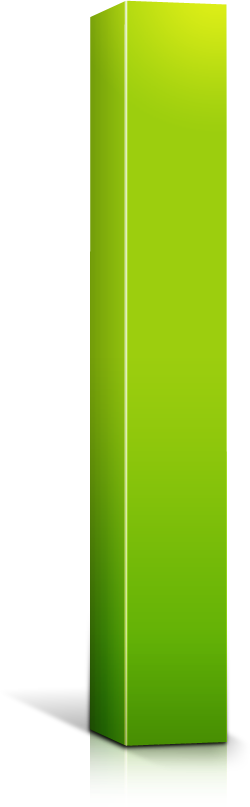 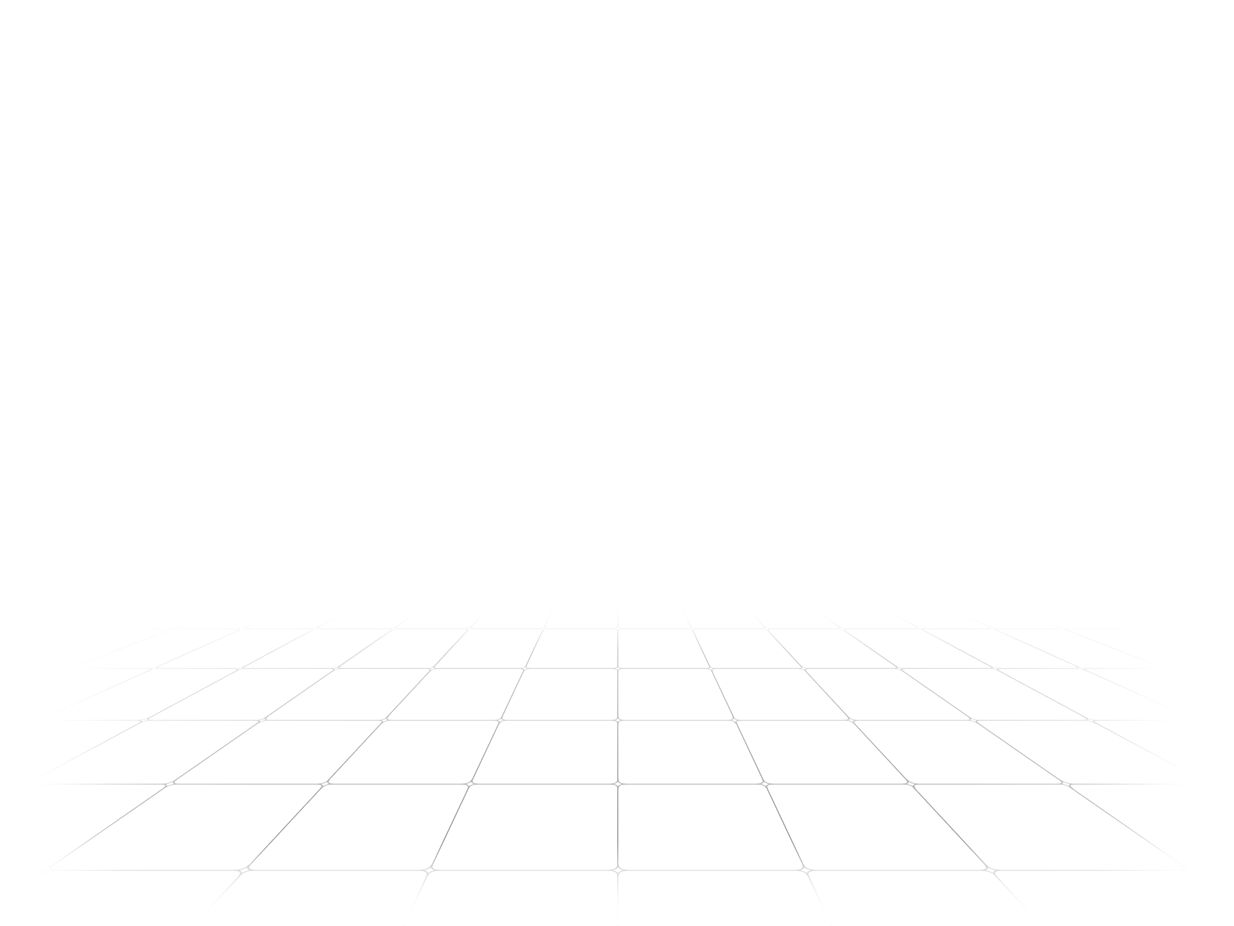 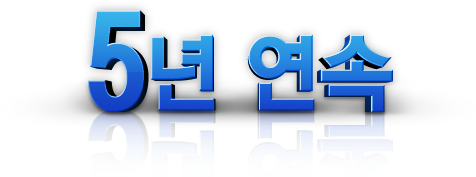 경희대
성균관대
서울대
고려대
[Speaker Notes: 교육분야에서 후마니타스칼리지 이외에도 
경희대는 교육부로부터 교육역량강화사업과 학부교육선진화 선도대학사업에 선정되어 잘 가르치는 대학, 마음껏 배우는 대학으로 인정받았습니다. 
5년 연속 교육역량강화사업 우수대학으로 선정되었고, 로스쿨 졸업생 전원이 변호사 시험에 합격하였습니다.]
글로벌 스탠다드, 경희의 세계화
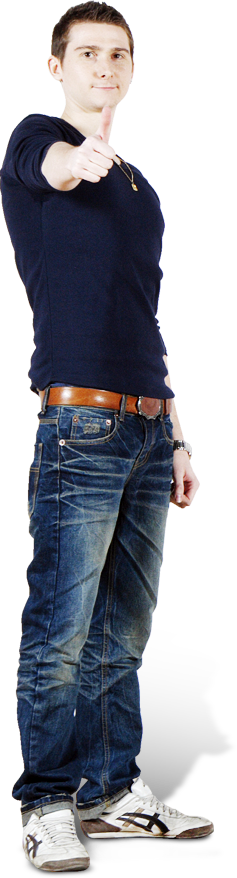 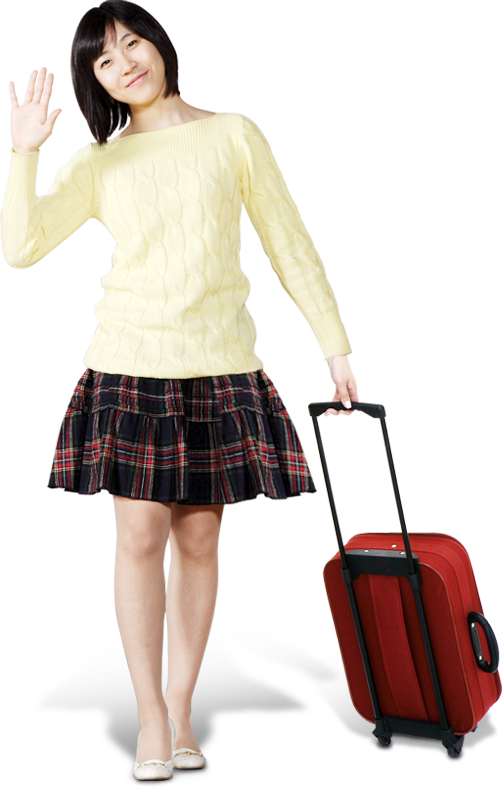 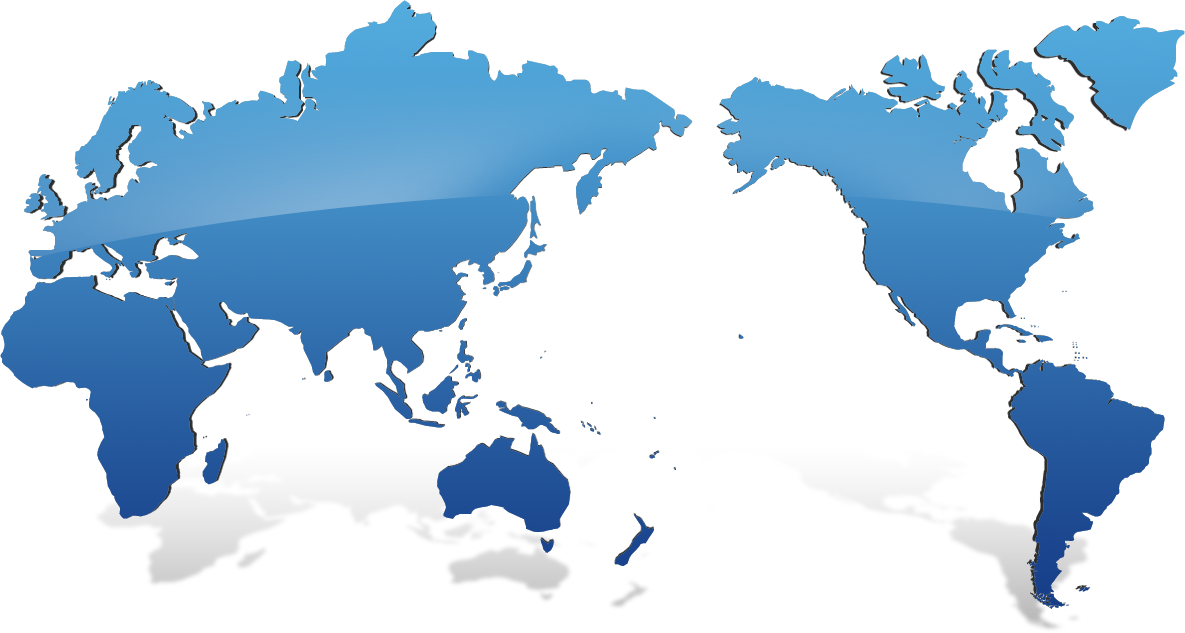 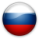 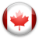 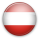 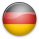 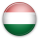 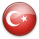 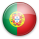 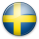 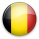 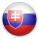 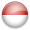 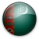 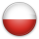 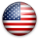 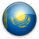 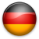 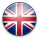 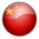 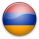 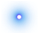 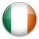 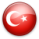 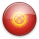 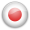 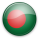 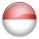 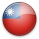 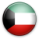 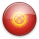 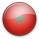 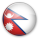 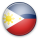 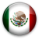 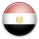 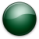 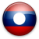 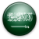 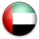 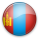 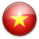 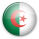 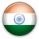 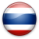 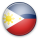 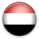 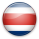 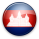 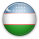 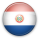 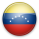 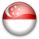 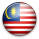 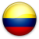 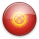 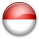 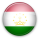 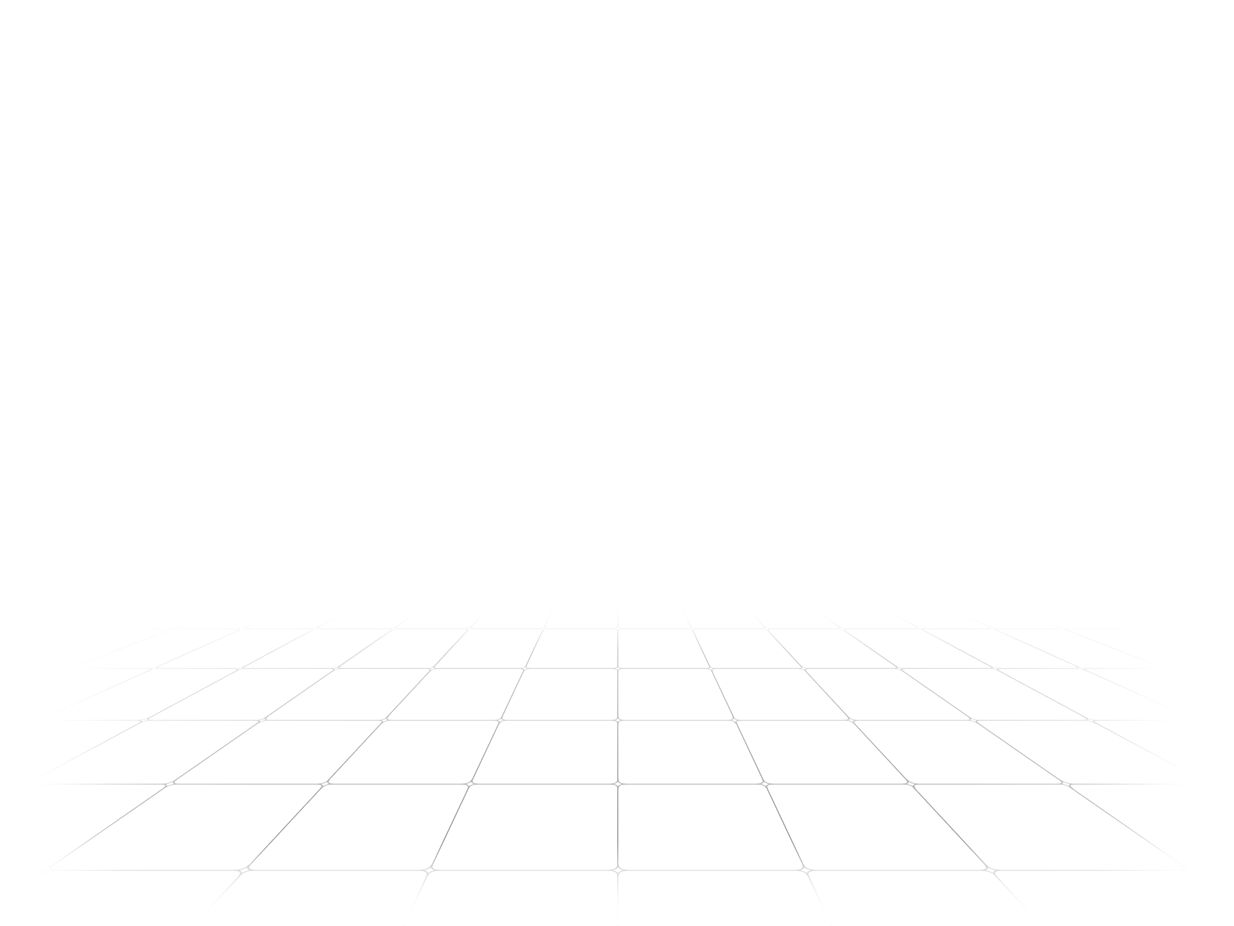 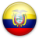 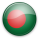 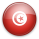 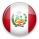 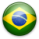 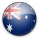 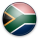 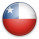 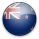 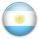 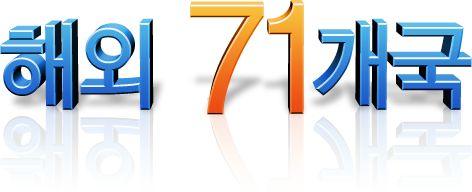 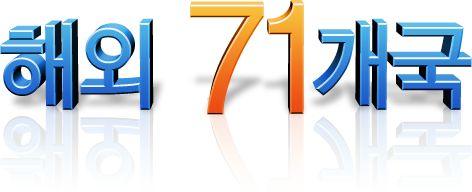 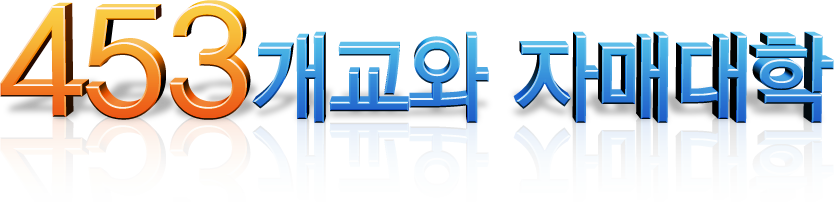 [Speaker Notes: 또한 경희는 국제화 프로그램분야도 우수하다. 
해외 71개국 453개교와 자매대학을 맺고 있고~~]
글로벌 스탠다드, 경희의 세계화
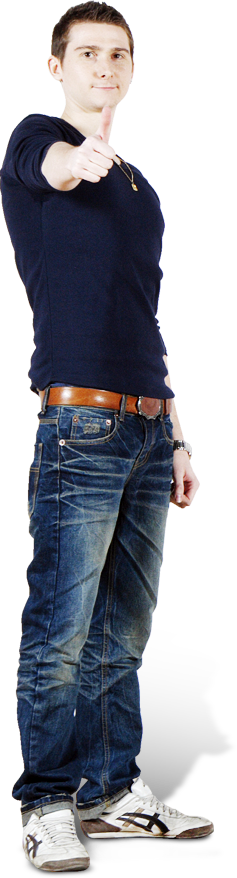 연간 1,074명 이상 교환학생 파견,  2,732 명의 외국인 학생 재학 중
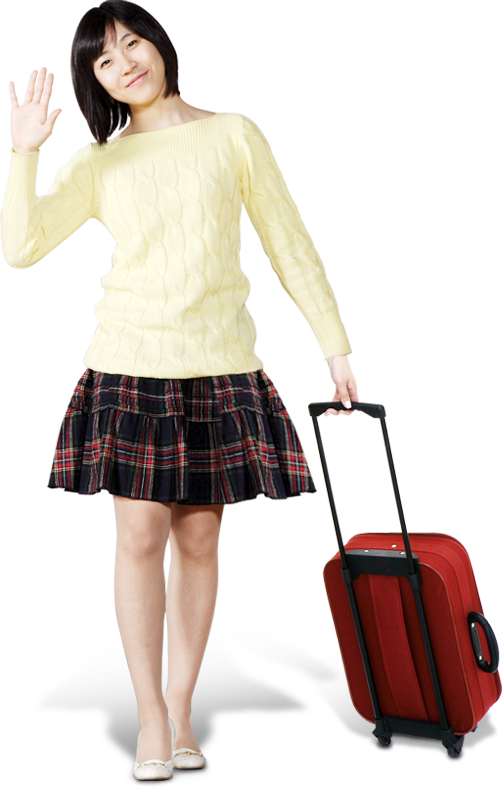 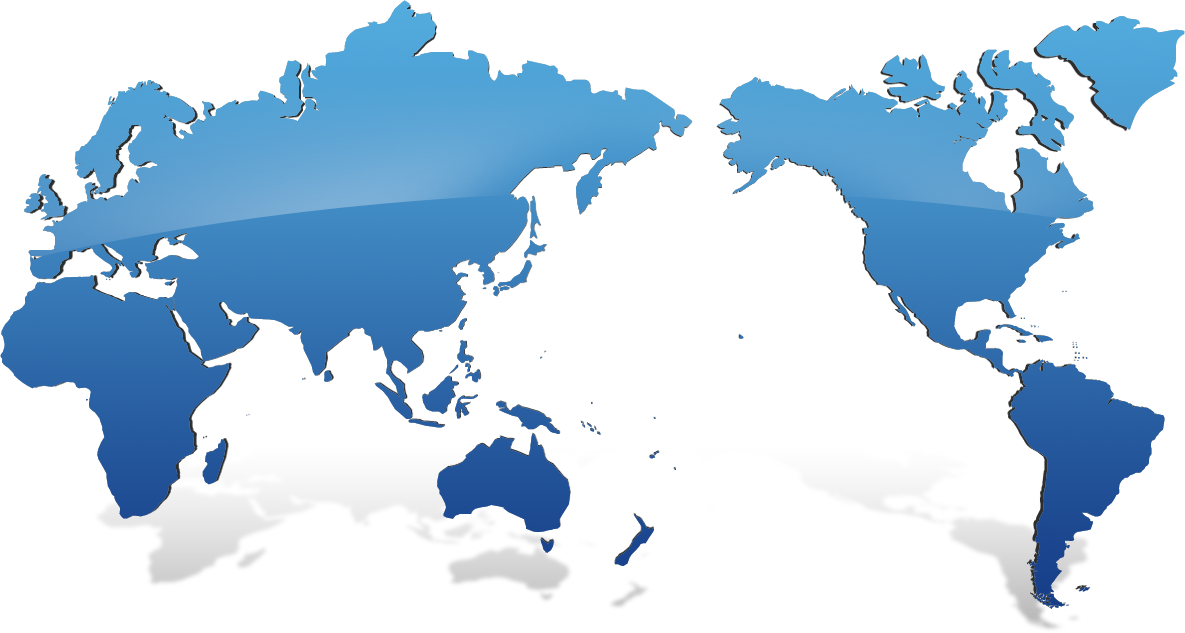 2,732
2,732
1,074
1,074
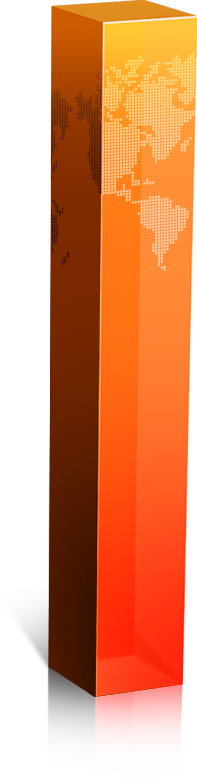 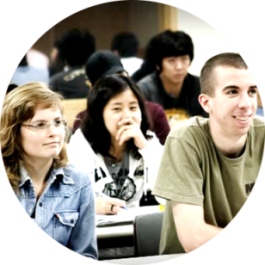 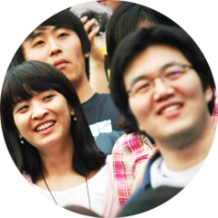 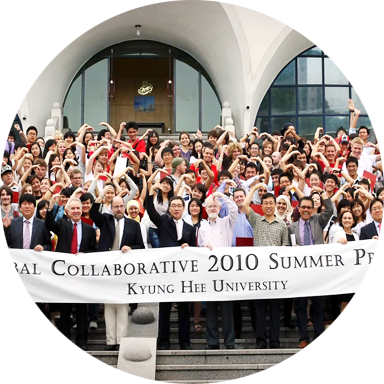 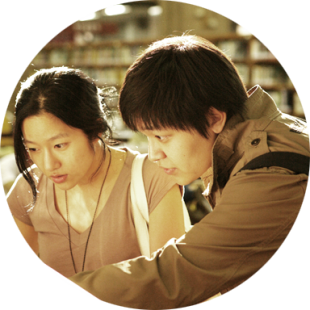 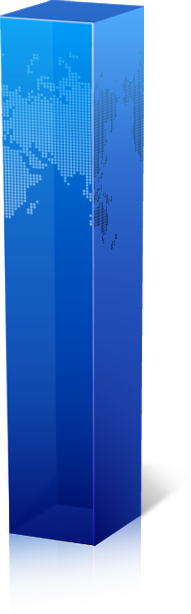 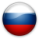 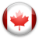 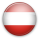 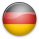 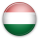 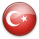 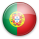 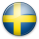 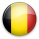 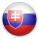 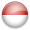 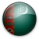 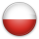 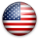 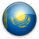 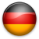 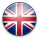 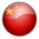 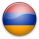 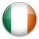 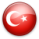 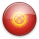 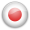 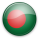 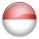 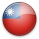 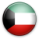 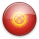 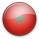 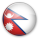 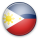 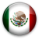 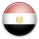 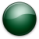 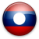 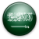 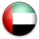 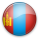 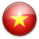 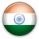 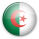 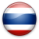 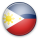 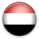 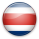 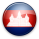 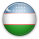 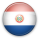 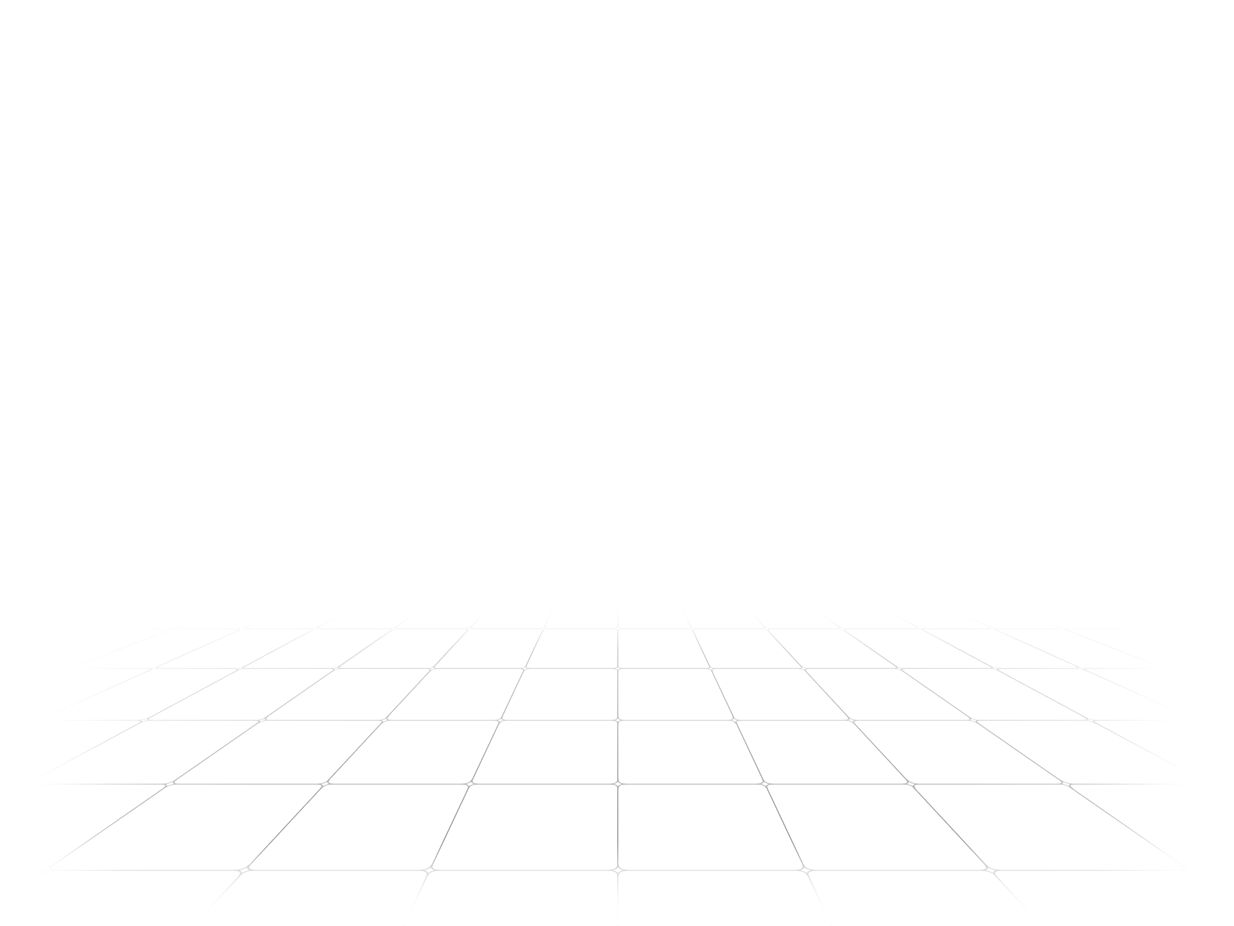 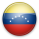 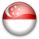 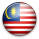 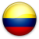 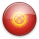 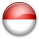 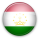 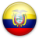 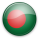 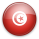 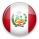 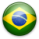 교환학생 
파견현황
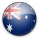 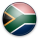 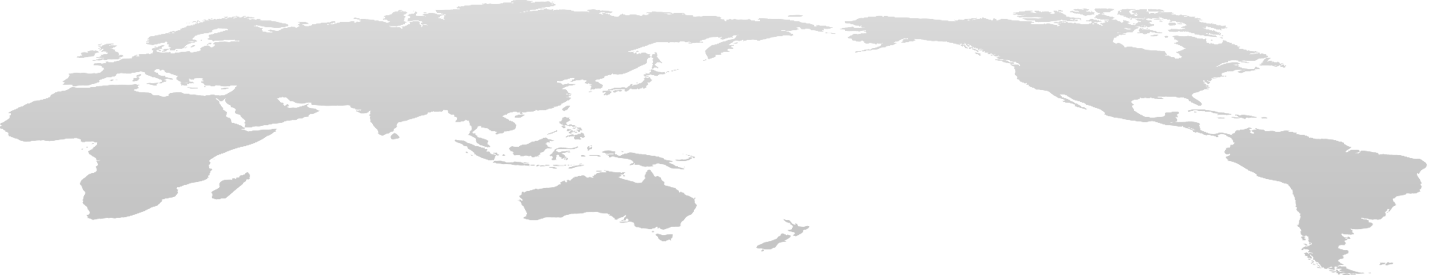 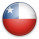 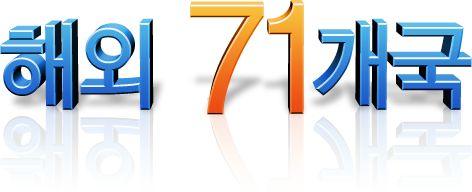 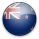 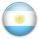 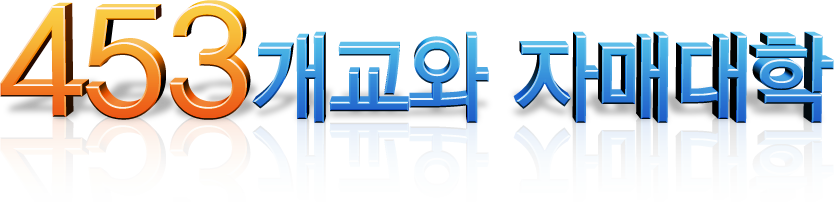 외국인 
학생 현황
[Speaker Notes: 순수교환학생만 1,074명이며 해외연수파견학생까지 합치면 매년 3천명 이상이 본교의 지원을 받아 해외에서 공부하는 기회를 갖게 됩니다. 
또한 2,732명의 외국인학생이 경희대학교에서 공부하고 있습니다.]
글로벌 스탠다드, 경희의 세계화
국내보다 해외에서 더 많이 알려진 대학
: 경희대만의 독자적인 UN 및 국제 NGO 인턴십, “UN 인턴에서 정식 직원까지..”
글로벌리더를 양성하는 경희대학교
인턴십 통해 UN에 입사한 정한나 동문
“분쟁막는 국제 협상 전문가 될 것”
서류 아닌 “현장스펙”으로
UN본부 정직원 된 김나혜 동문
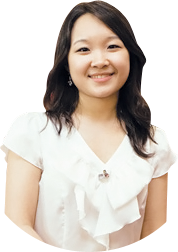 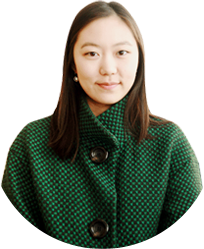 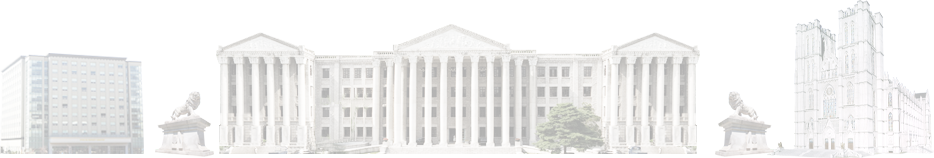 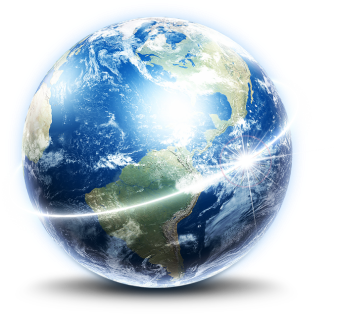 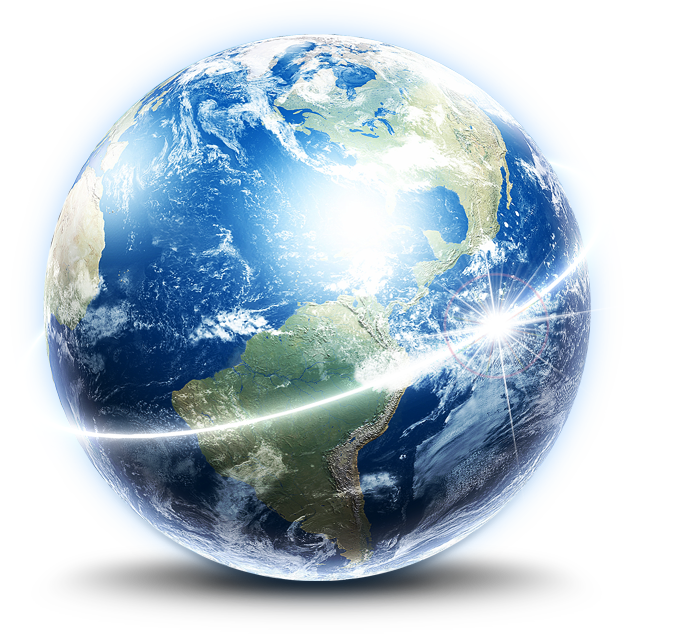 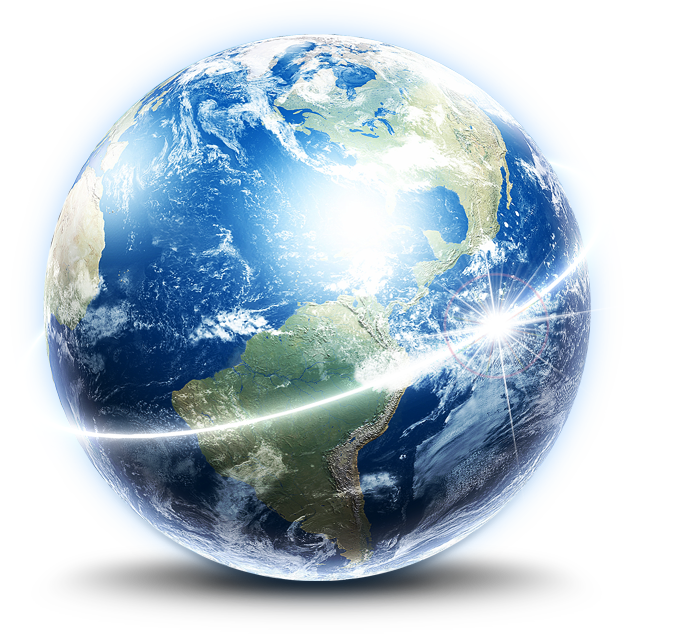 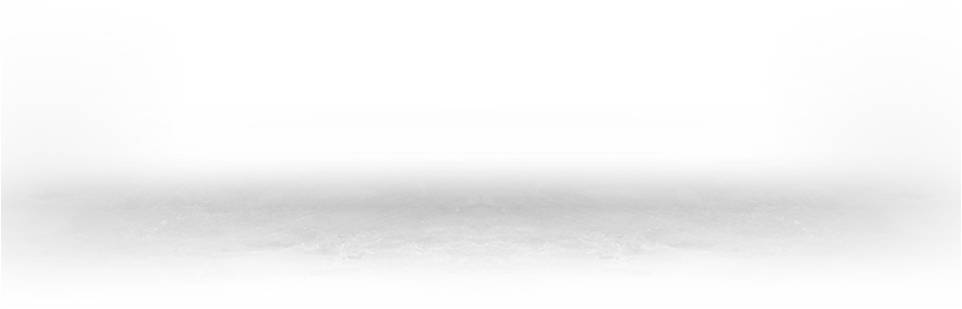 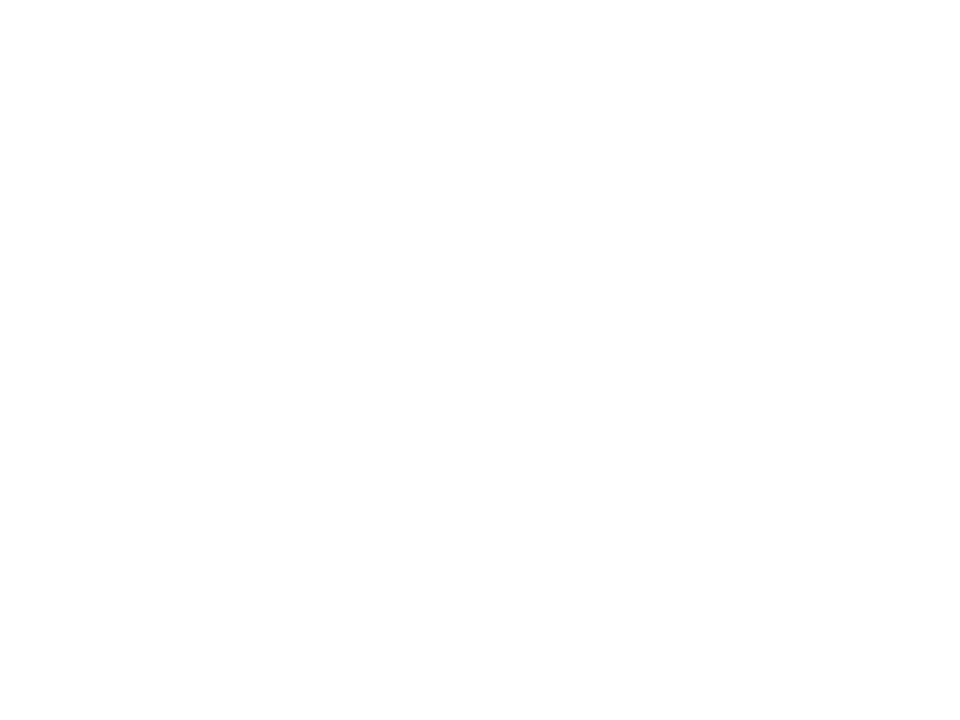 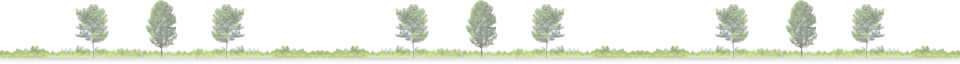 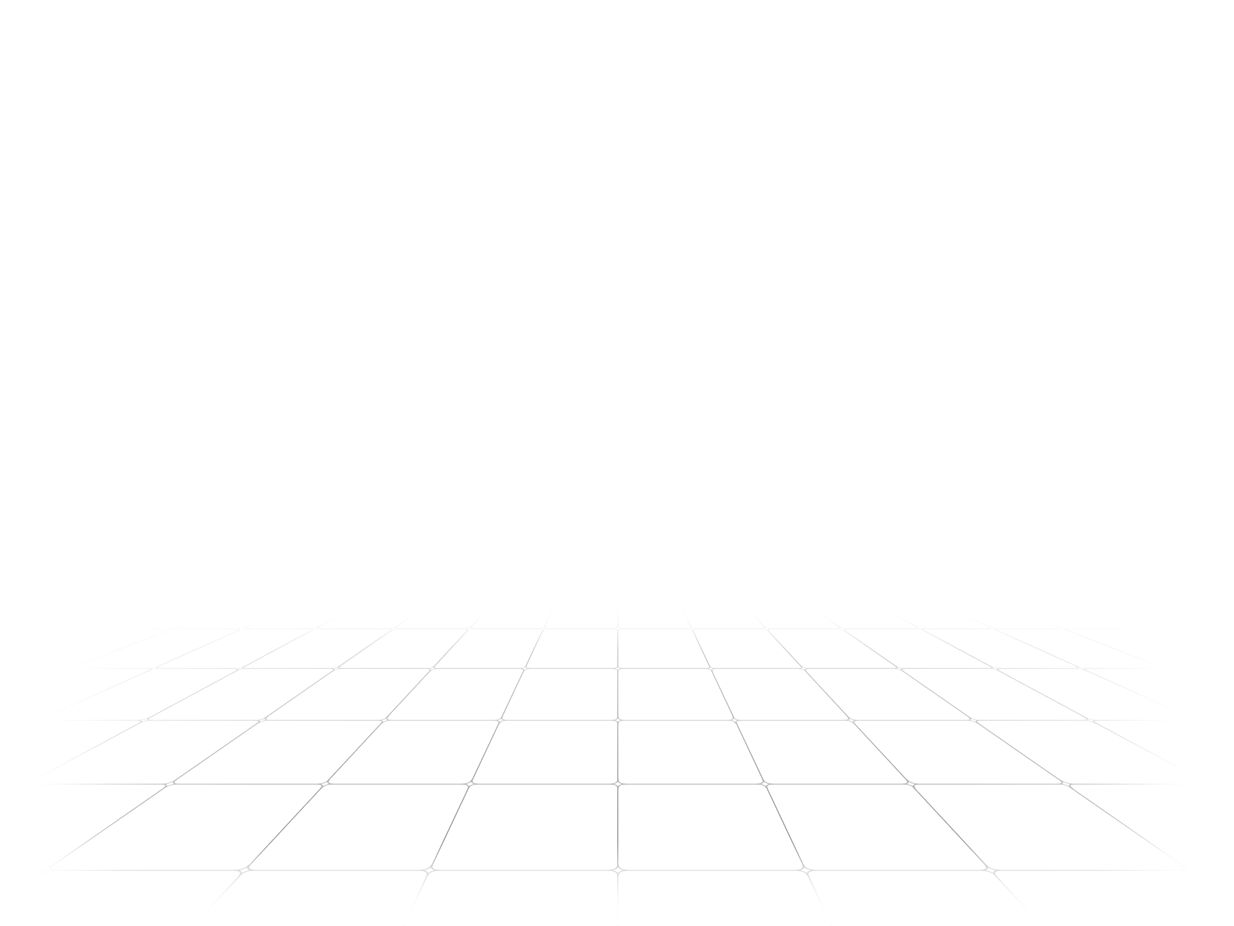 국제경영학과(현재 국제학과) 04학번
외국인 교환학생을 위한 '한국어 도우미' 활동
서울시 각국 대사관 초청 축제 통역 아르바이트
평창 동계올림픽 유치 의전 통역
경희대 UN 인턴십 프로그램을 통해 능력을 인정 받음
정치외교학과 04학번
학부 졸업생 국내 최초로 UN 정식 직원 채용
매 학기 경희대 인턴십 프로그램을 통해 업무 습득
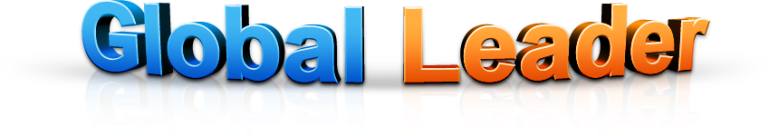 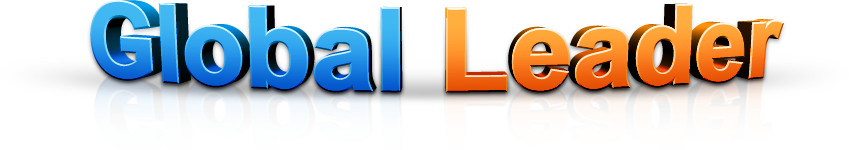 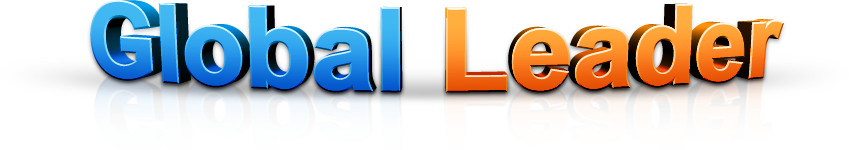 [Speaker Notes: 경희-UN 인턴십 프로그램을 통해
국제기구에 입사한 2명의 동문 소개]
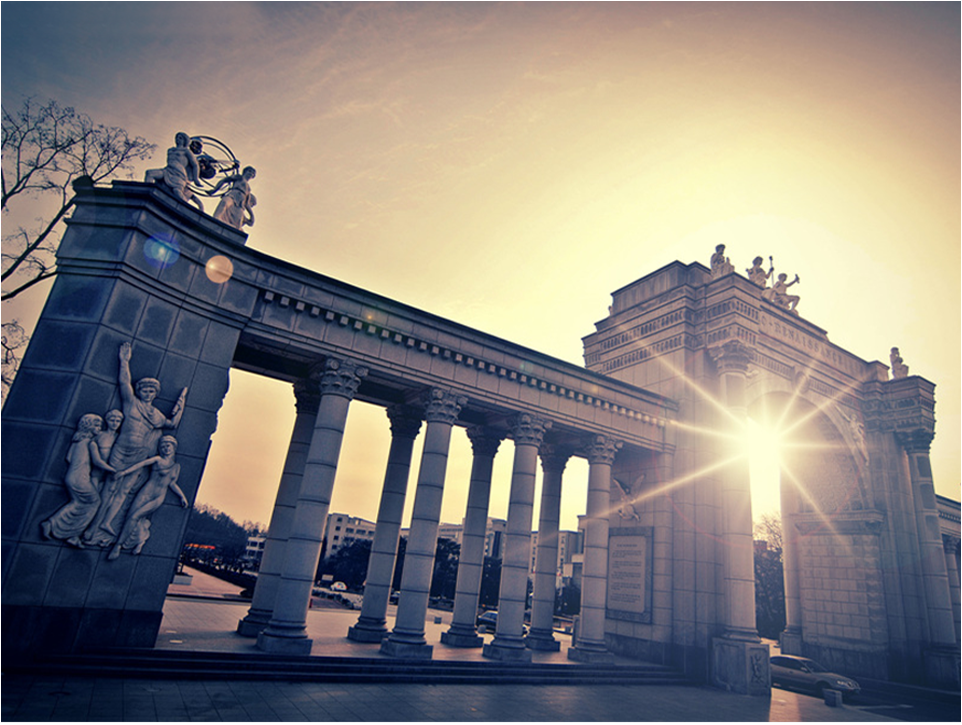 경희대학교 전공안내
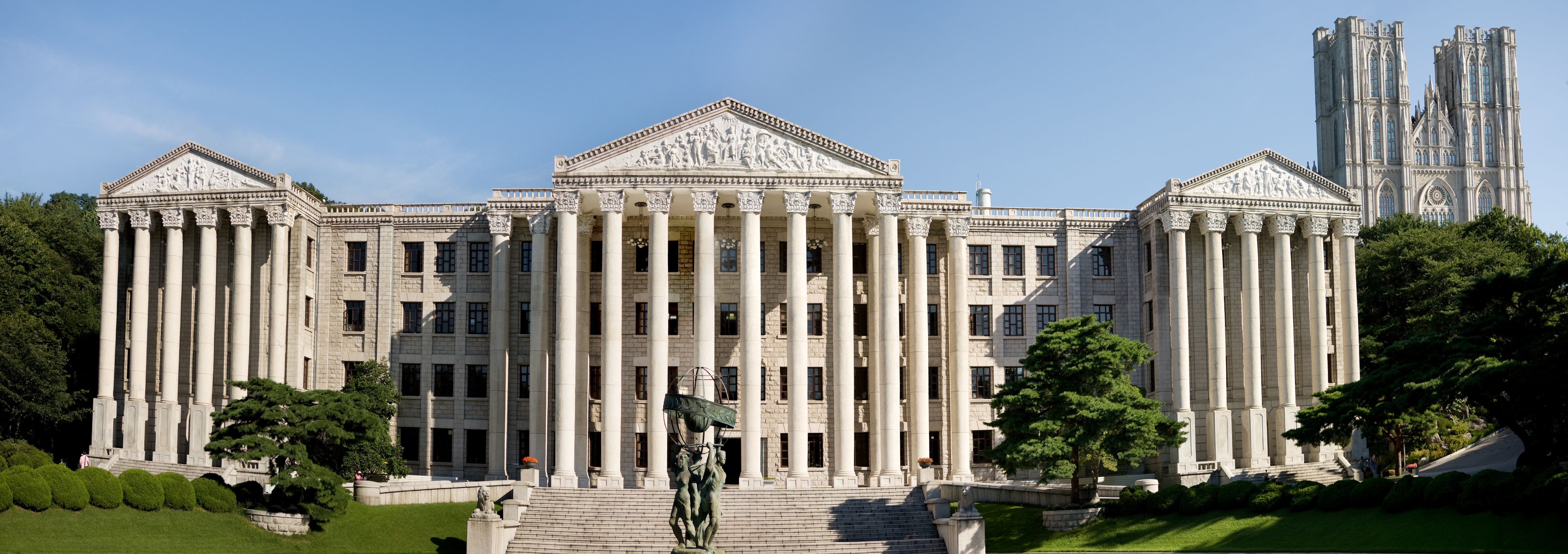 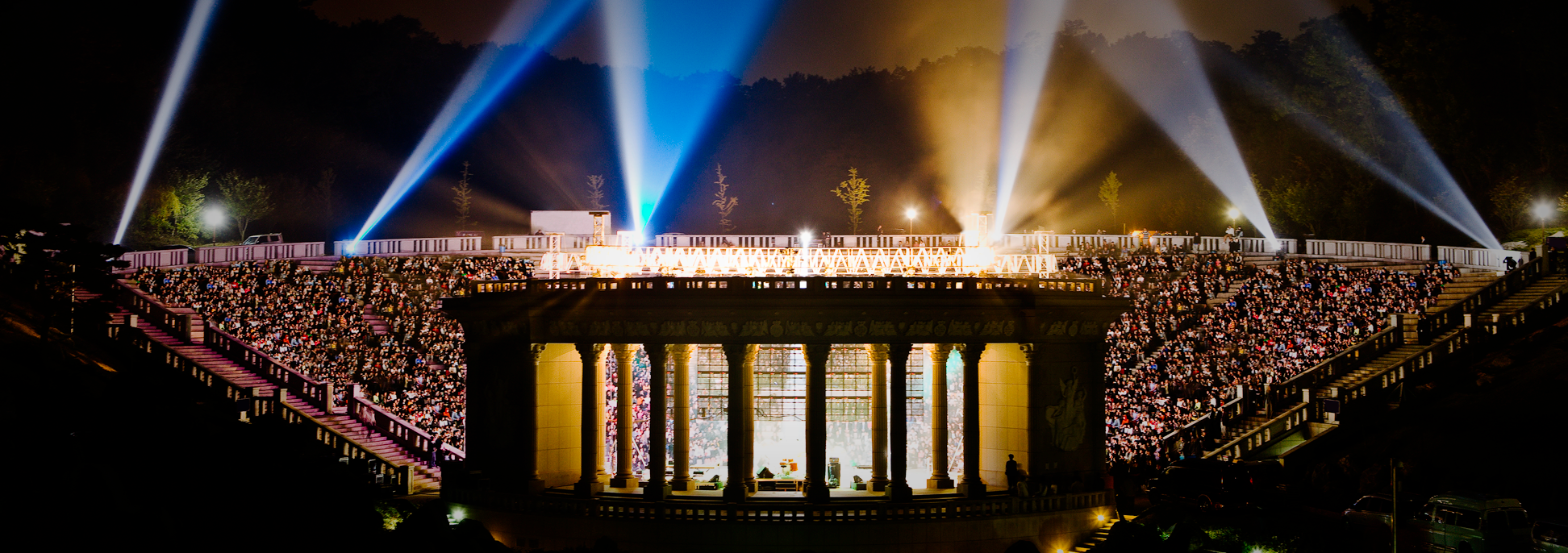 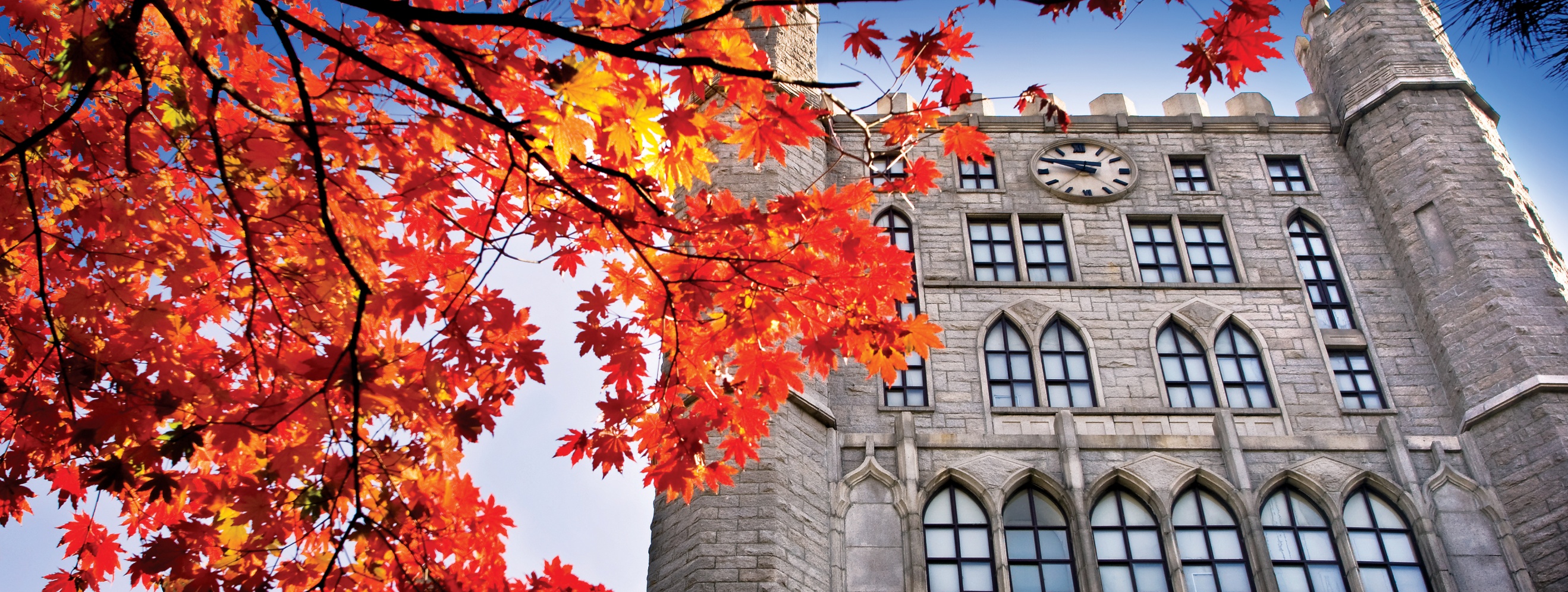 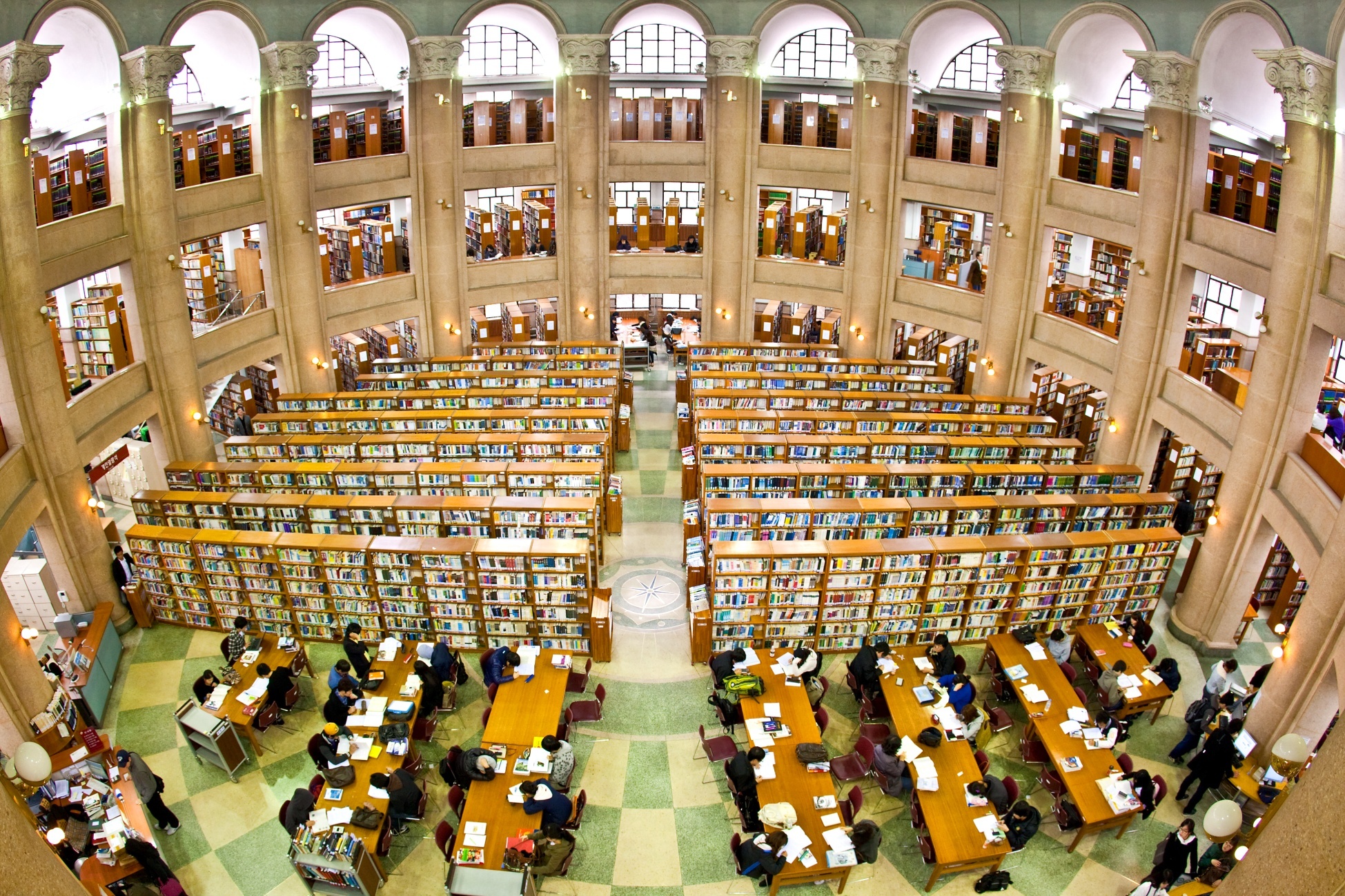 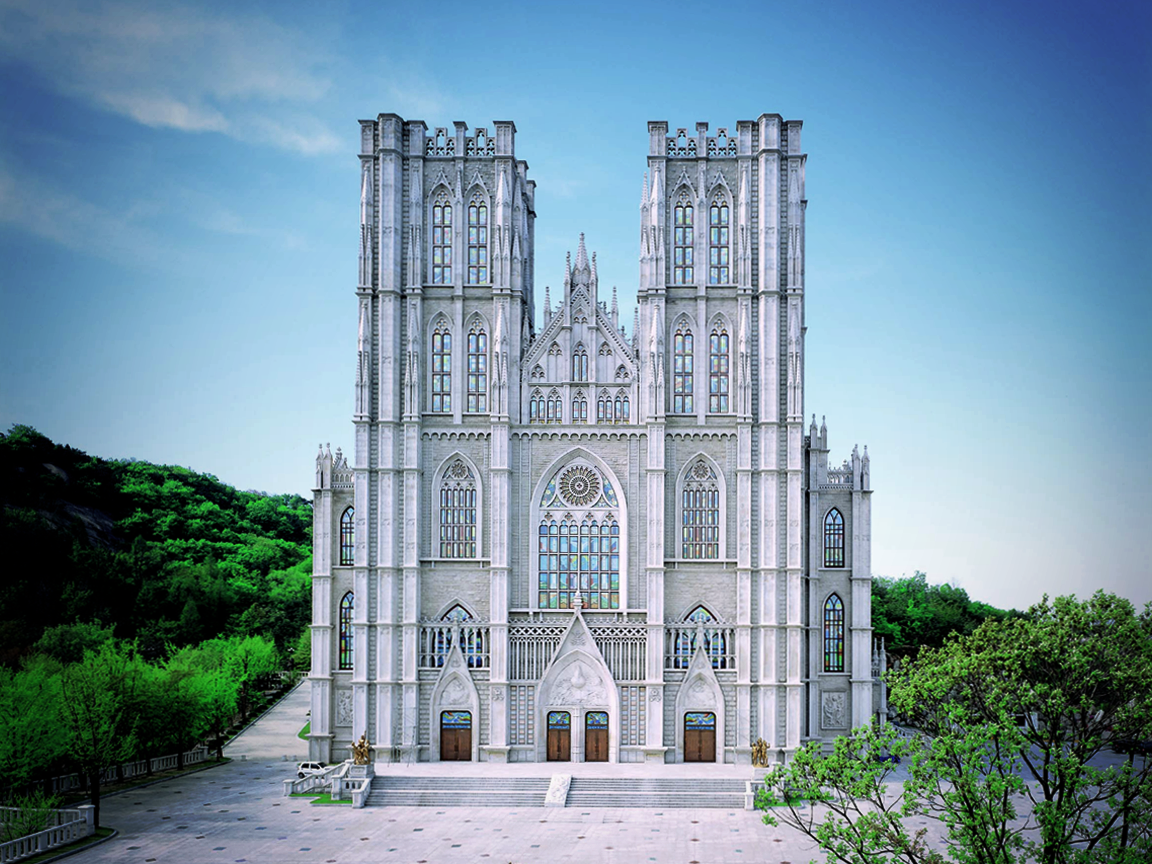 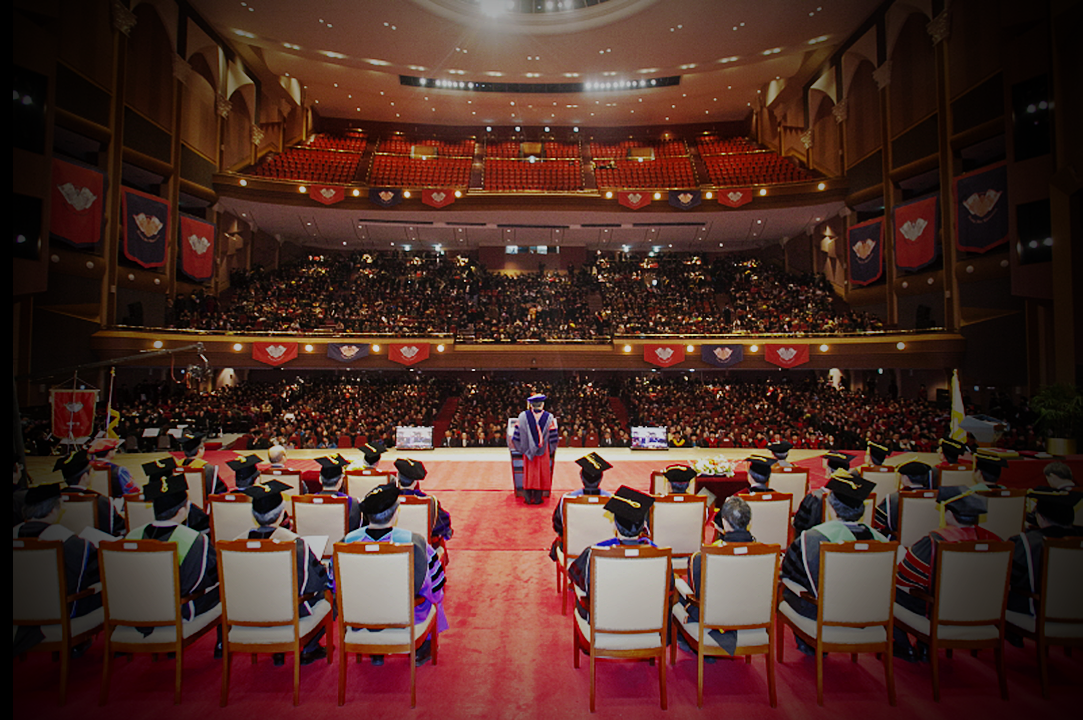 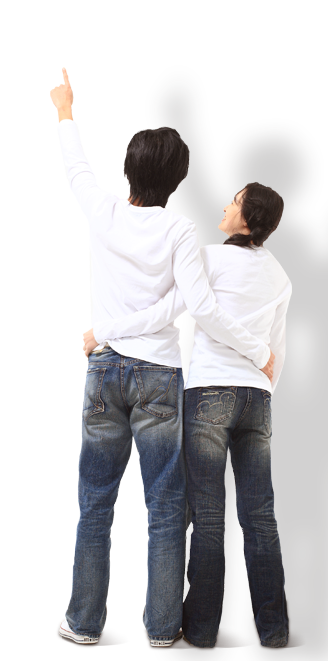 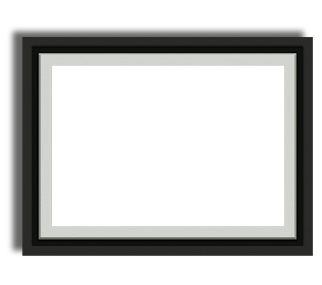 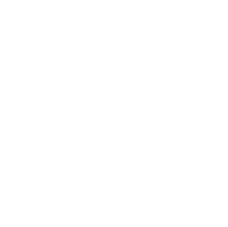 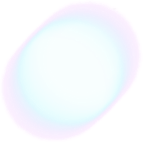 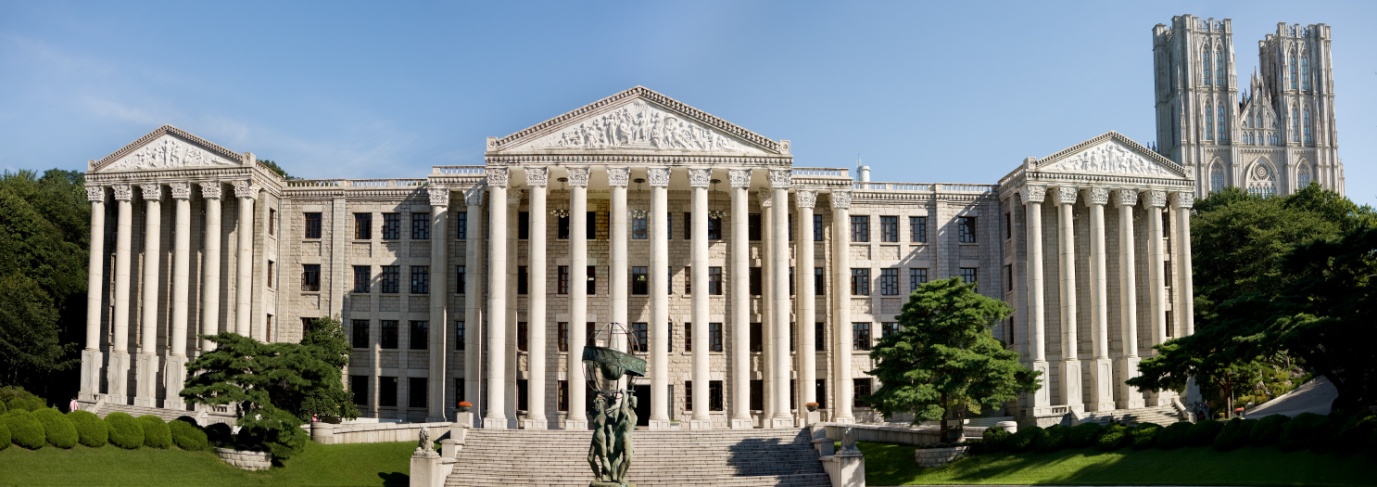 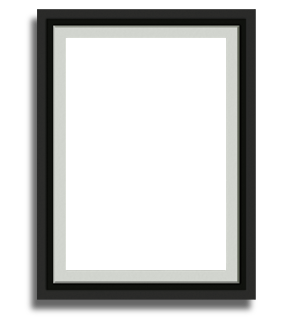 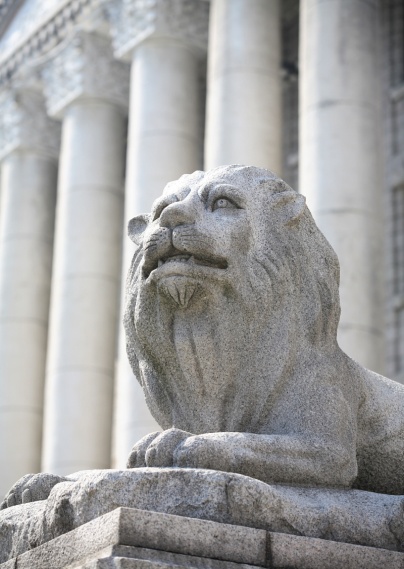 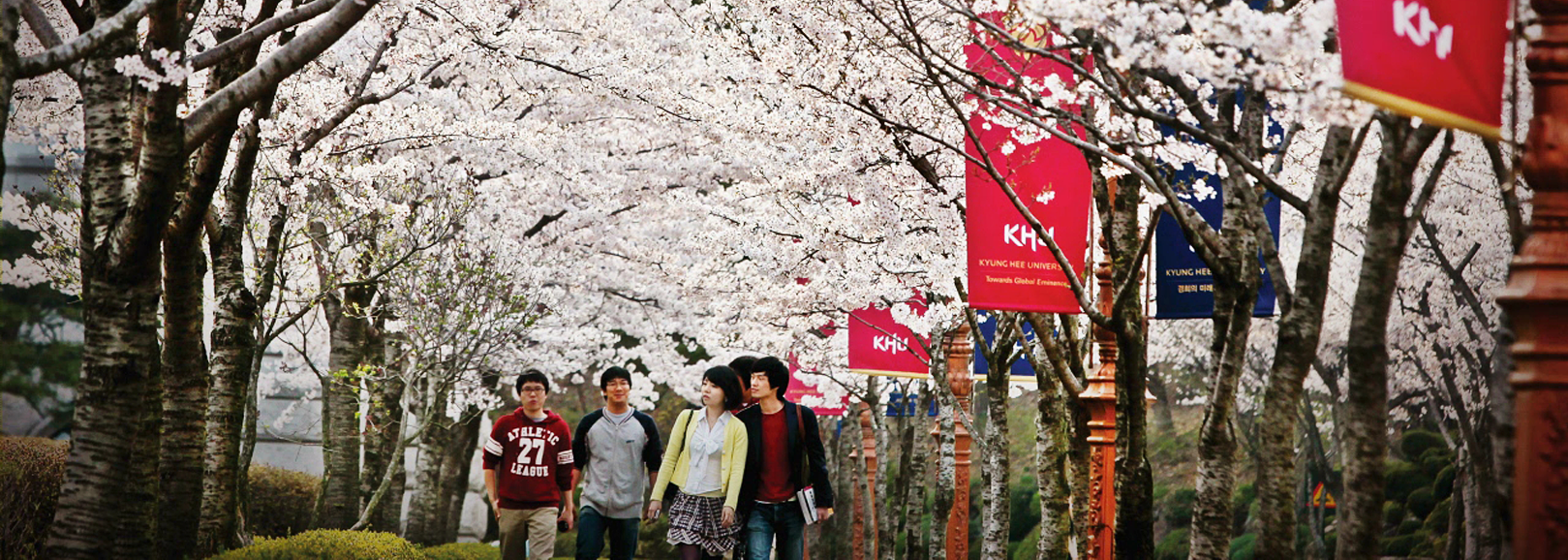 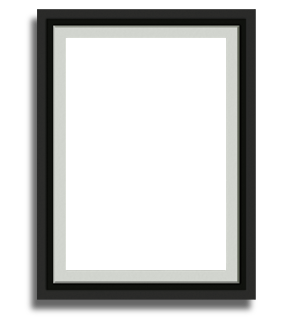 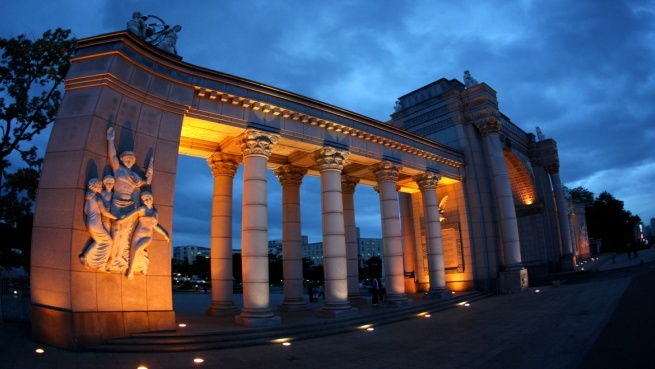 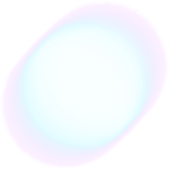 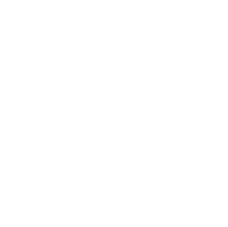 [Speaker Notes: 자~ 이제 캠퍼스모습 잠시 보고 전공에 대해 소개해 드리겠습니다.]
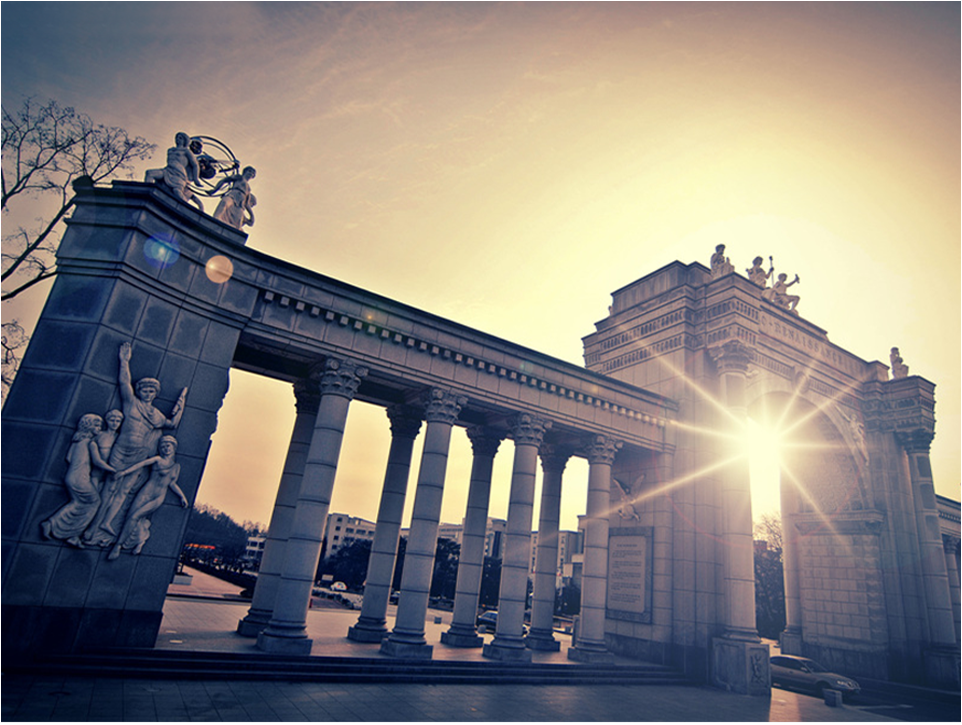 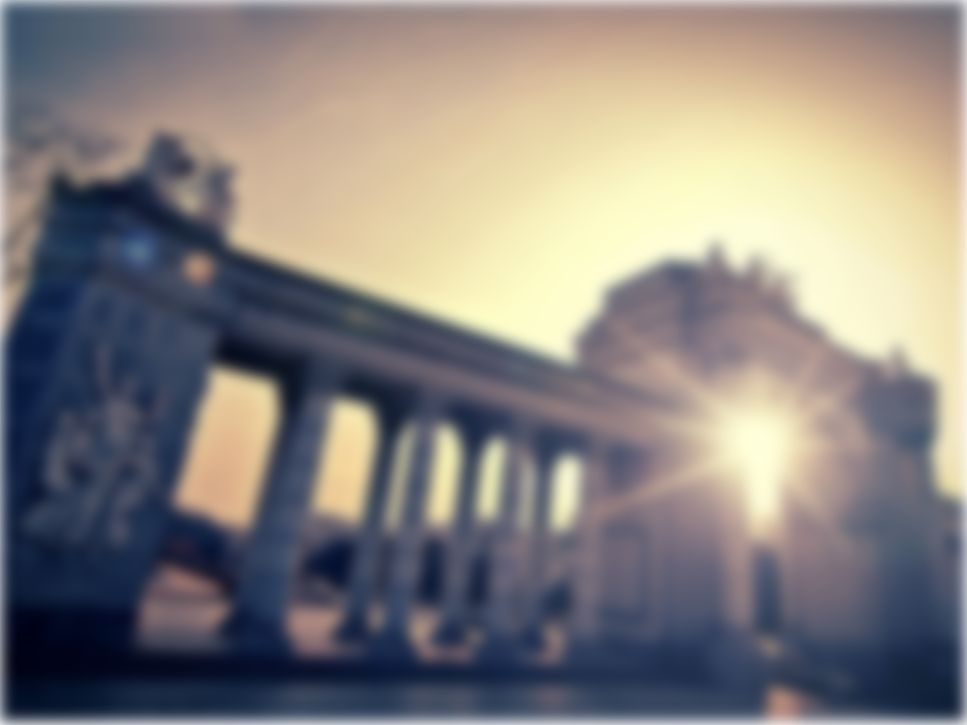 모집단위 소개
학과정원의 10%내에서 교직이수 가능
대  학
모 집 단 위
자율전공학과(글로벌 리더, 글로벌 비즈니스)
-
국어국문학과, 사학과, 철학과, 영어학부
문과대학
정치외교학과, 행정학과, 사회학과, 경제학과, 무역학과, 언론정보학과
정경대학
경영학부, 회계·세무학과
경영대학
Hospitality경영학부(호텔경영학과, 컨벤션경영학과, 외식경영학과,
관광학부(관광학과, 문화관광콘텐츠학과)
조리서비스경영학과)
호텔관광대학
아동가족학과, 주거환경학과, 의상학과, 식품영양학과
생활과학대학
수학과, 물리학과, 화학과, 생물학과, 지리학과, 정보디스플레이학과
이과대학
한의예과
한의과대학
한약학과, 약과학과
약학대학
간호학과
간호과학대학
작곡과, 성악과, 기악과
음악대학
미술학부 (한국화, 회화, 조소)
미술대학
무용학부 (한국무용, 현대무용, 발레)
-
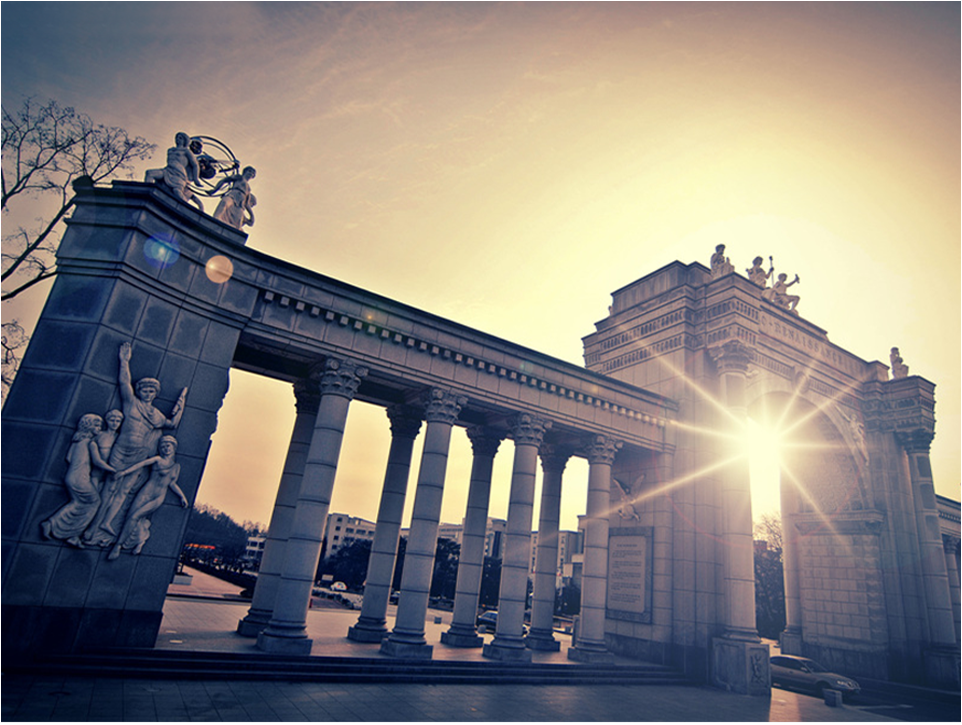 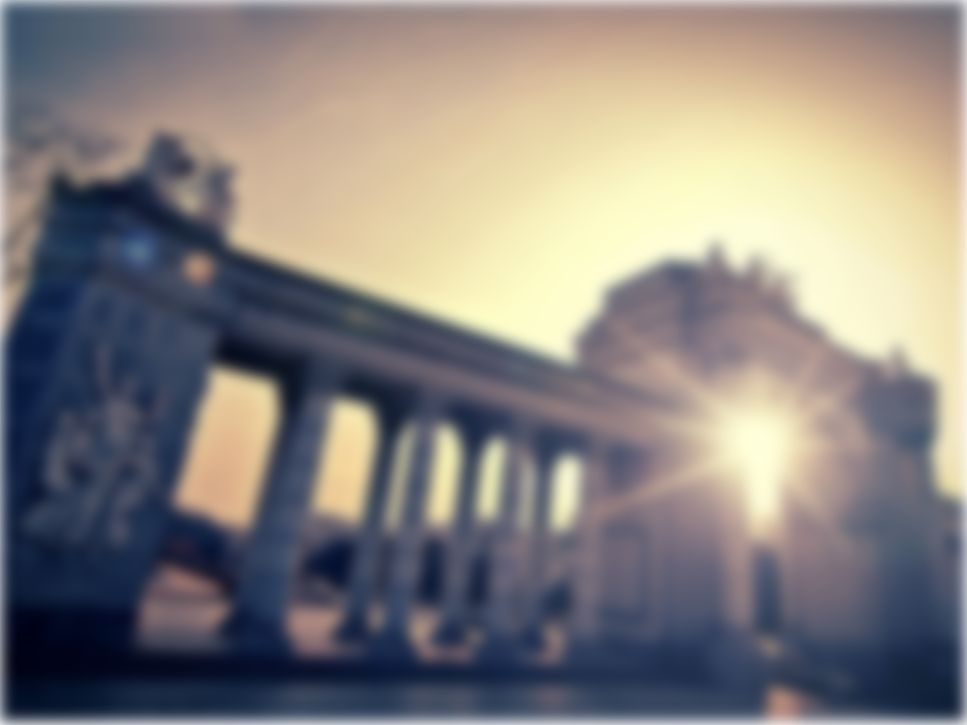 모집단위 소개
대  학
모 집 단 위
기계공학과, 산업경영공학과, 원자력공학과, 화학공학과, 
정보전자신소재공학과, 사회기반시스템공학과, 
건축공학과, 환경학및환경공학과, 건축학과
공과대학
전자·전파공학과, 컴퓨터공학과, 생체의공학과
전자정보대학
응용수학과, 응용물리학과, 응용화학과, 우주과학과
응용과학대학
유전공학과, 식품생명공학과, 한방재료가공학과, 
식물·환경신소재공학과, 원예생명공학과
생명과학대학
국제학과
국제대학
프랑스어학과, 스페인어학과, 러시아어학과, 중국어학과, 일본어학과, 
한국어학과, 글로벌커뮤니케이션학부
외국어대학
산업디자인학과, 시각정보디자인학과, 환경조경디자인학과, 의류디자인학과,
디지털콘텐츠학과, 도예학과, 포스트모던음악학과, 연극영화학과
예술 · 디자인 대학
체육학과, 스포츠의학과, 골프산업학과, 스포츠지도학과, 태권도학과
체육대학
학과정원의 10%내에서 교직이수 가능
(환경공학과제외)
대한민국 TOP, 뜨는 학과! - 정보디스플레이학과
세계를 선도할 '정보디스플레이 분야 전문 인재 양성소'
진로선택 : 삼성, LG등 대기업, 디스플레이 연구활동 등
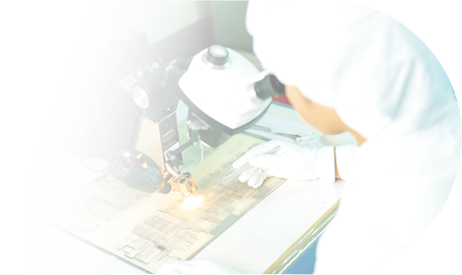 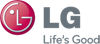 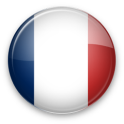 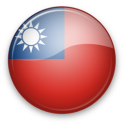 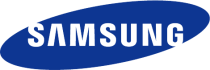 France
Taiwan
TFT-LCD/AMOLED/CNT 
디스플레이 제작이 가능한 
세계 최고의  연구시설
LG·삼성 과목 개설 
→ 맞춤 인력 양성
산업체 인턴십 프로그램 지원
프랑스 파리 Ecole Polytechnique, 
대만 Kun Shan University에서 
4주 Internship 지원
대학원 
진학현황
LG·삼성 
취업현황
국제화
교육
실험 중심
교육
현장 중심 
교육
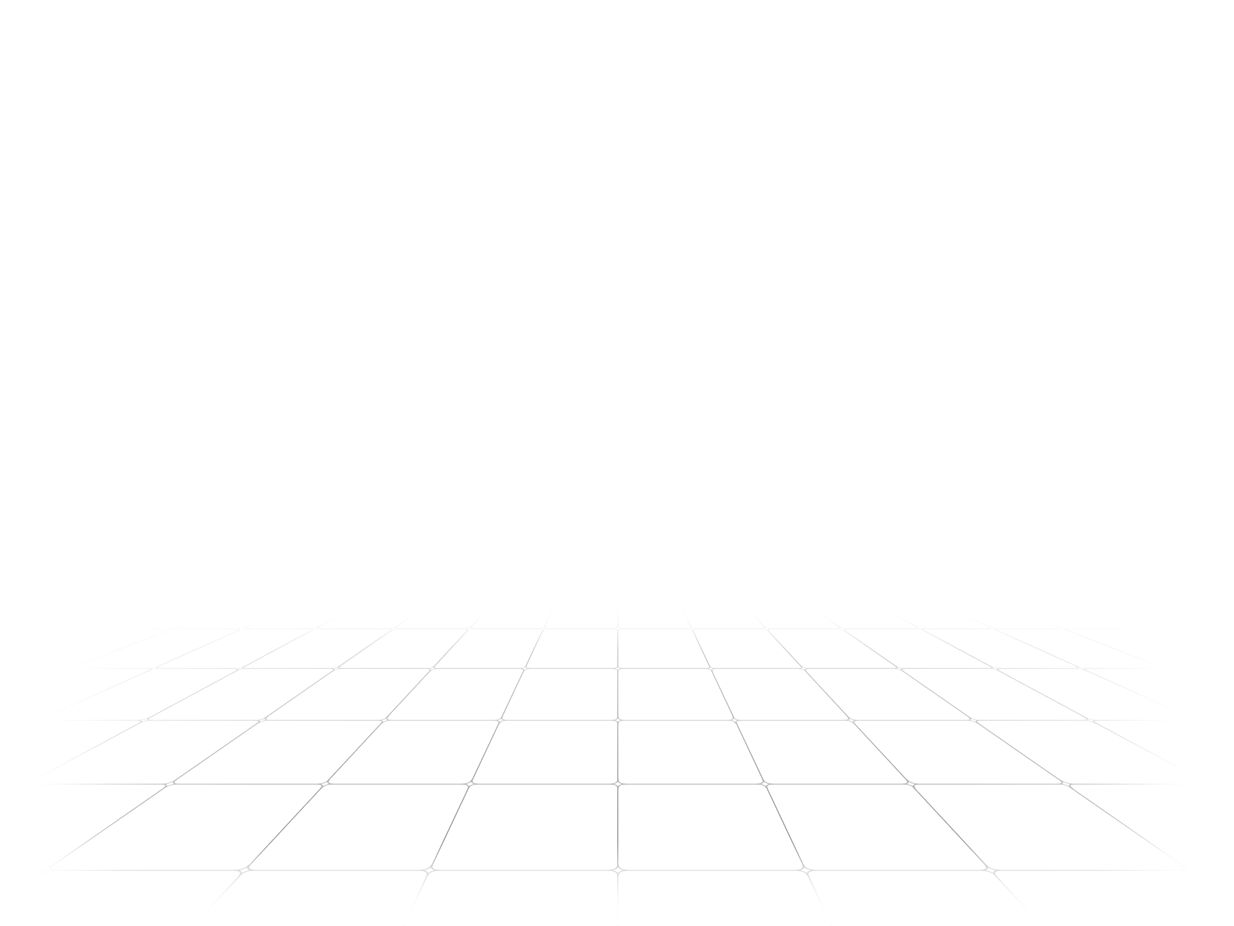 29
13
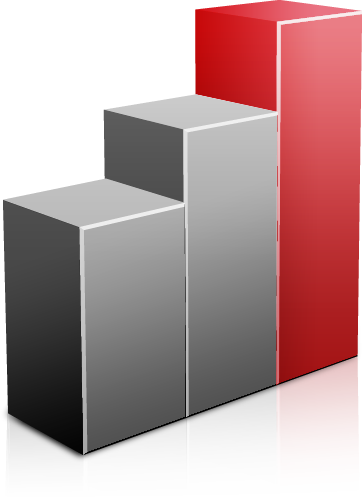 19
12
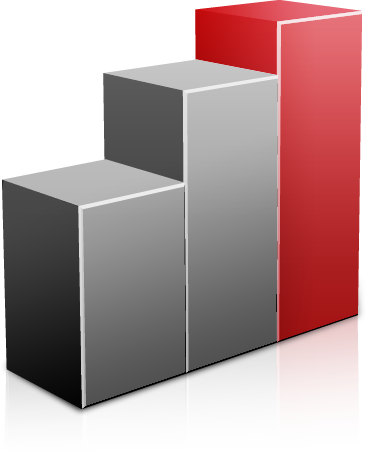 10
9
2012
2012
2011
2011
2010
2010
[Speaker Notes: 학과소개 정보디스플레이학]
대한민국 TOP, 뜨는 학과! - 국제학과
모든 전공강의가 영어로 진행!
CURRICULUM
특별프로그램
모의UN회의
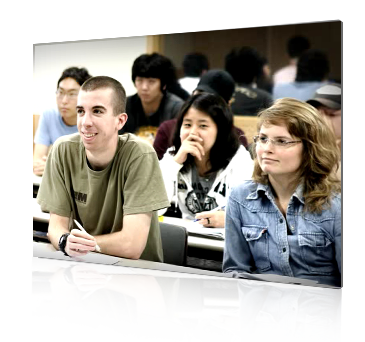 International 
Relation
International 
Economics
Global 
Business
East Asian 
Studies
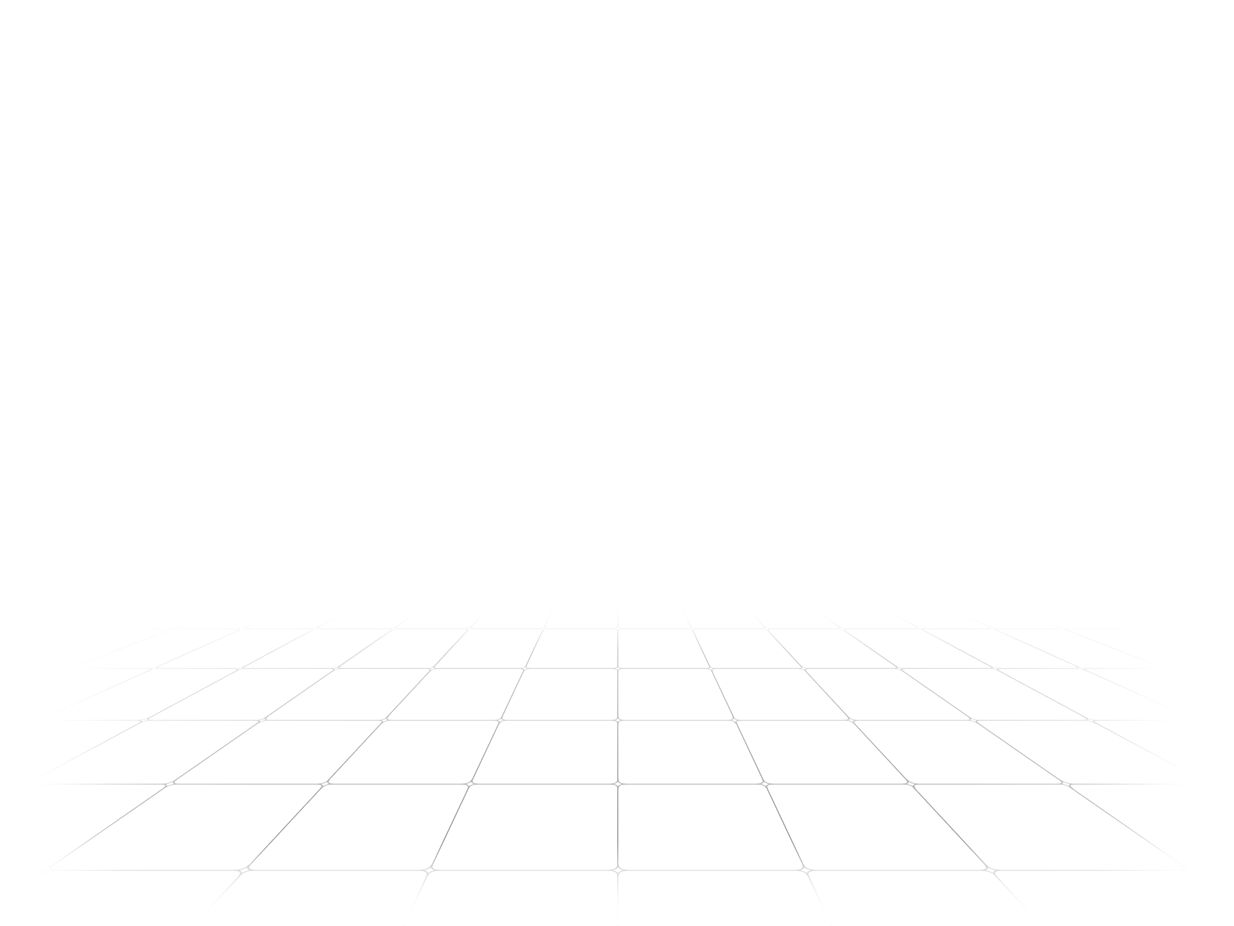 Student Internship Program
UN을 비롯한 국제기구 및 글로벌기업, 
대외관련 정부기구 (외교통상부, 국정원, KOTRA  등)
International Workshop Program
7+1Program
진로선택
[Speaker Notes: 학과소개]
대한민국 TOP, 뜨는 학과! - 전자·전파공학과
세계와 미래를 향한 창의적 IT 시스템 전문가 양성
산학협력 및 맞춤형 인재육성으로 높은 취업률!
STP(Samsung Talent Program)
삼성전자와의 협약 트랙
ABEEK(공학교육인증프로그램)
전자∙전파공학 심화 트랙
스마트모바일트랙
컴퓨터공학과의 융합트랙
로봇트랙
기계공학과의 융합트랙
취업률
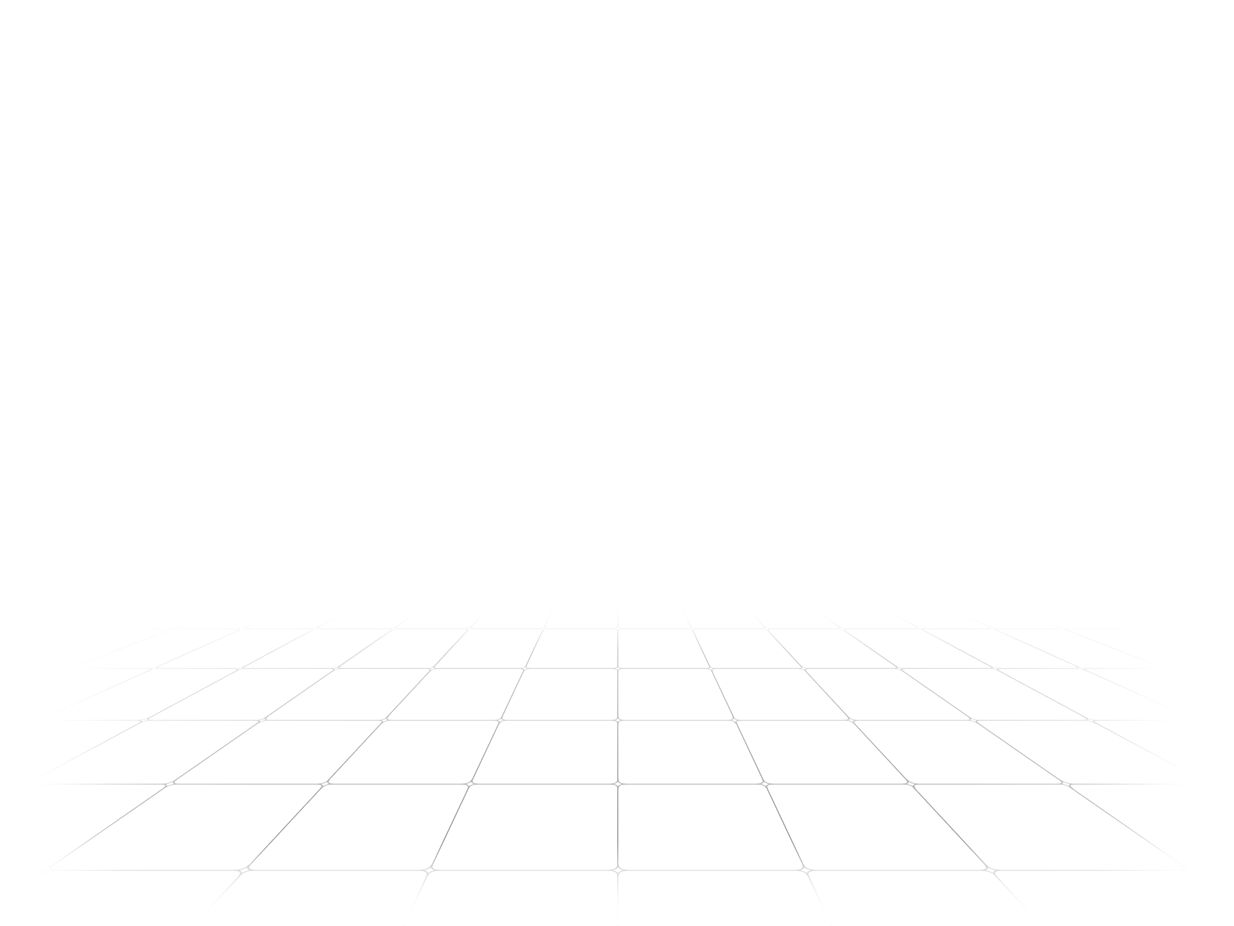 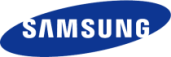 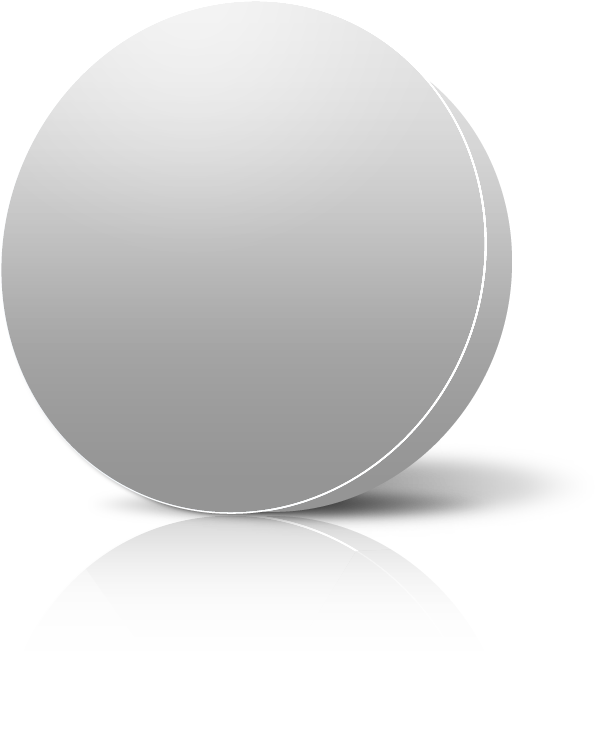 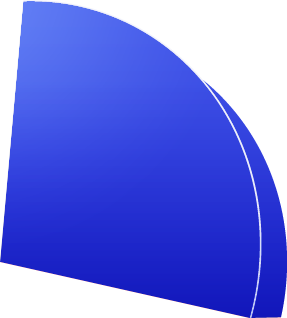 89.8%
삼성계열사 74명
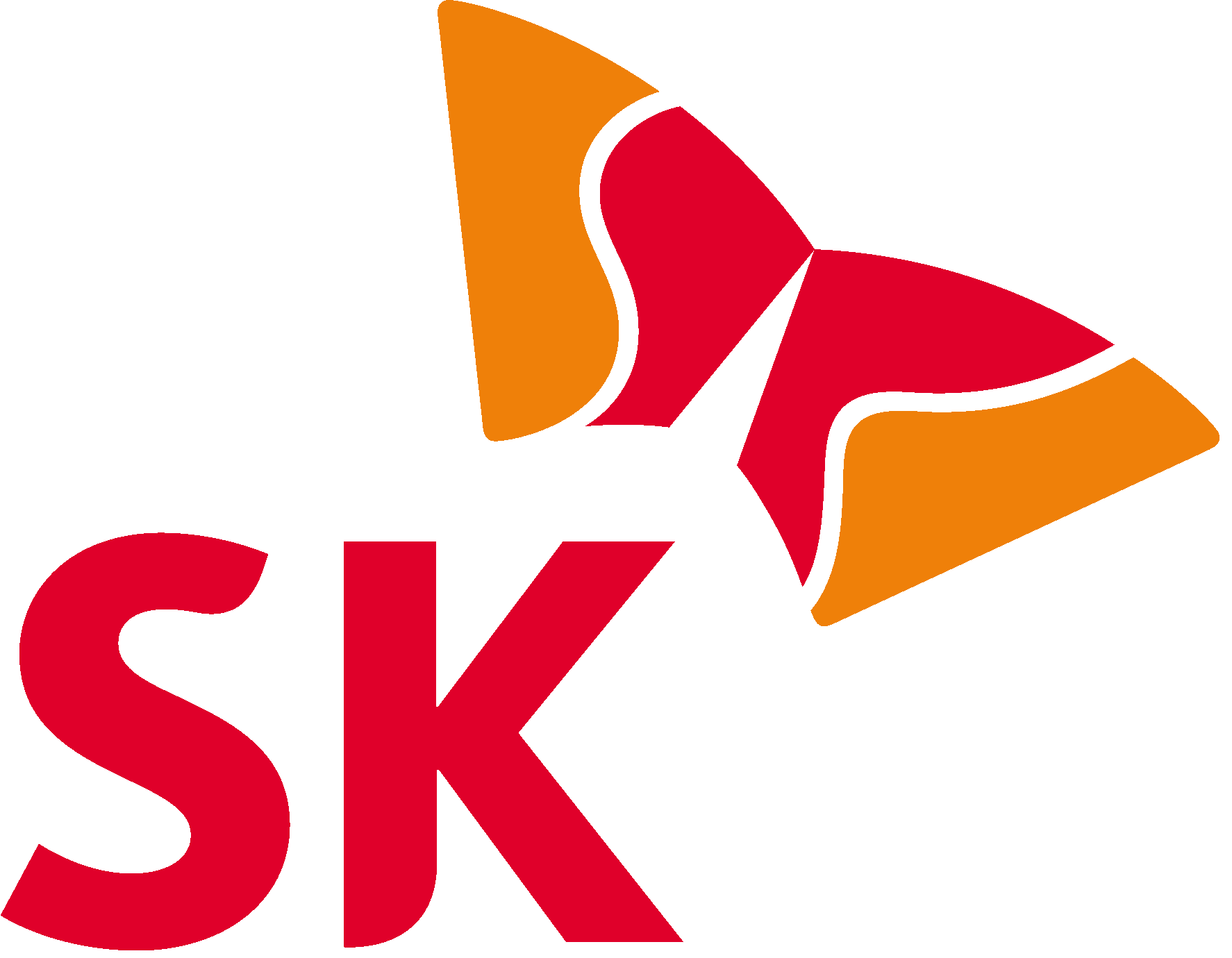 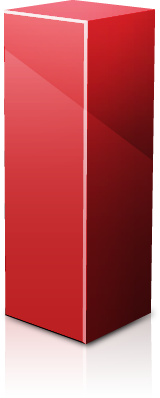 81.59%
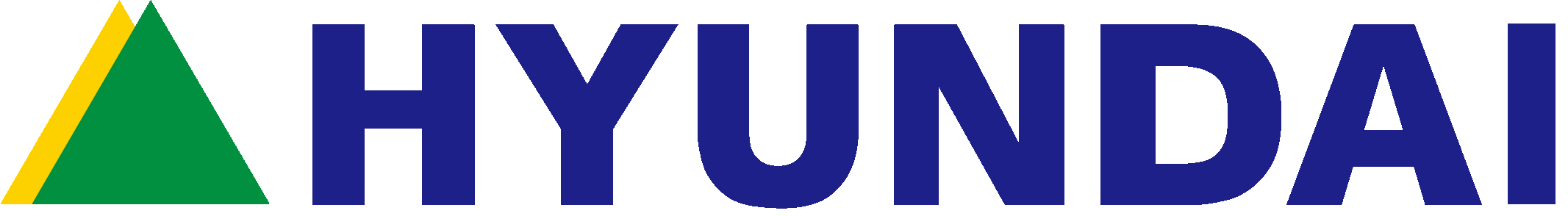 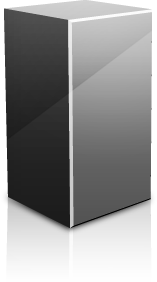 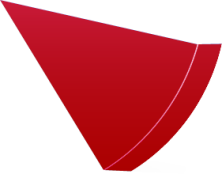 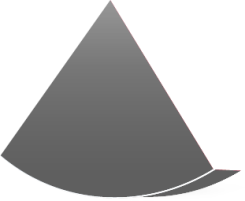 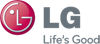 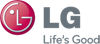 대학원진학 36명
기타 76명
LG계열사 26명
[Speaker Notes: 취업현황은 취업자 210여명 대상으로 한 통계]
[Speaker Notes: 이제부터 입학전형안내 시작~]
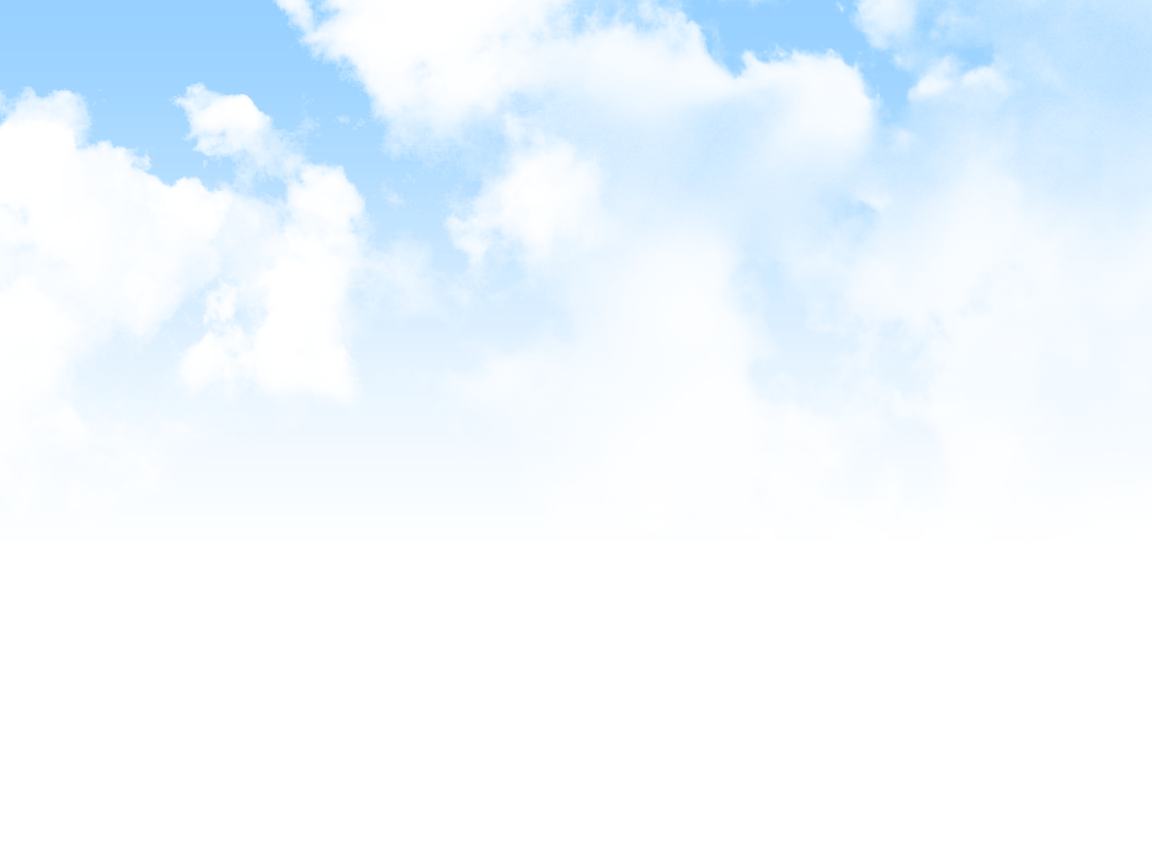 2014학년도 전형일정
수능 이후로 면접고사일 조정
수능 이후로 면접고사일 조정
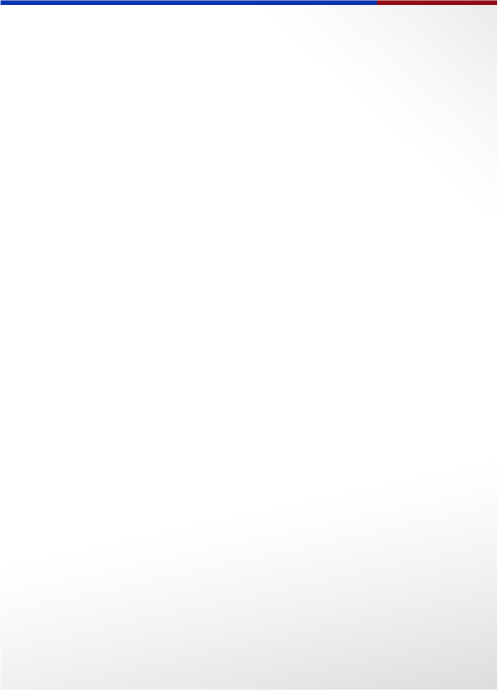 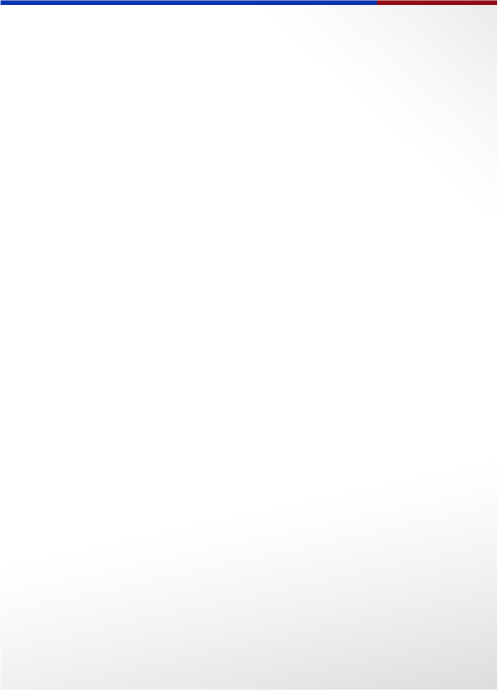 9. 4 (수) ~ 9. 9 (월)
원서접수
원서접수
12. 20 (금) ~ 12. 24 (화)
서류접수
9. 4 (수) ~ 9. 13 (금)
가군 전형기간
1. 2 (목) ~ 1. 13 (월)
수능일
11. 7 (목)
나군 전형기간
1. 14 (화) ~ 1. 24 (금)
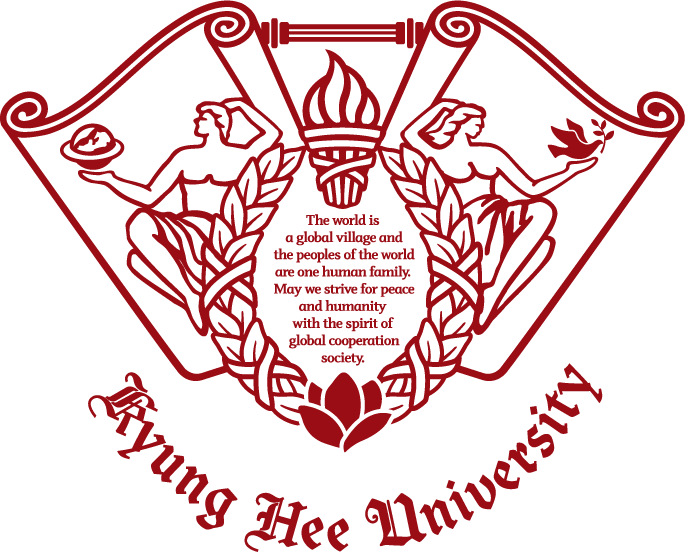 논술고사
11. 9 (토) ~ 11. 10 (일)
다군 전형기간
1. 25 (토) ~ 2. 5 (수)
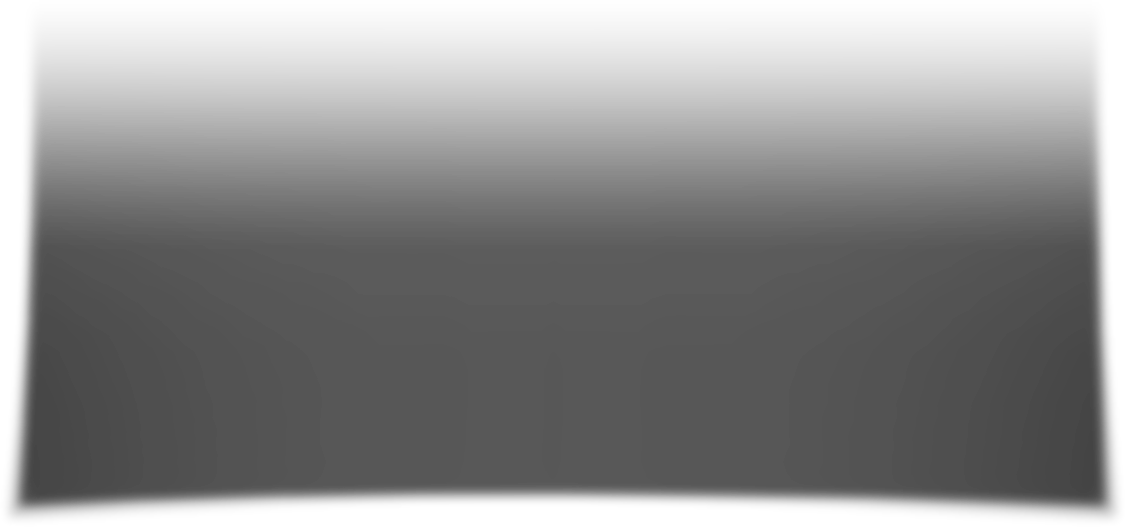 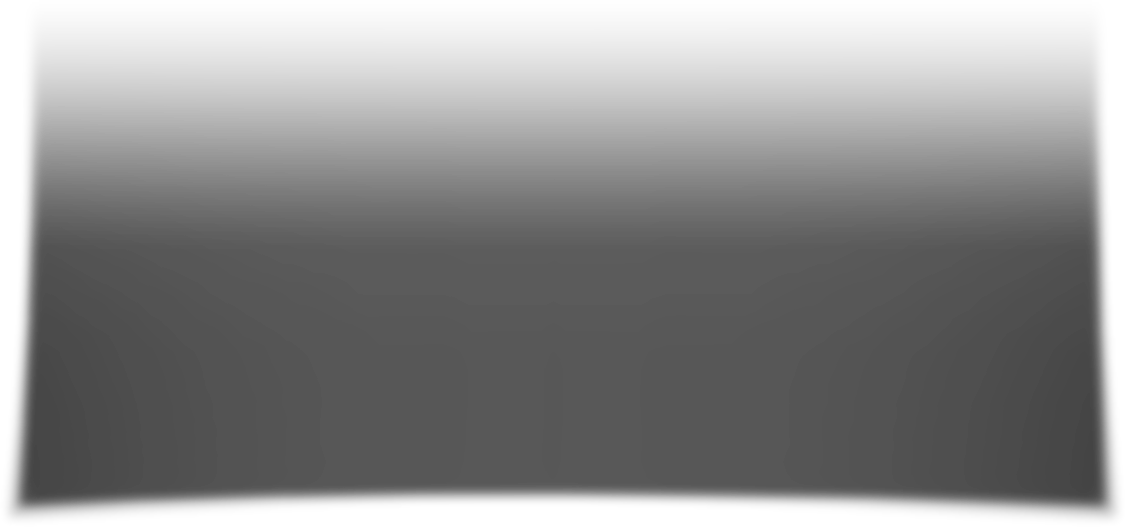 면접고사
11. 23 (토) ~ 11. 24 (일)
합격자 발표
1. 10 (금)
면접고사
면접고사
11. 23 (토) ~ 11. 24 (일)
11. 23 (토) ~ 11. 24 (일)
12. 6 (금)
합격자 발표
1. 29 (수)
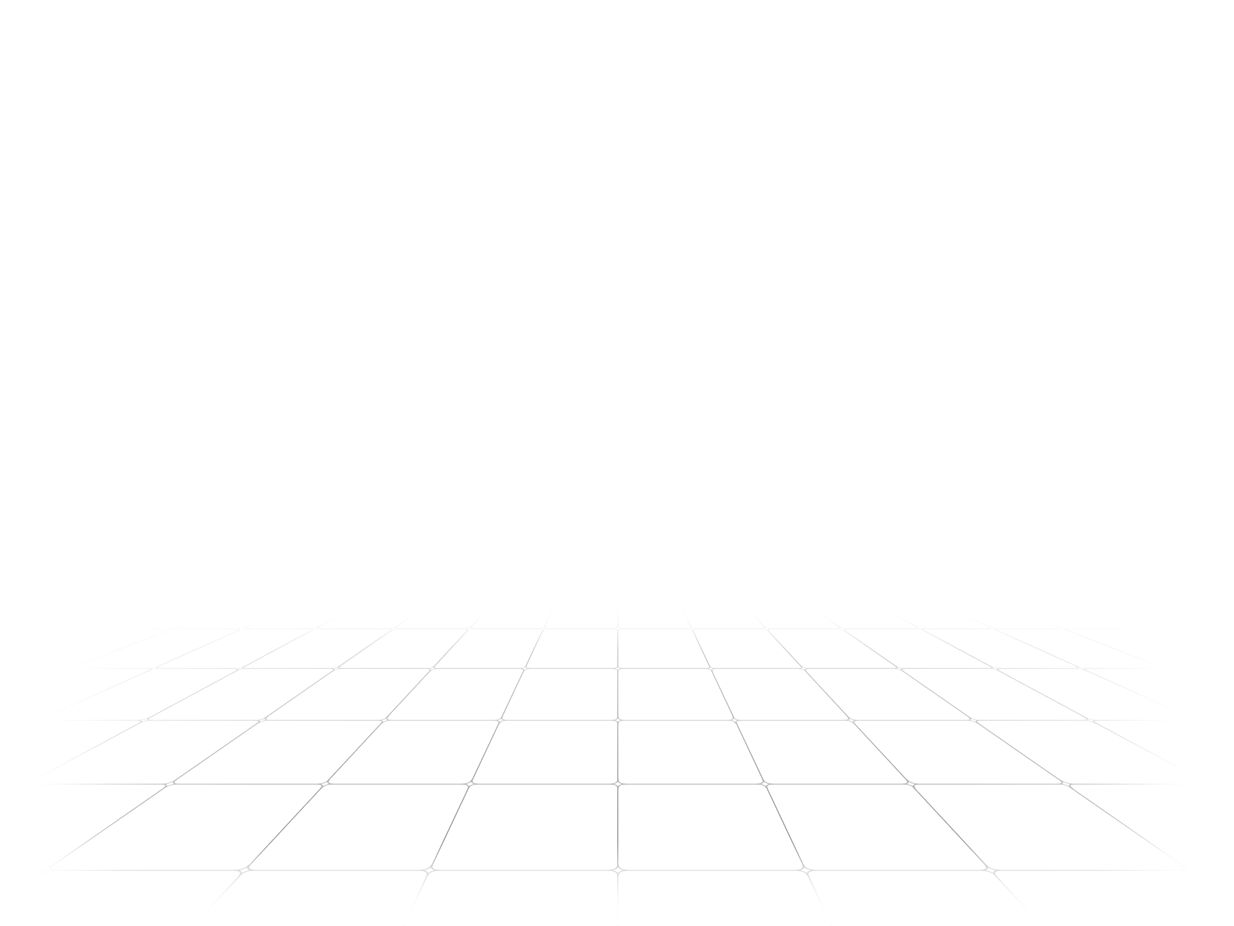 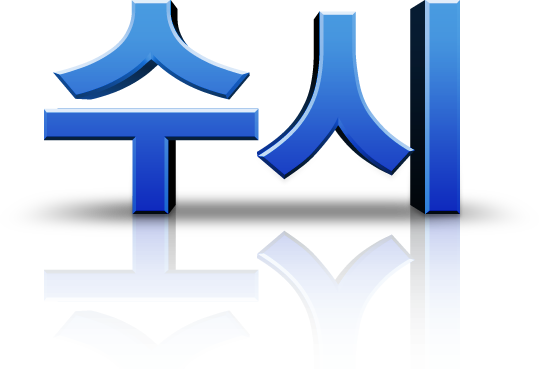 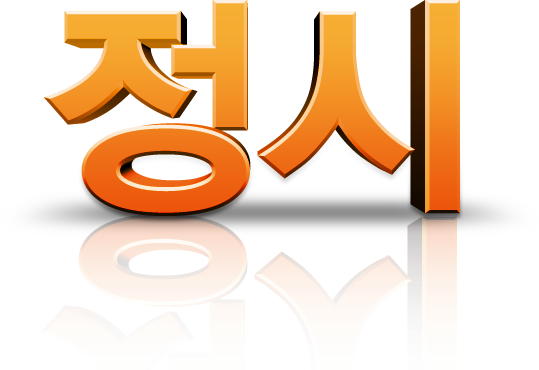 [Speaker Notes: 2014학년도 전형일정 소개
수시와 정시로 나뉘고, 각각 어느시기에 원서접수하는지 알려주고
예년과 다르게 입학사정관전형 면접은 수능 이후로 실시.]
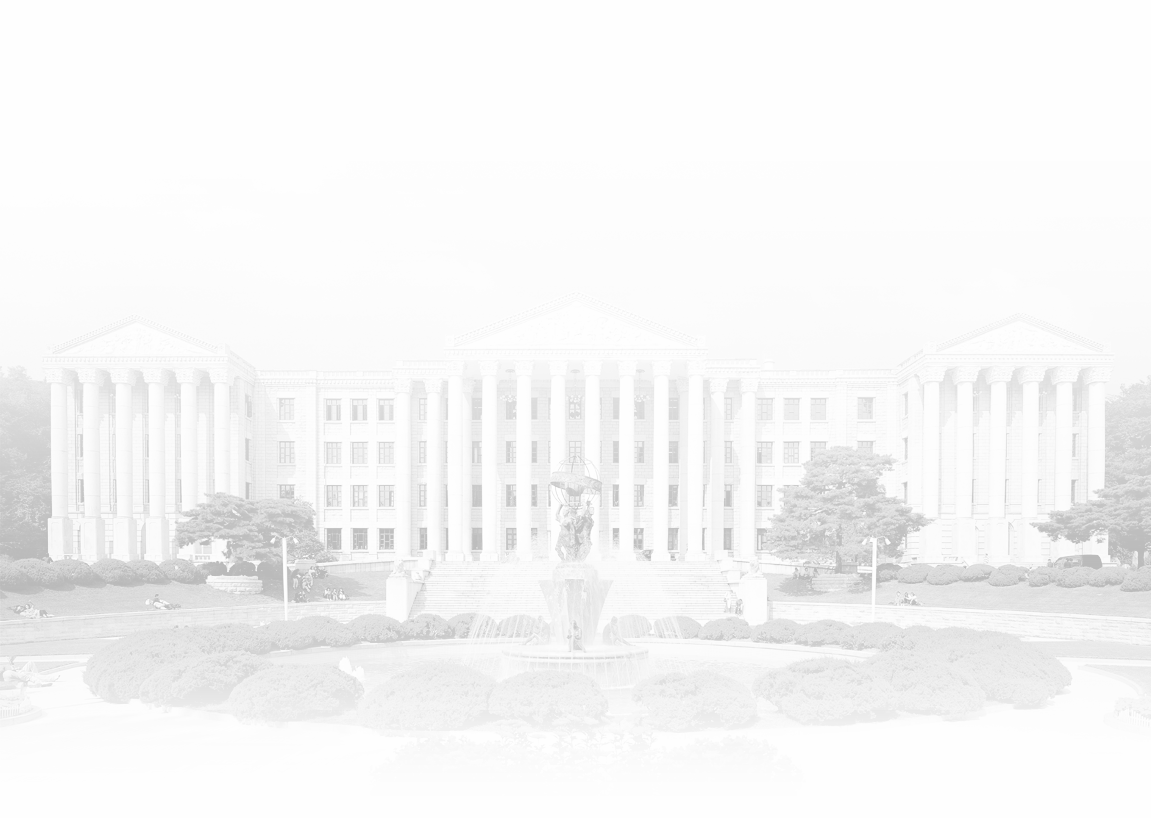 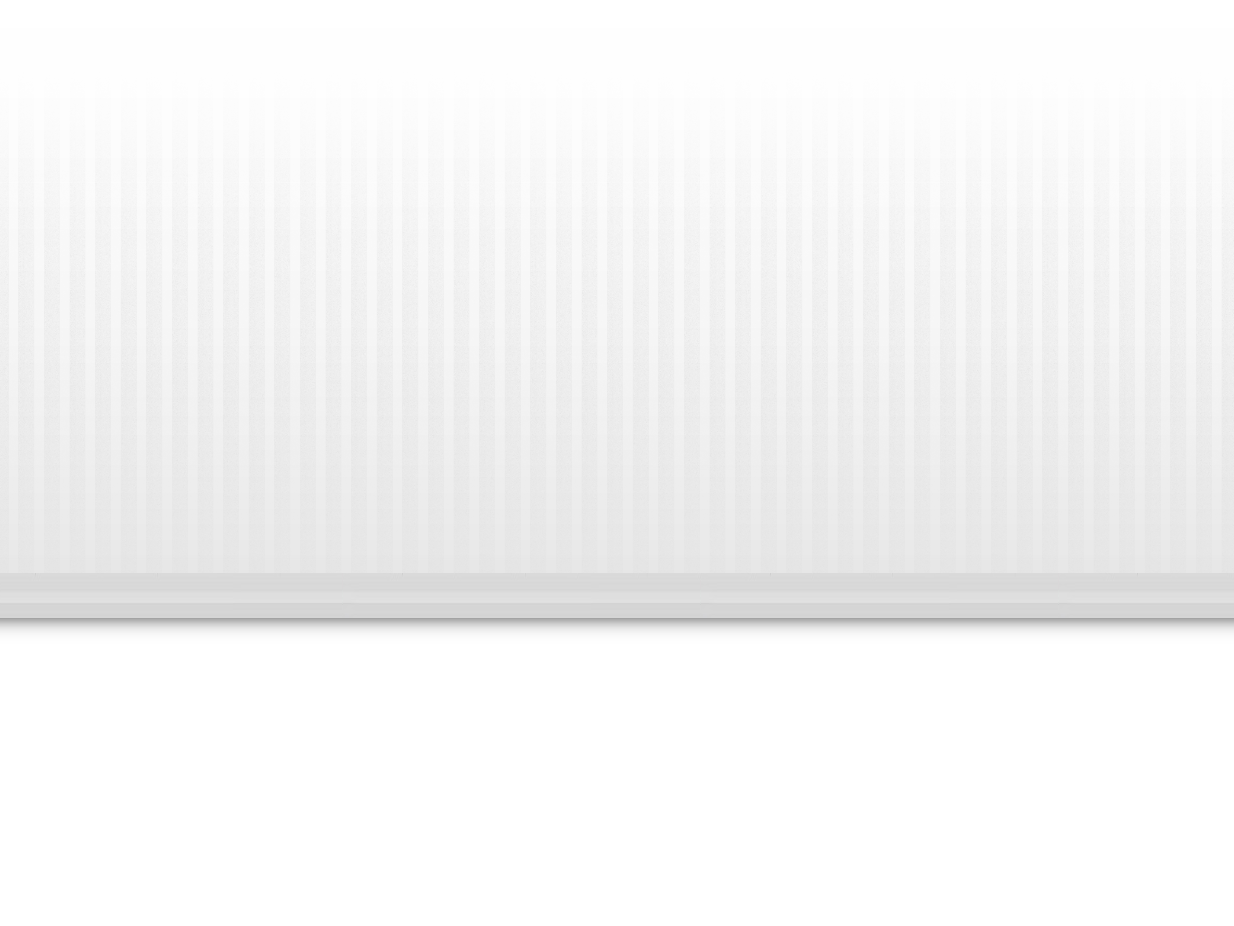 2014학년도 대학입학전형 주요사항
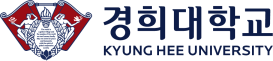 1. 입학사정관전형 모집인원 확대
2013학년도(1,352명, 25.6%) 대비 2014학년도(1,529명, 28.7%)에 177명 증가
단과대학별 모집에서 학과 단위 모집으로 변경
예체능계열 학업적성면접 폐지
2. 글로벌·과학인재 전형 신설
외국어·국제교과 및 수학·과학교과 중점이수자, 외국어 우수자 선발
서류 종합평가 100%로 210명 선발
3. 논술우수자전형 논술반영비율 확대
우선 선발 : 학생부 교과20%, 논술 80%  / 일반 선발 : 학생부교과 40%, 논술 60%
4. 논술우수자 최저학력기준 수능 반영 영역 변경
수능반영영역
국어
수학
영어
탐구
계열
과학
A
B
A
B
A
B
사회
인문
-
O
O
-
-
O
O
-
자연
O
-
-
O
-
O
-
O
O
-
-
O
-
-
음악대학, 미술대학, 무용학부
예체능
택 1
-
택 1
-
예술·디자인대학, 체육대학
[Speaker Notes: 주요사항 설명]
2014학년도 모집시기별 전형안내
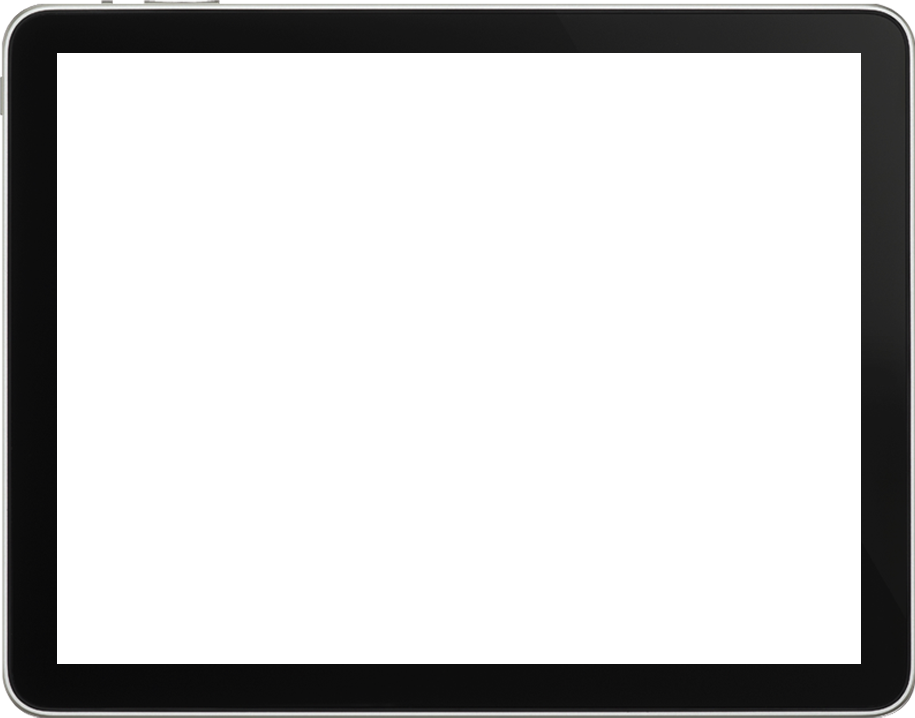 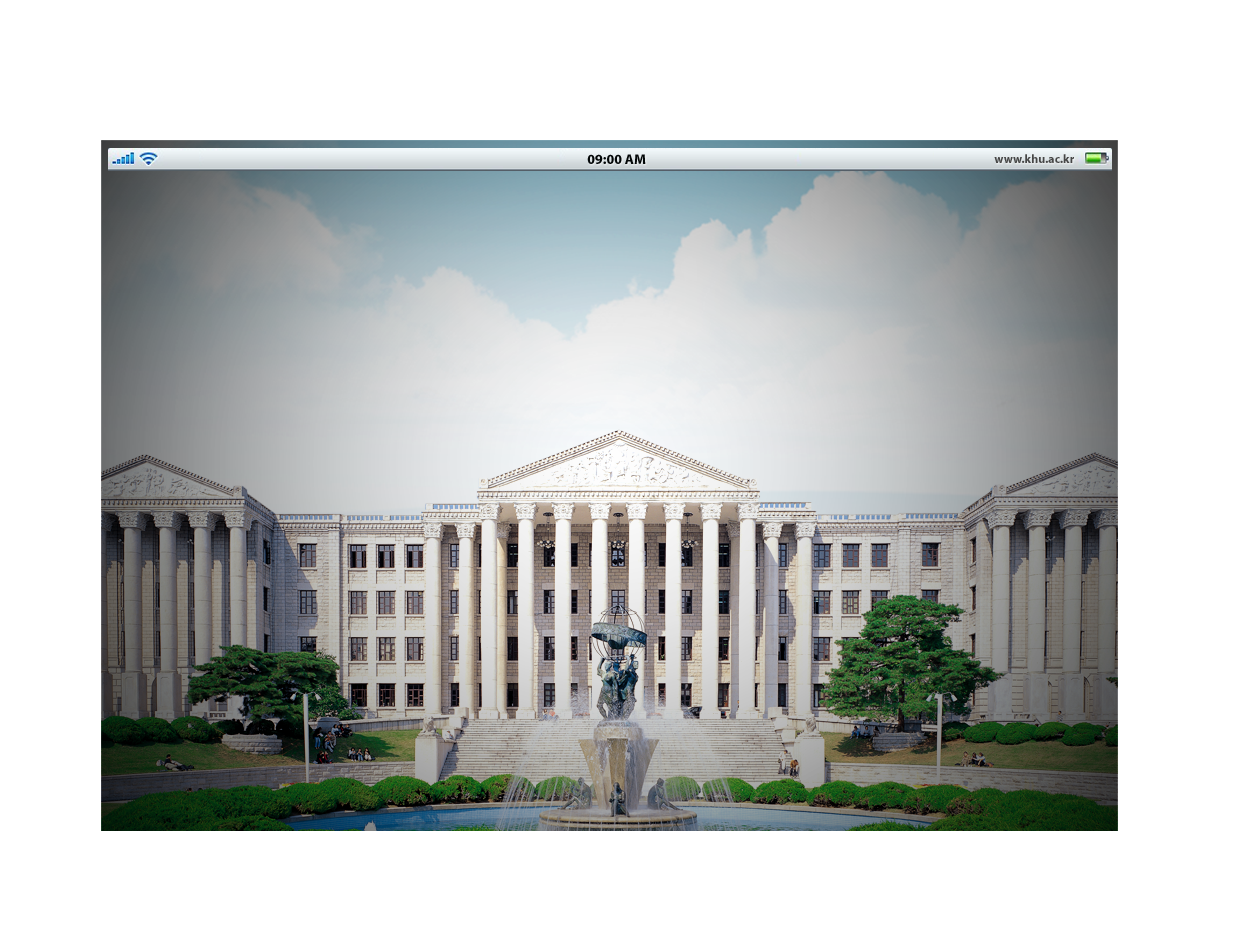 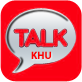 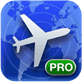 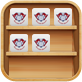 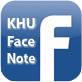 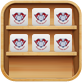 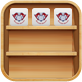 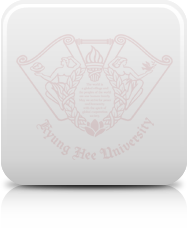 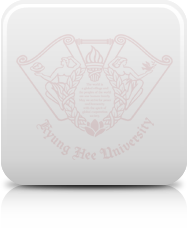 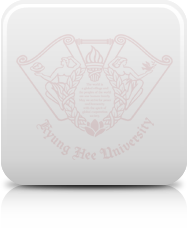 수시1차
수시2차
정시
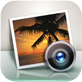 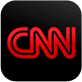 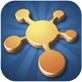 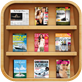 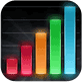 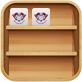 입학사정관전형
교과 중점 이수자
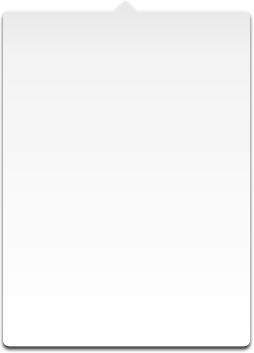 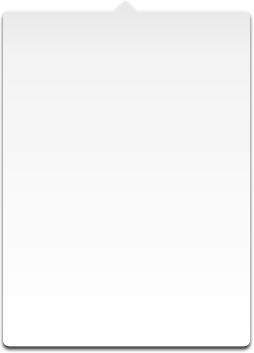 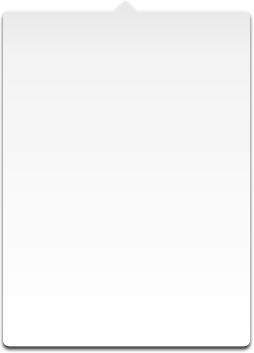 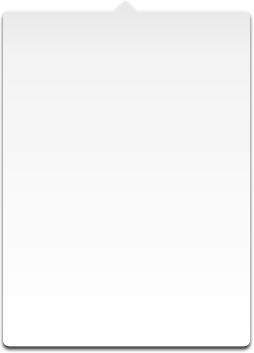 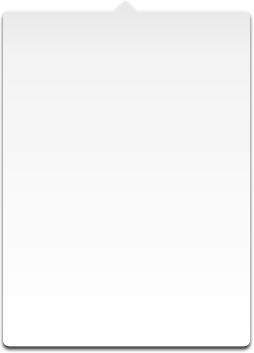 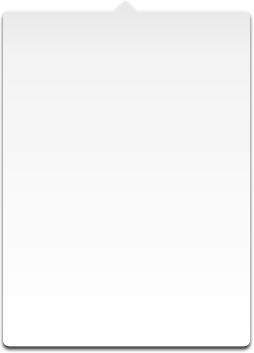 사회배려대상자
농어촌학생
특성화고교출신자
특수교육대상자
글로벌·과학인재
실기 및 실적
입학사정관전형
논술 + 학생부
수능
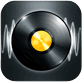 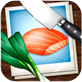 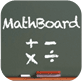 실기우수자
특기자
네오르네상스
학교생활충실자
사회공헌·역경극복자
고교교육과정연계
창의적체험활동
논술우수자
가, 나, 다군 모집
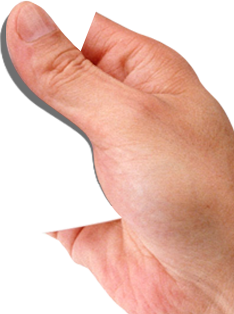 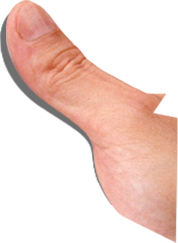 [Speaker Notes: 수시는 수시1차, 2차로 수시1차는 입학사정관전형과 실기, 실적 등을 중심으로 선발하고
수시2차는 ~~~~
정시는~~~]
2014학년도 수시1차 모집
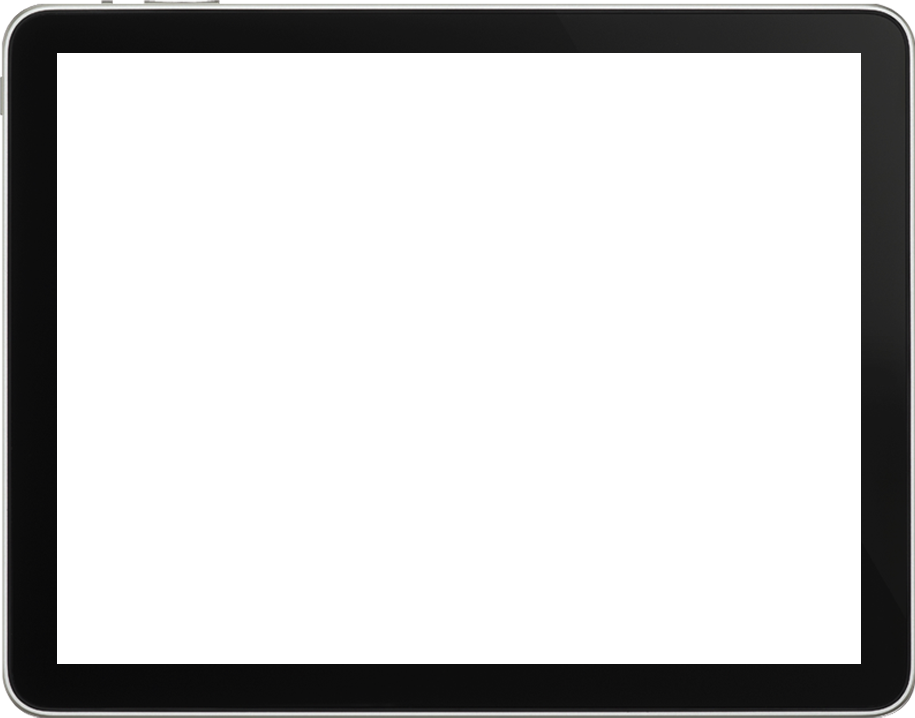 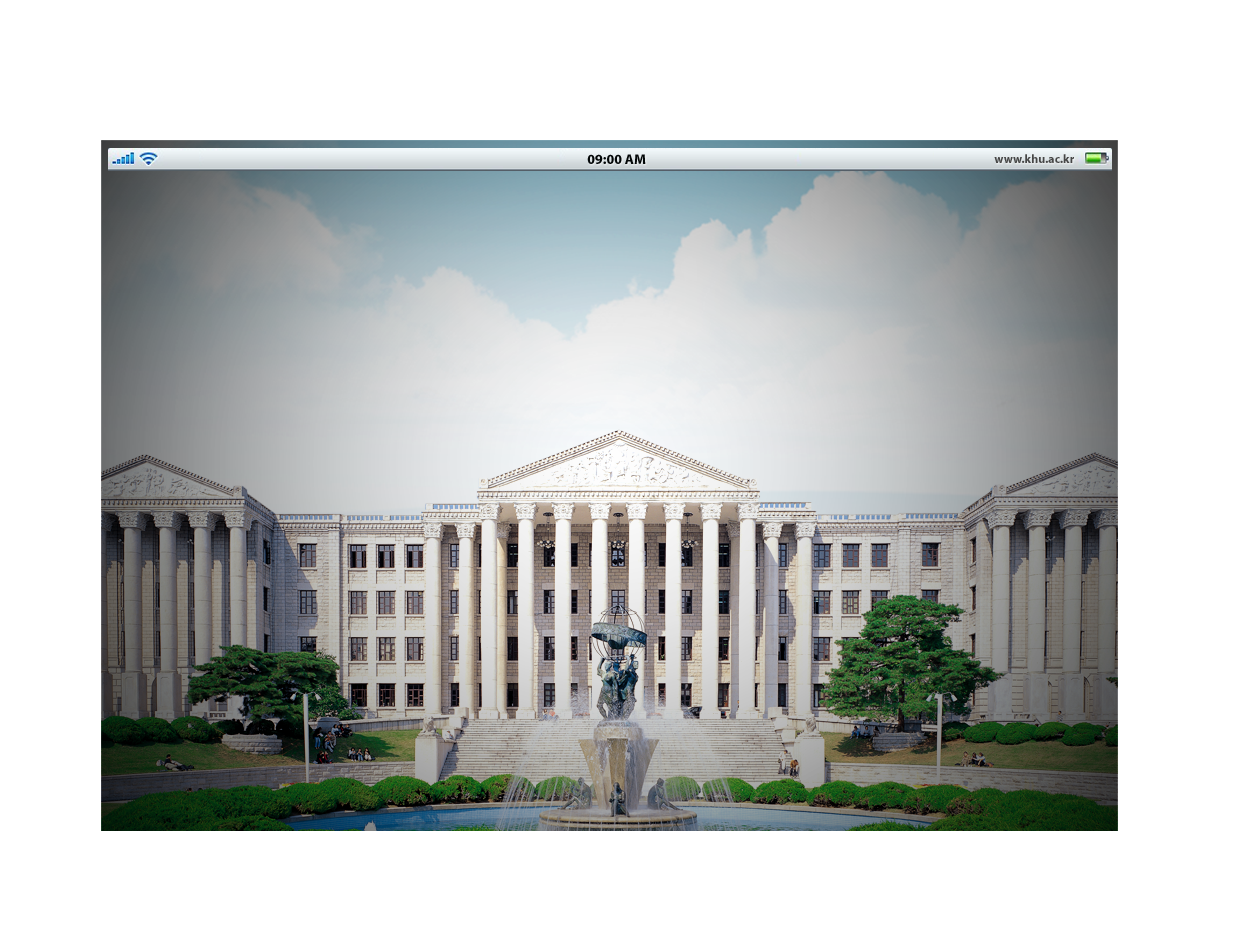 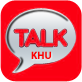 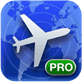 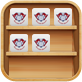 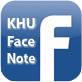 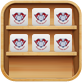 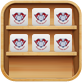 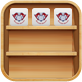 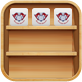 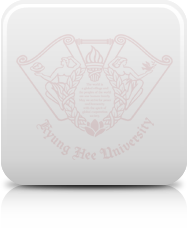 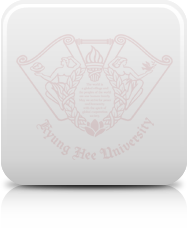 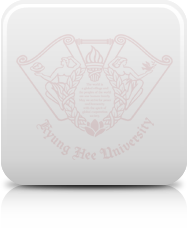 수시1차
수시2차
정시
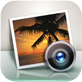 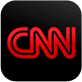 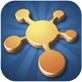 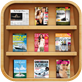 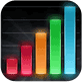 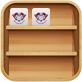 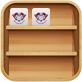 입학사정관전형
교과 중점 이수자
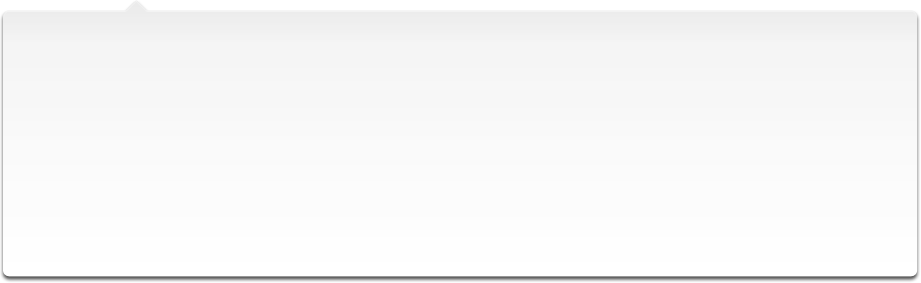 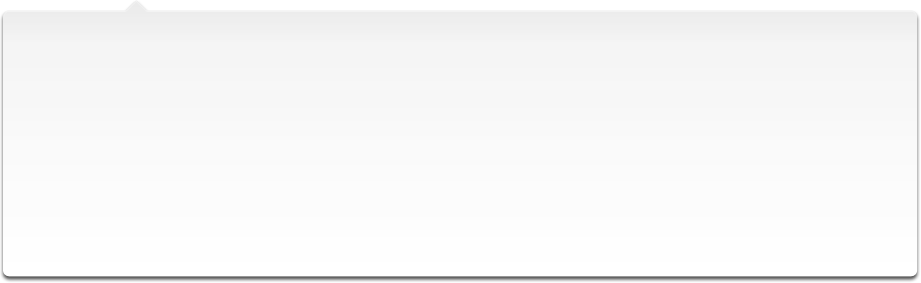 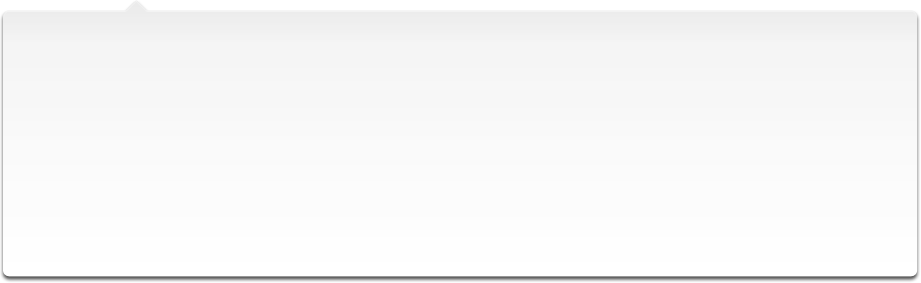 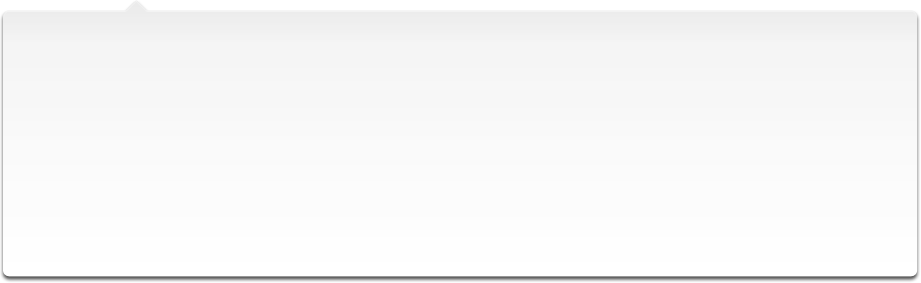 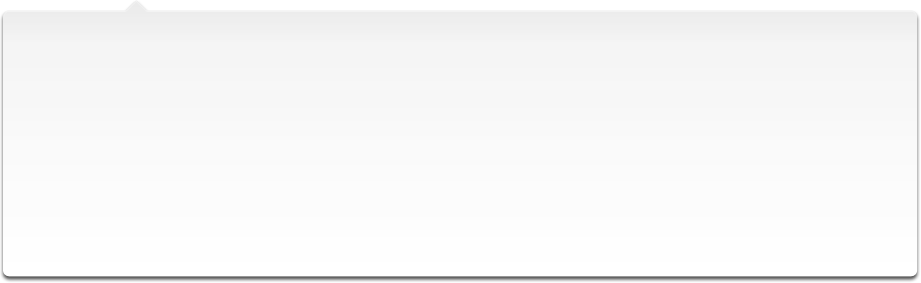 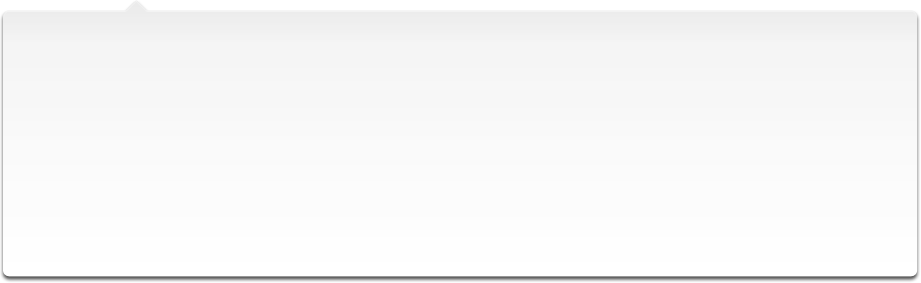 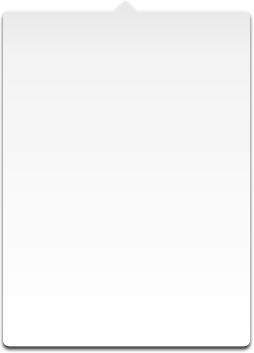 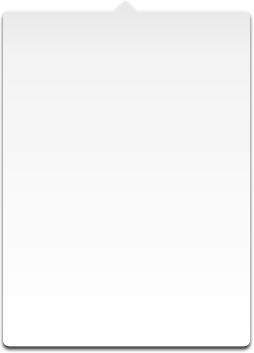 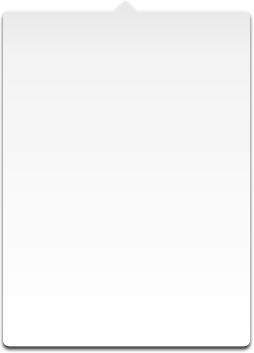 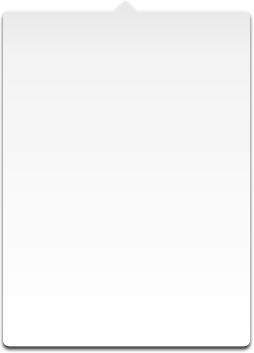 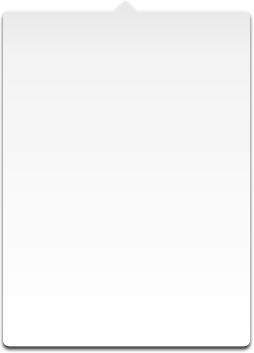 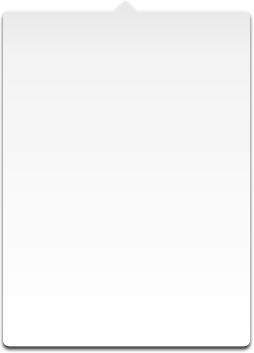 사회배려대상자
농어촌학생
특성화고교출신자
특수교육대상자
2014학년도 수시1차모집
글로벌·과학인재
실기 및 실적
입학사정관전형
수능
논술 + 학생부
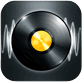 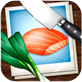 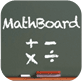 실기우수자
특기자
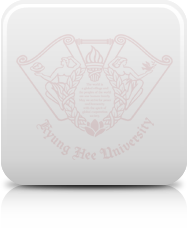 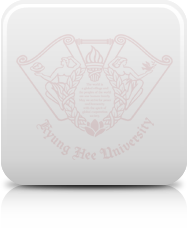 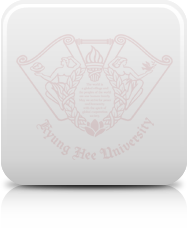 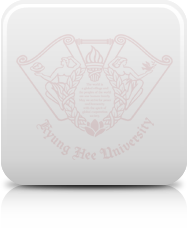 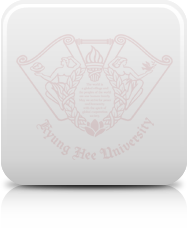 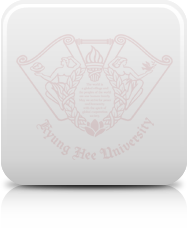 네오르네상스
학교생활충실자
사회공헌·역경극복자
고교교육과정연계
창의적체험활동
가, 나, 다군 모집
논술우수자
학교생활
충실자
사회공헌
•역경극복자
특기자, 
실기우수자
네오
르네상스
고교교육
과정연계
창의적
체험활동
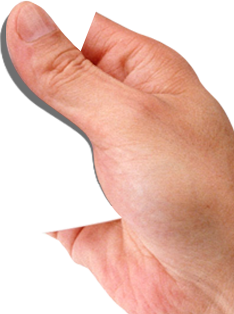 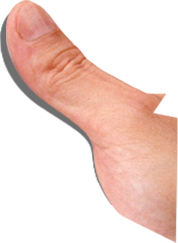 [Speaker Notes: 그럼 수시1차부터 살펴보자
수시1차는 네오부터~ 실기우수자전형이 있는데 
이중 네오부터 창체까지가 사정관전형임…]
네오르네상스전형
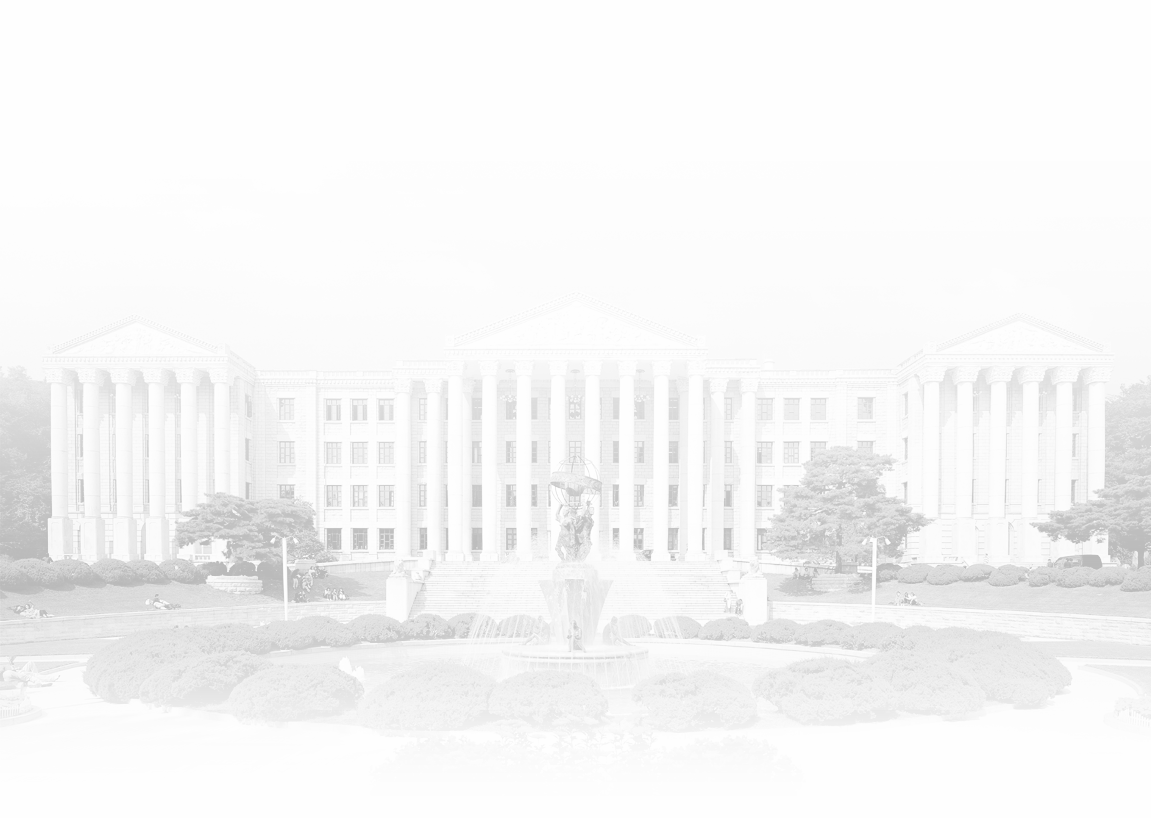 지원자격
모집인원
580명
2012년 2월 이후 국내 고등학교 졸업(예정)자로서
아래 중 하나에 해당하는 자
※ 최저학력기준 없음
(단, 한의예과 수능 반영 2개 영역 등급 합 2)
리더십·봉사인재
과학인재
국제화인재
문화인재
1단계 : 300%
2단계 : 100%
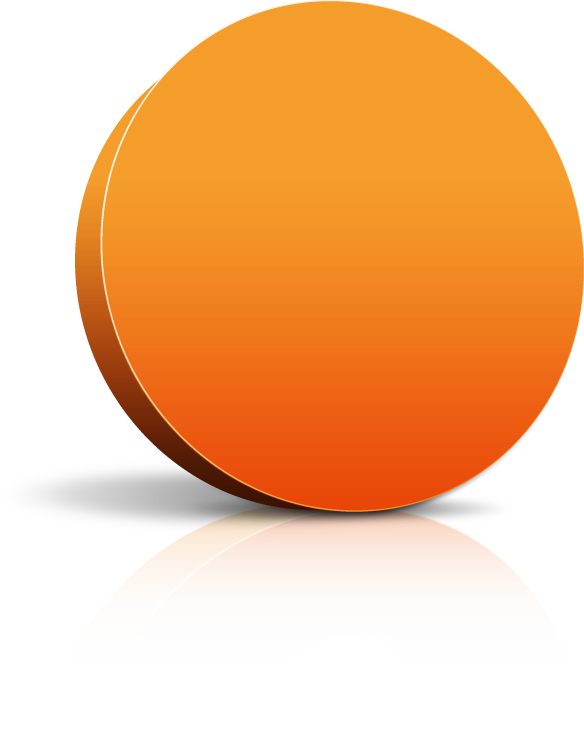 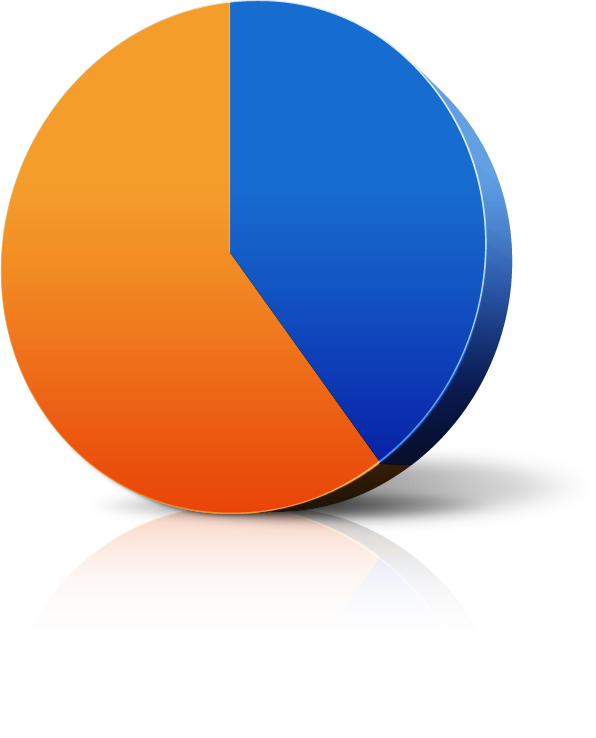 1단계
성적
서류
종합평가
면접
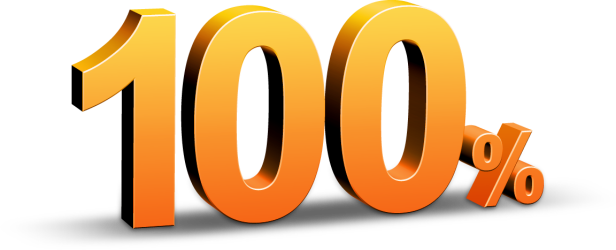 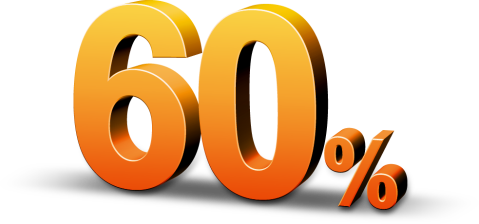 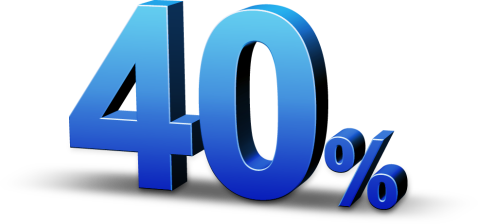 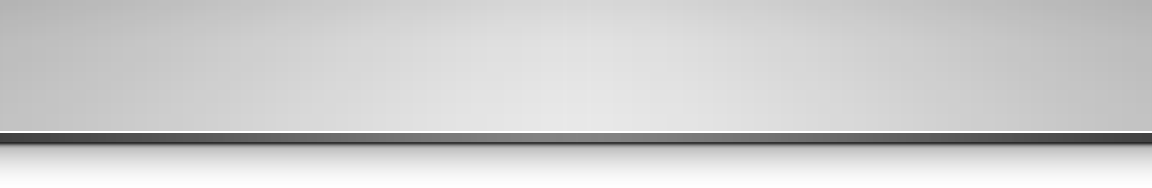 [Speaker Notes: 지금부터 사정관전형을 자세히 살펴보자~
내용설명]
학교생활충실자전형
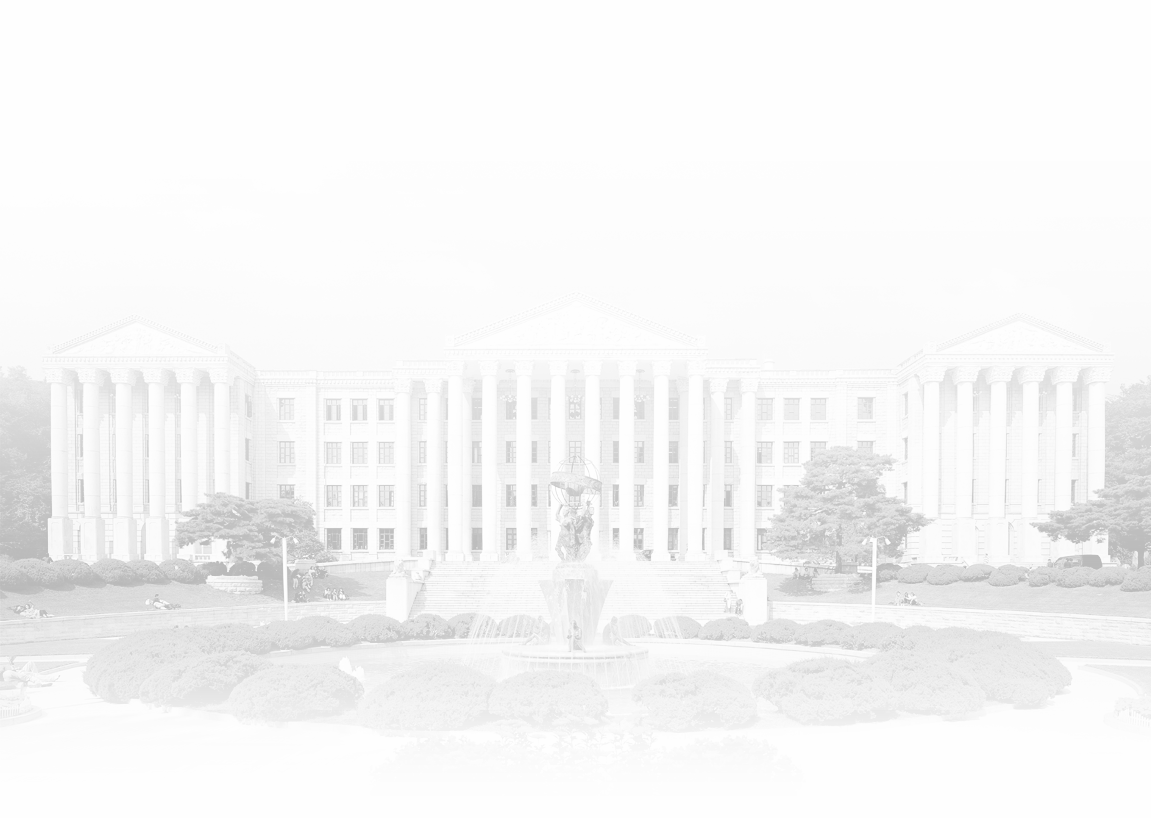 지원자격
모집인원
400명
2012년 2월 및 이후 국내 고등학교 졸업(예정) 자로서 
3학년 1학기까지 국내 고교에서 3개 학기 이상을
이수하고 학교생활에 충실한 자
※ 단, 특성화고등학교(일반고등학교와 종합고등학교의 특성화 과정이수자) 및 마이스터고등학교, 방송통신고등학교, 고등학교 학력인정 평생교육시설 출신자 제외
※ 최저학력기준 없음
1단계 : 400%
2단계 : 100%
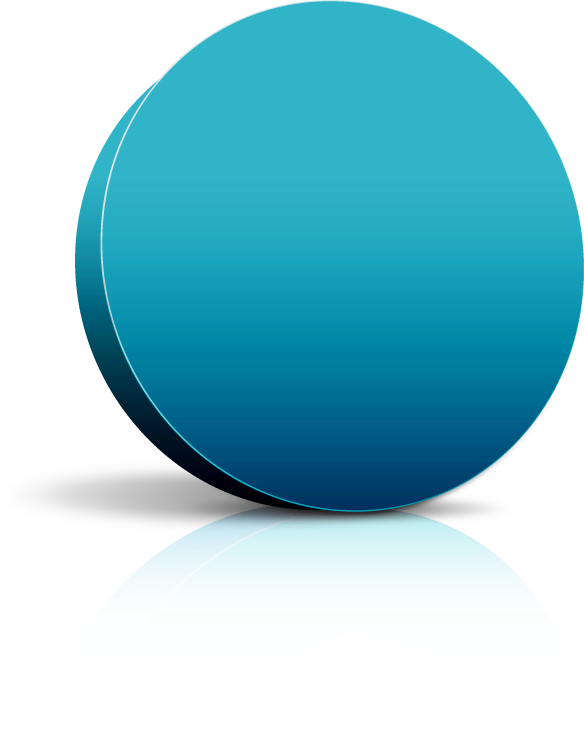 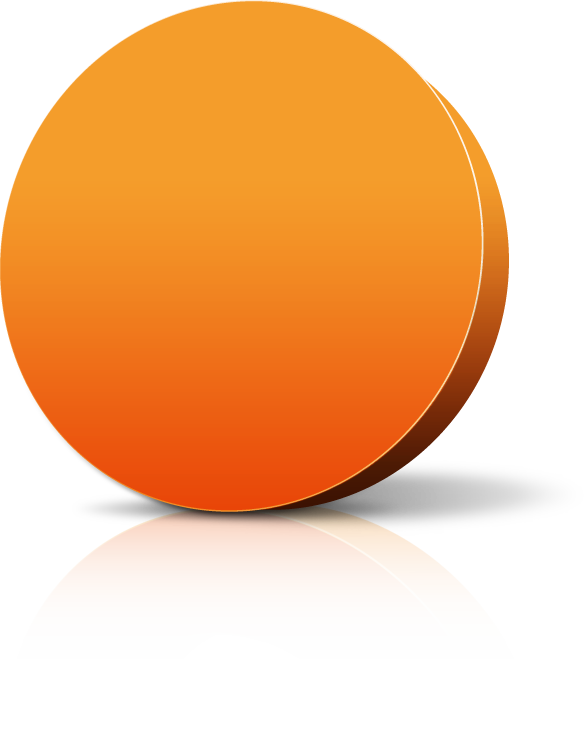 학생부 반영
교과성적
서류
종합평가
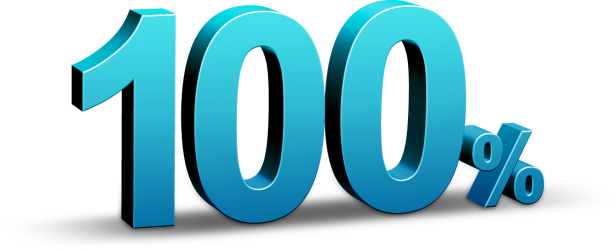 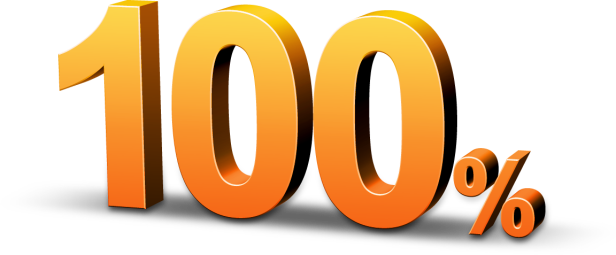 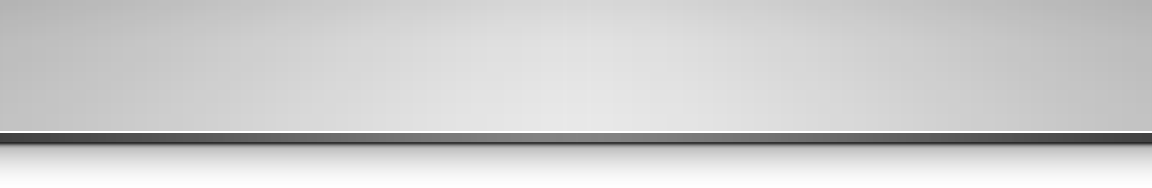 [Speaker Notes: 1단계 선발인원을 300%에서 400%로 확대
모집인원 60명 증가]
사회공헌·역경극복자전형
지원자격 - 사회공헌대상자
지원자격 - 역경극복자
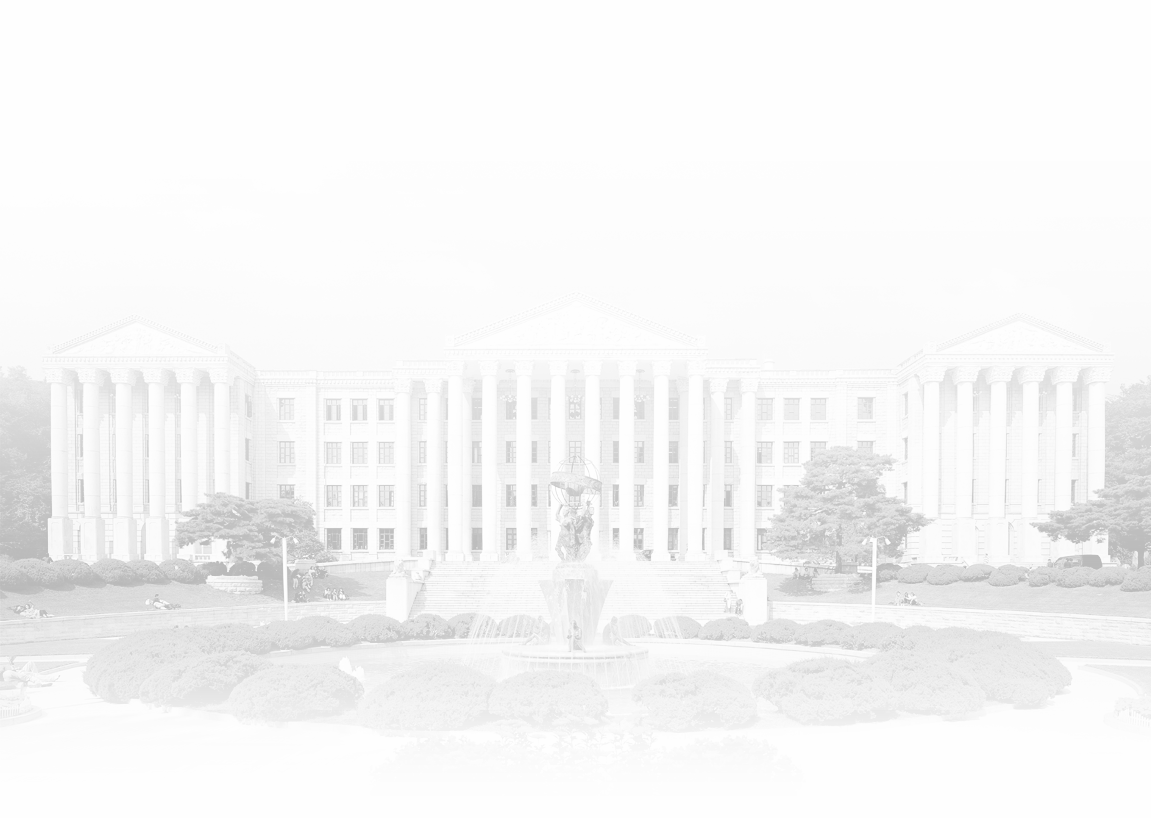 지원자격 - 사회공헌대상자
독립유공자 손자녀, 
국가유공자 및 자녀
5. 18 민주유공자 및 자녀
고엽제후유증 해당자 및 자녀
소년·소녀가정
다문화가족의 자녀
아동복지시설출신자
북한이탈주민 및 자녀
조손가정
장애인부모 자녀
특수임무유공자 및 자녀
20년 이상 재직 중인 군인 자녀
다자녀(4자녀 이상) 가정의 자녀
100명
※ 최저학력기준 없음
모집인원
1단계 : 300%
2단계 : 100%
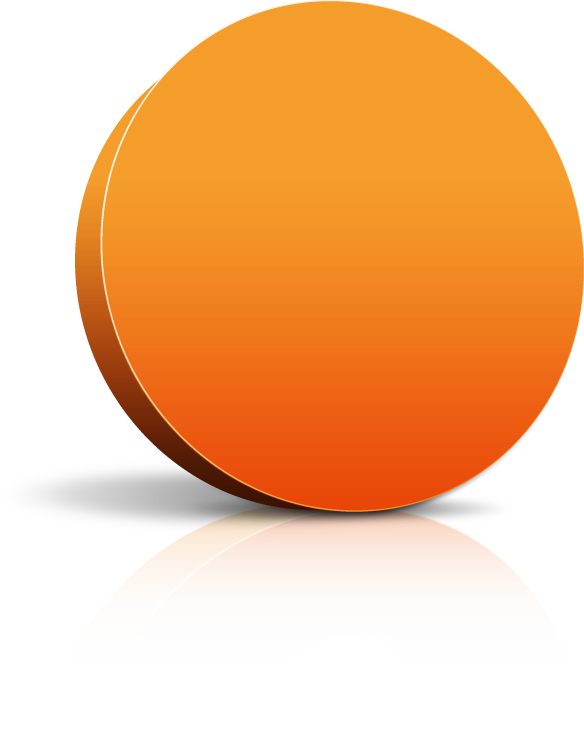 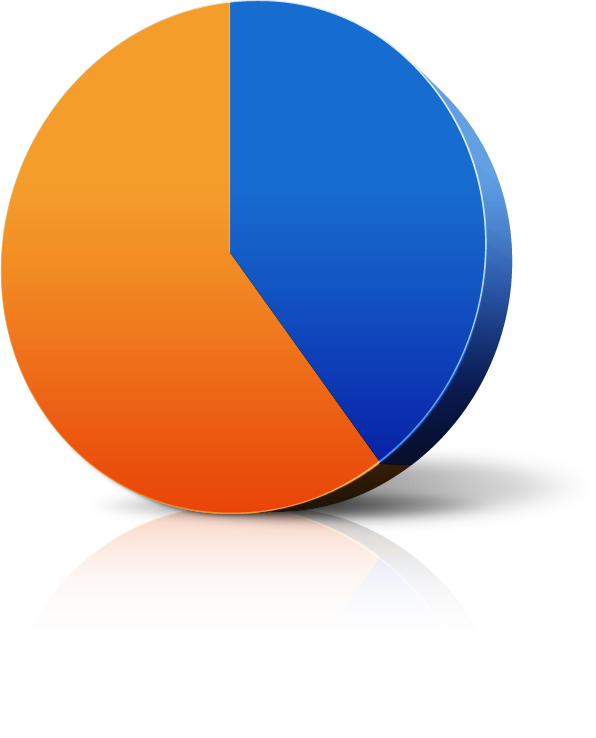 1단계
성적
서류
종합평가
면접
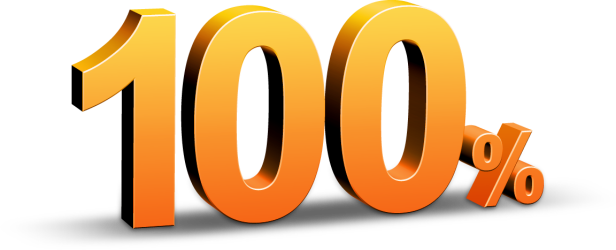 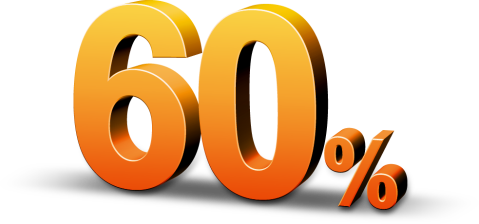 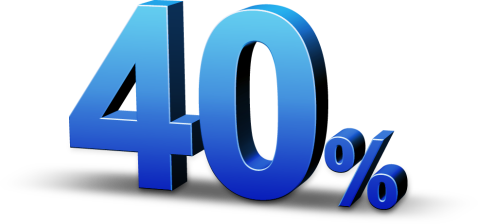 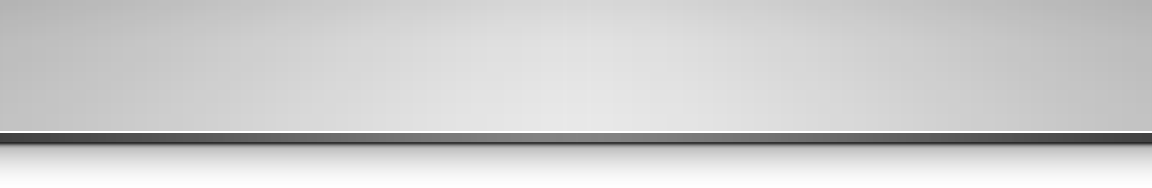 고교교육과정연계전형
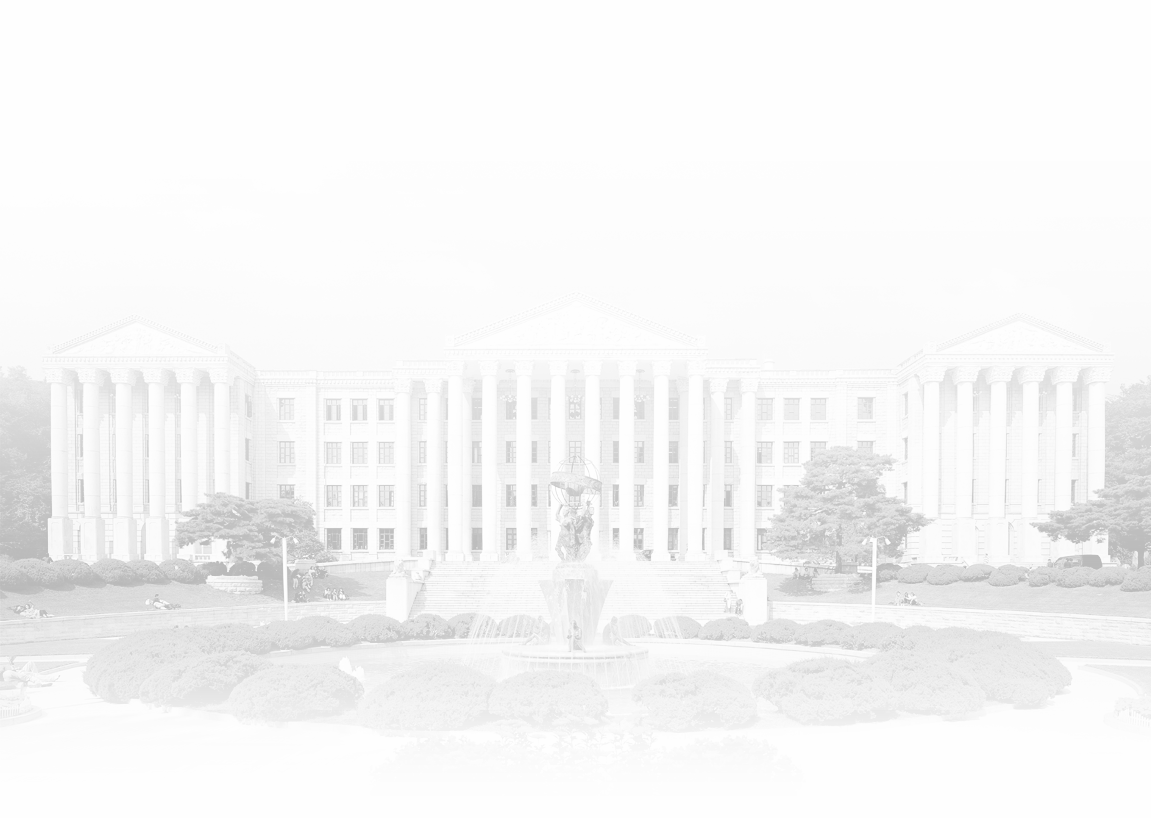 지원자격
모집인원
50명
창의인성모델학교, 교육과정우수학교, 과학중점학교, 
자율형 공립고 등 창의인성교육을 충실히 수행한
국내 고등학교 졸업예정자로서 학교장이 추천한 자
※ 서울, 경인지역 고등학교와 특수목적 고등학교 제외
※ 최저학력기준 없음
※ 고교별 추천인원은 2명 이내
1단계 : 300%
2단계 : 100%
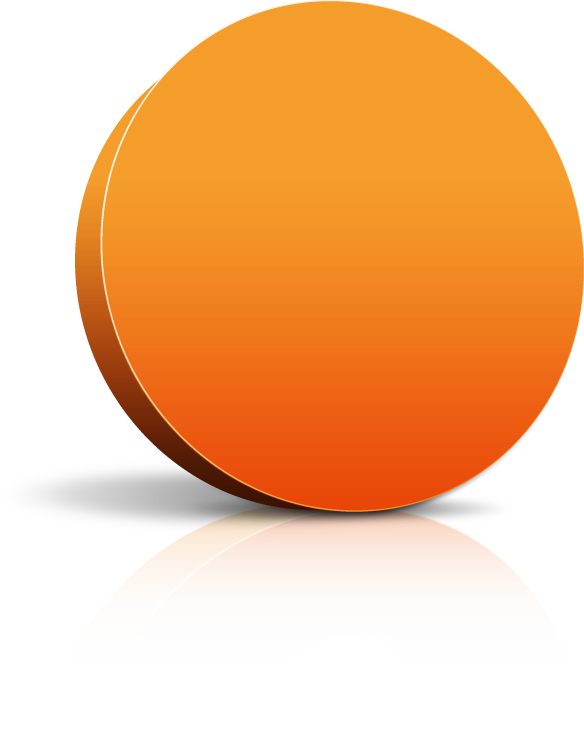 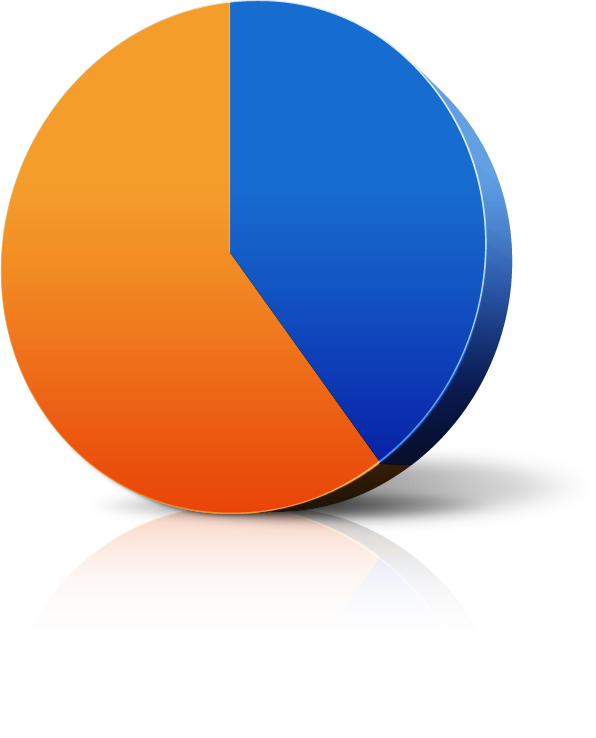 1단계
성적
서류
종합평가
면접
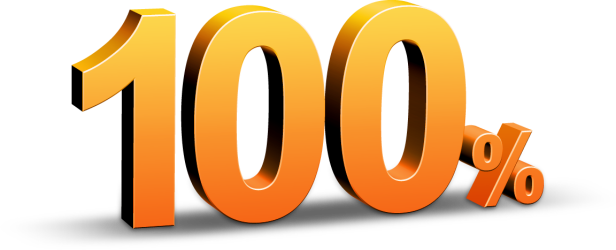 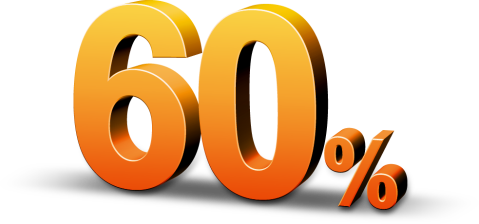 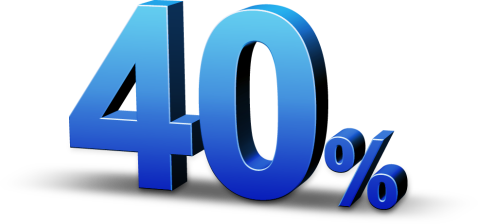 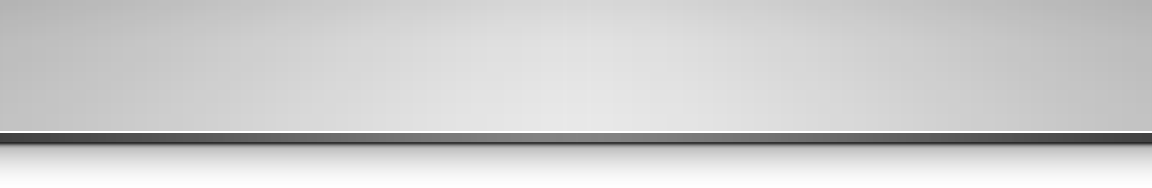 [Speaker Notes: 경인지역은 슬라이드 지우고 사용
(현재 숨기기 되어 있음)]
창의적체험활동전형
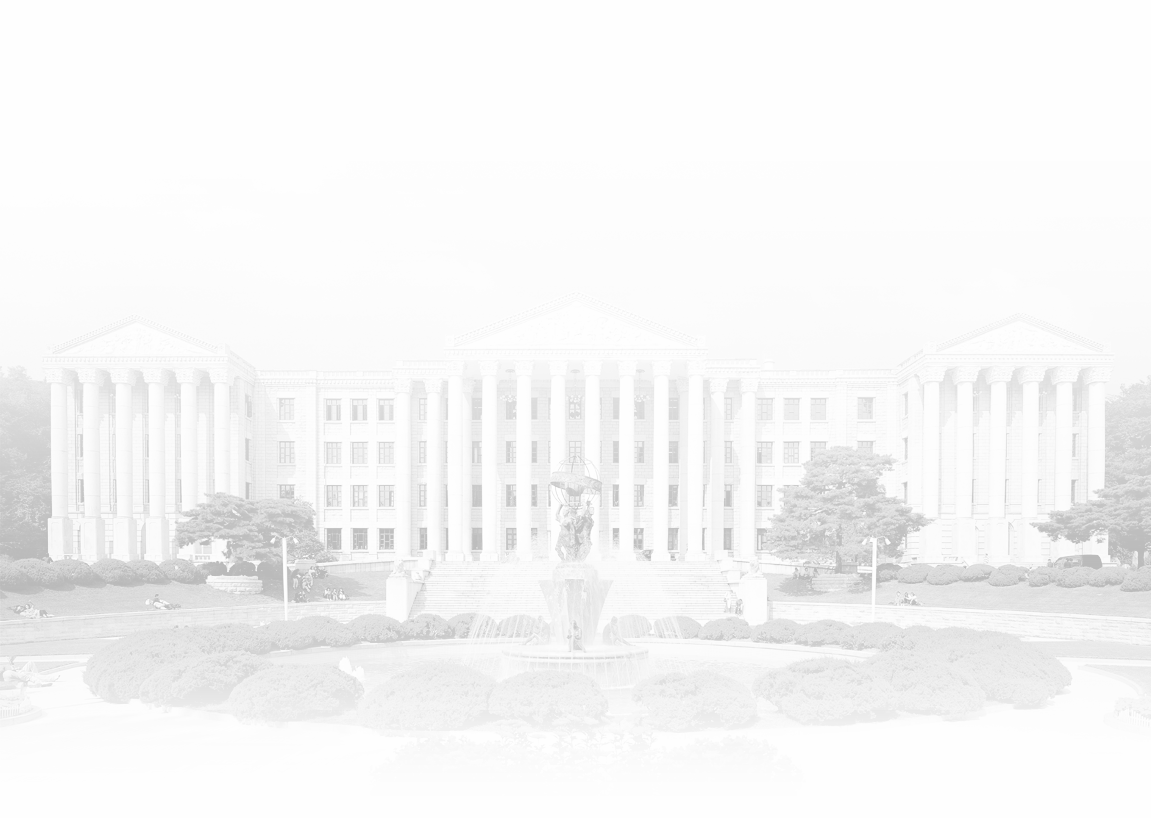 지원자격
모집인원
40명
2012년 2월 및 이후 국내 고등학교 졸업예정자로서 
창의적 체험활동에 적극적이고 창의성이 뛰어난 자
※ 창의적체험활동 서류
자기소개서, 활동자료 및 실적물, 
교사추천서, 학생부 비교과 영역(교과성적 미반영)
※ 최저학력기준 없음
1단계 : 300%
2단계 : 100%
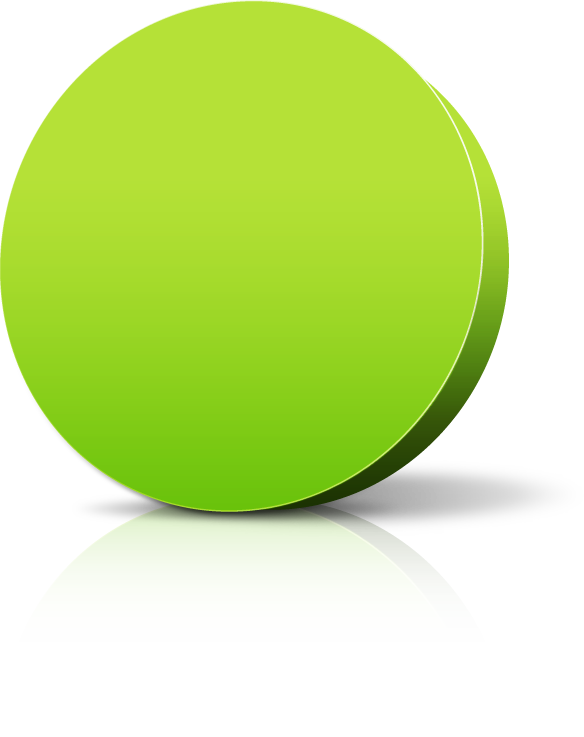 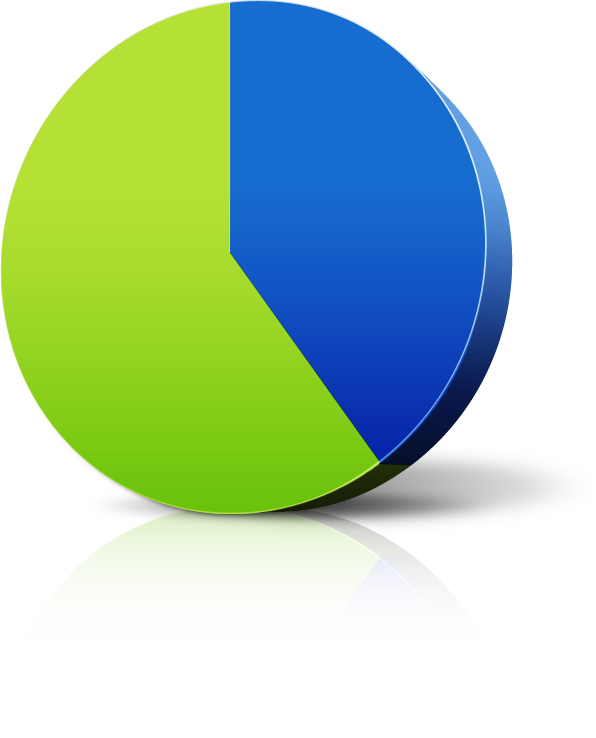 창의적체험
활동평가
(교과성적 미반영)
1단계
성적
면접
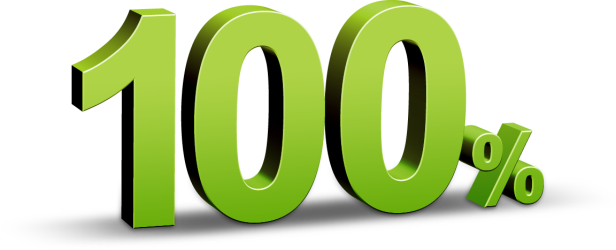 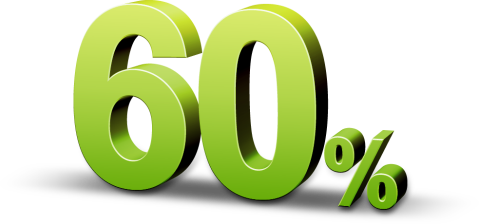 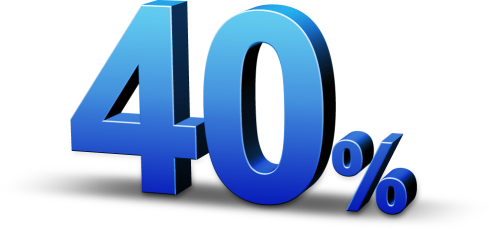 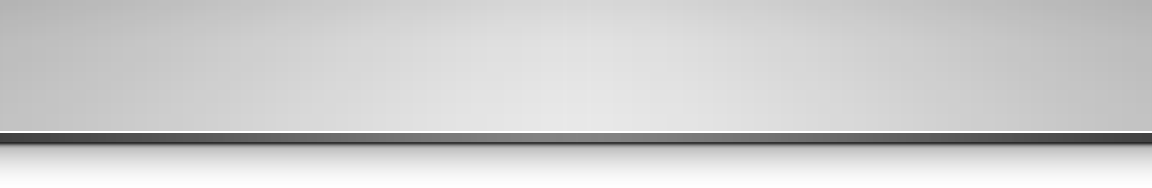 [Speaker Notes: 2013학년도까지 고교 졸업예정자에서 삼수생까지 지원 기회 부여
서류평가 간소화 : 2회에서 1회로 축소
1단계 평가인원 500%에서 300%로 축소]
실기우수자전형 및 특기자전형
실기우수자
실기우수자
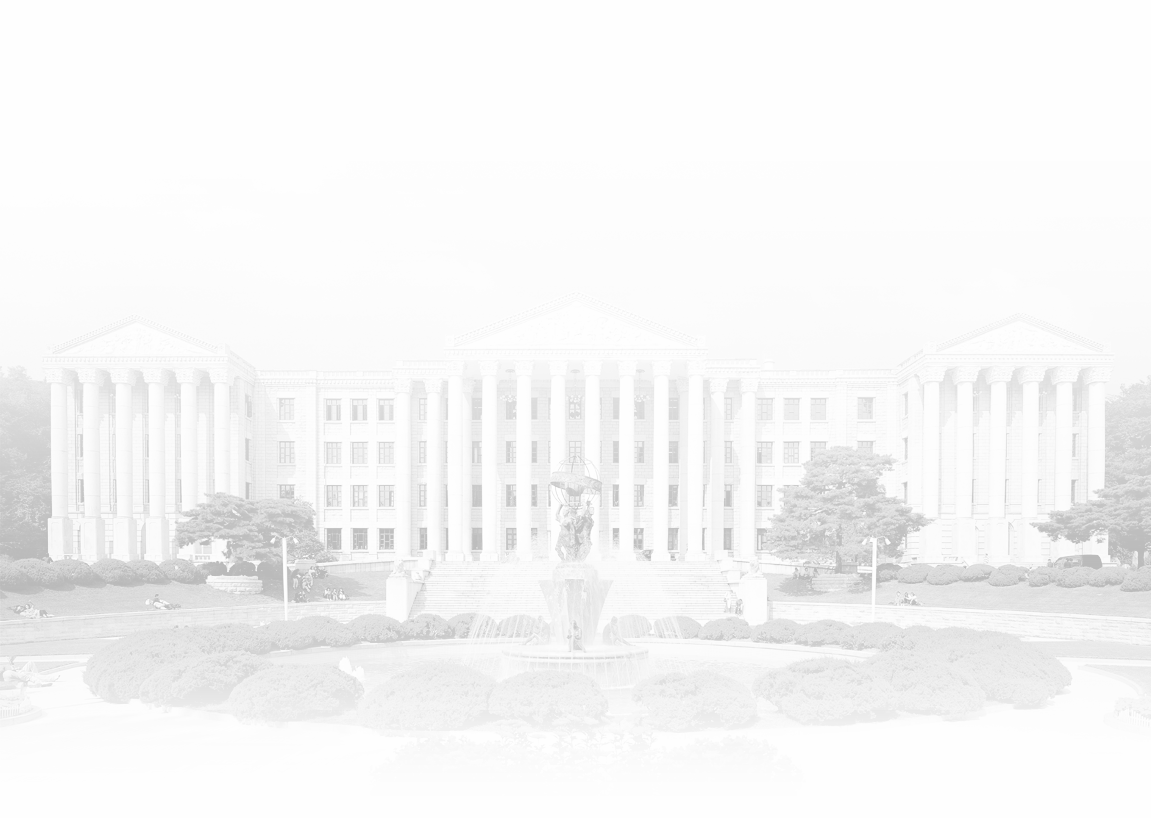 피아노·성악
연기
※ 단, 피아노전공은 고등학교 입학 이후 국내 전국 규모 
피아노 콩쿠르 개인 입상 실적 필수
※ 2009년 2월 및 이후 국내 고등학교 졸업(예정)자
1단계 : 300%
2단계 : 100%
1단계 : 1000%
2단계 : 100%
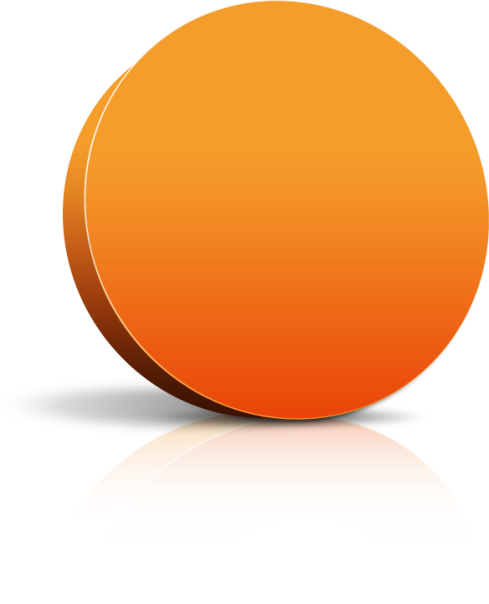 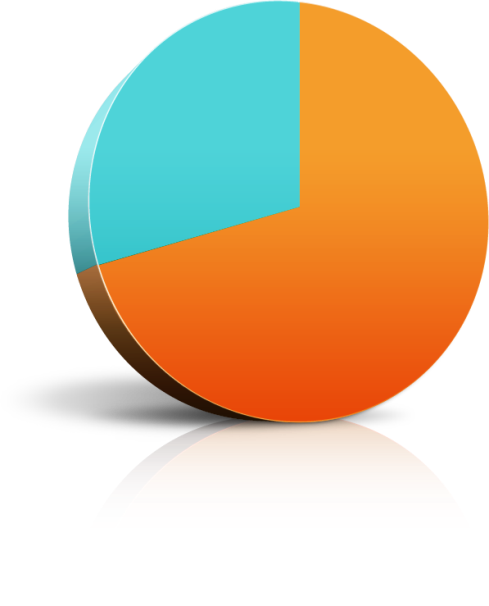 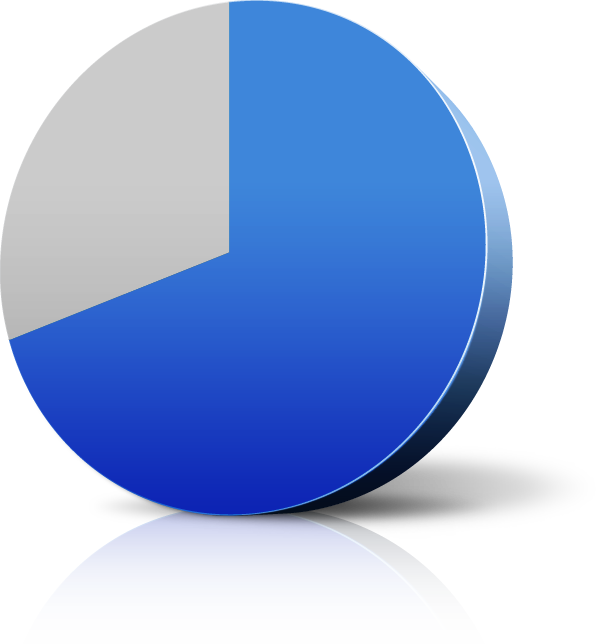 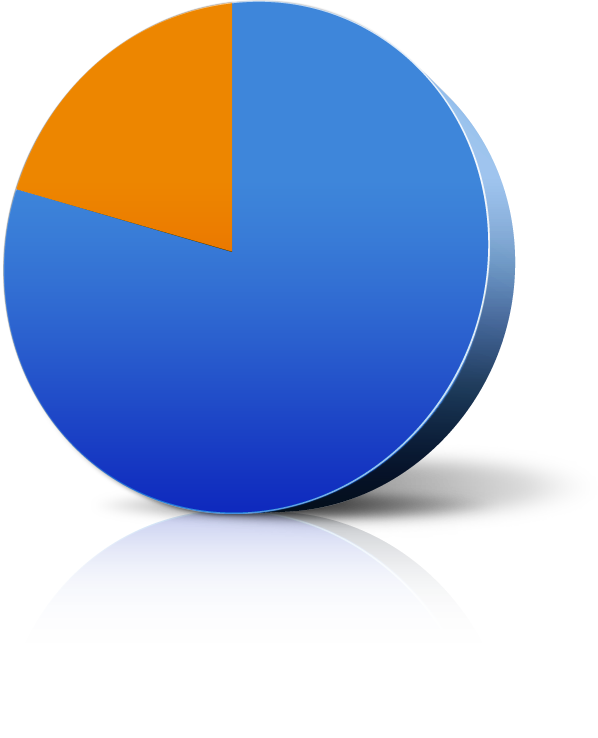 1단계
성적
1단계
성적
학생부
기초
실기고사
종합
실기고사
기초
실기고사
종합
실기고사
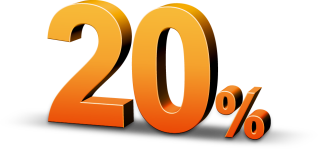 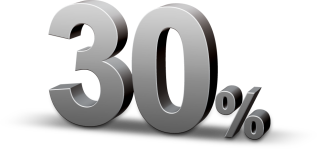 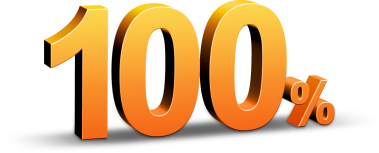 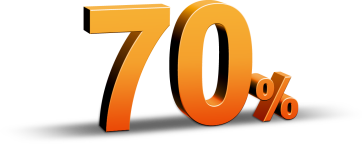 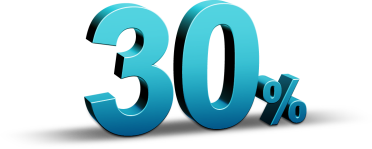 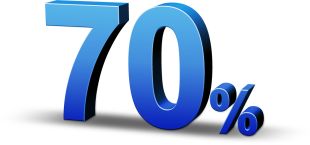 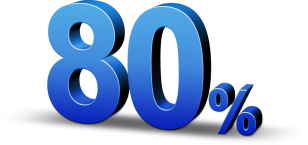 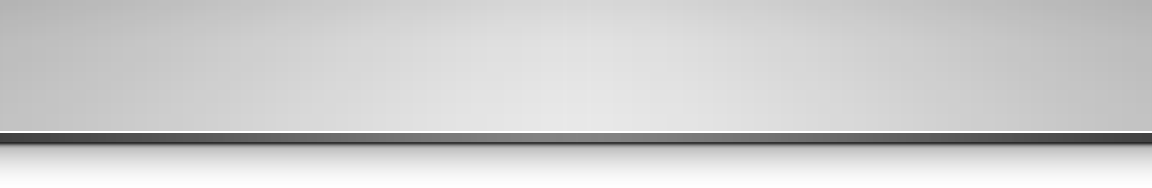 피아노·성악
연기
[Speaker Notes: 피아노 전공 모집인원 확대(4명에서 8명)하고, 성약 분야 신설(8명)
특기재평가 70% + 수상실적평가 30%에서 단계별 전형으로 변화 : 실기고사 반영 비율 강화]
실기우수자전형 및 특기자전형
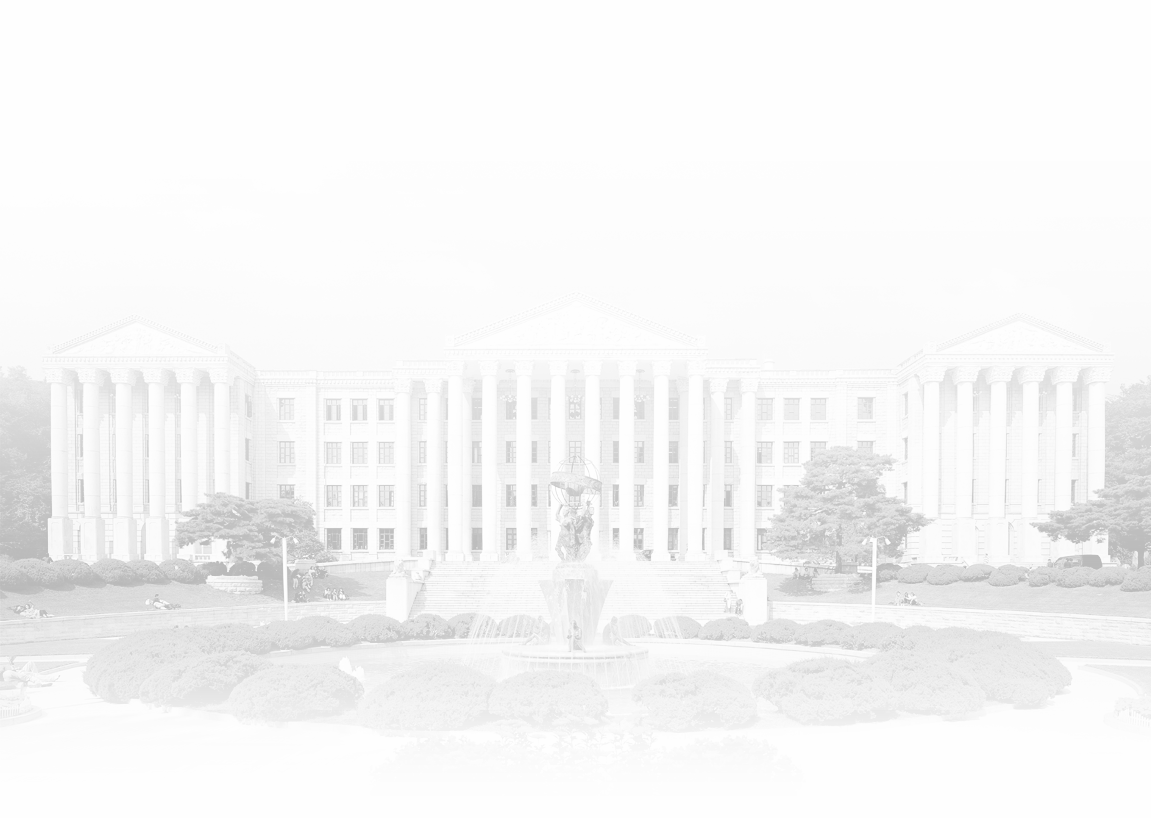 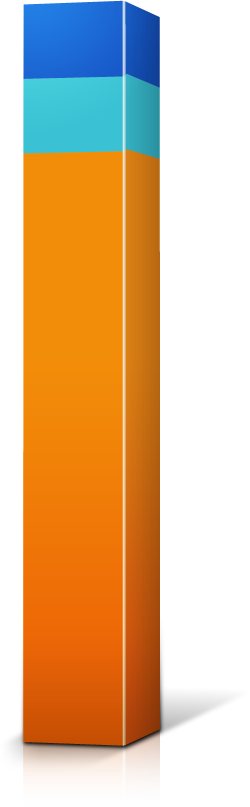 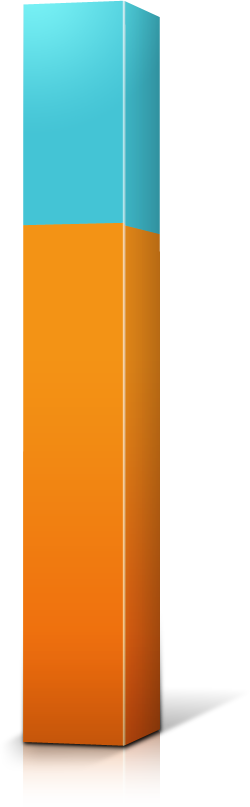 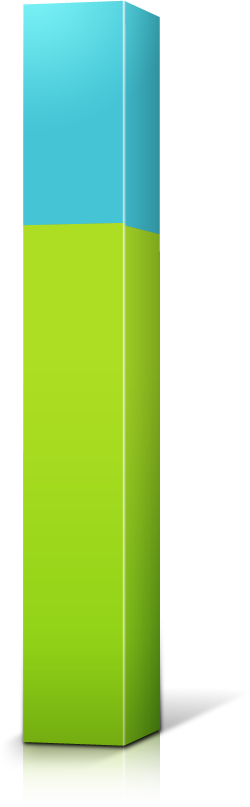 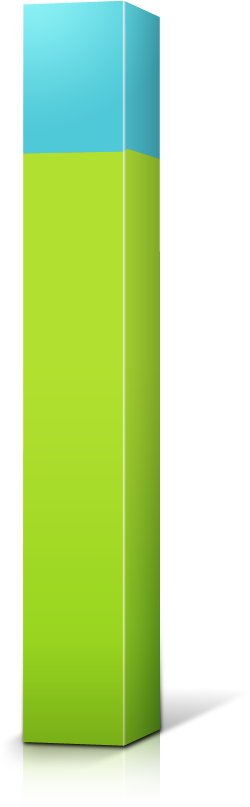 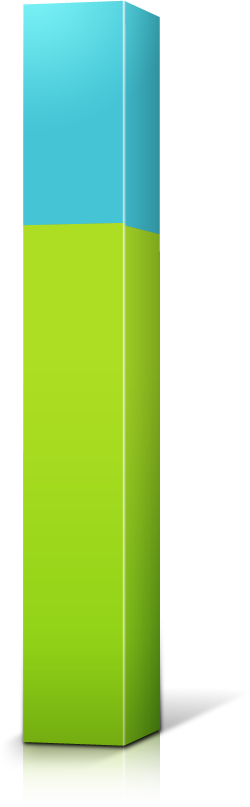 면접
10%
학생부
20%
학생부
10%
학생부
30%
학생부
30%
학생부
30%
실기우수자
특기자
문학(시·소설) / 미술(한국화·회화·조소) / 조리 /
디자인·도예 / 음악
체육
수상
실적
평가
70%
경기
실적
80%
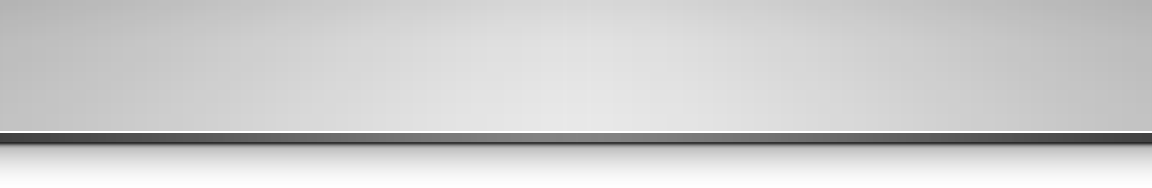 실기
70%
실기
70%
실기
80%
조리
체육
문학·미술
디자인·도예
음악
2014학년도 수시2차 모집
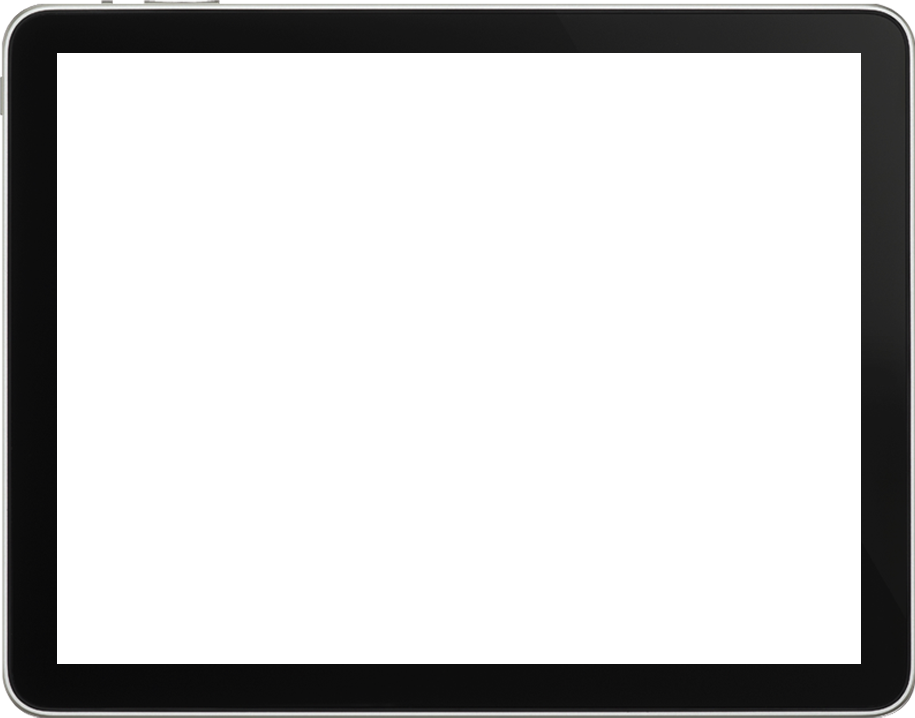 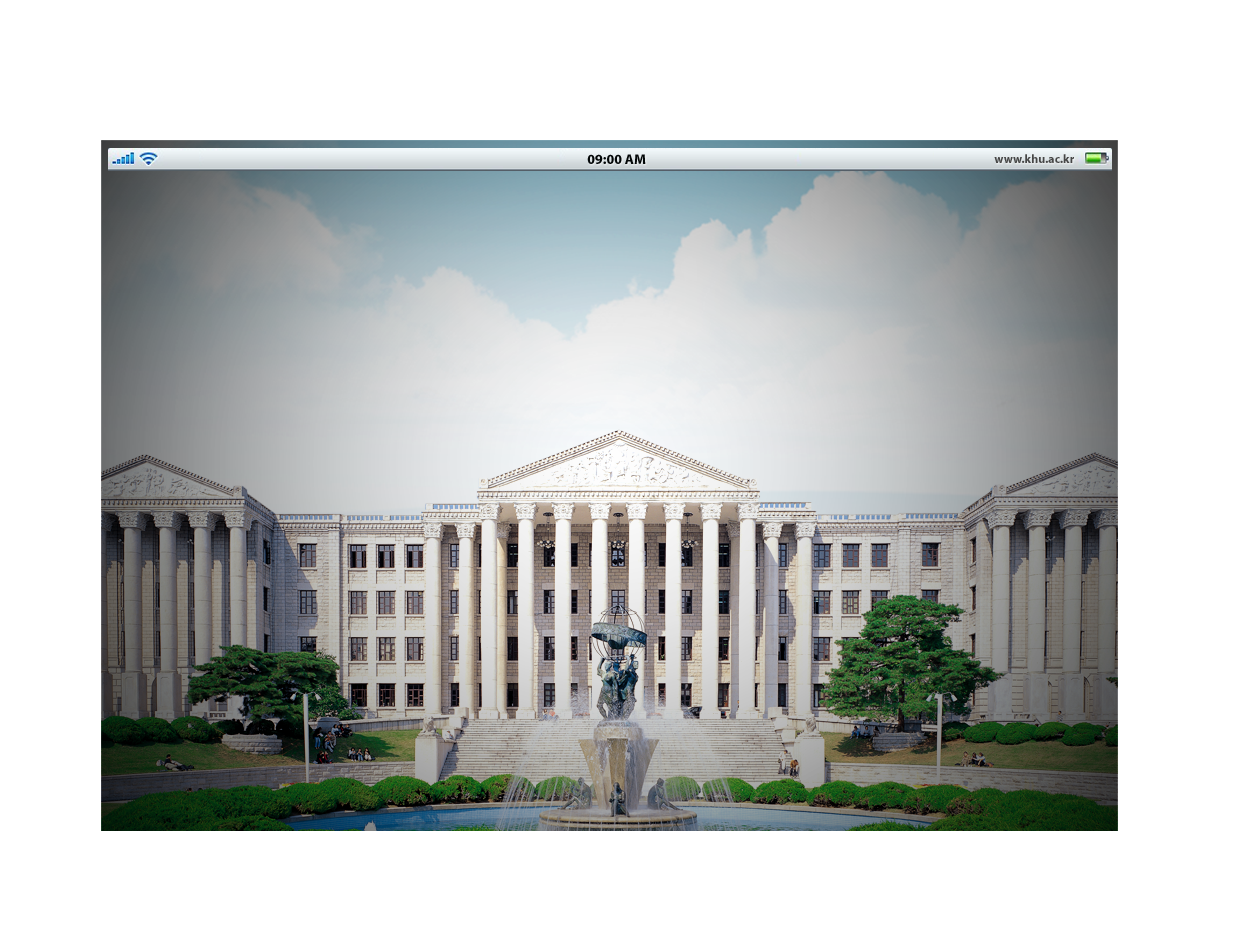 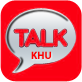 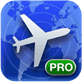 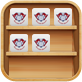 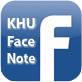 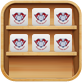 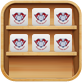 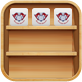 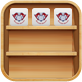 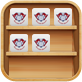 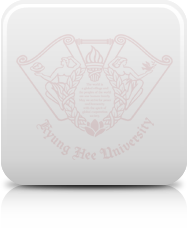 수시2차
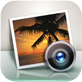 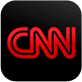 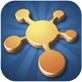 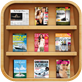 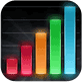 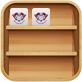 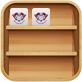 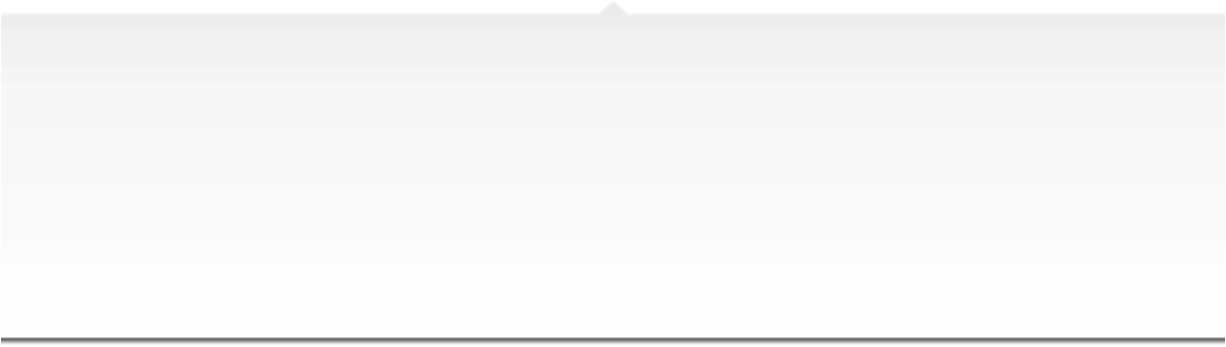 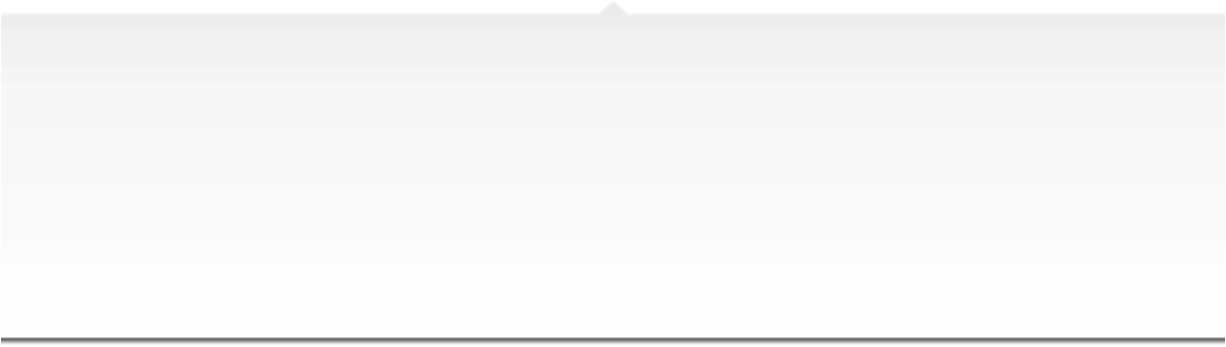 2014학년도 수시2차모집
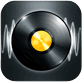 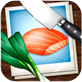 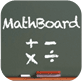 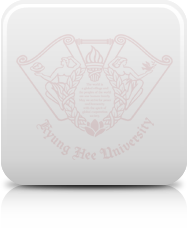 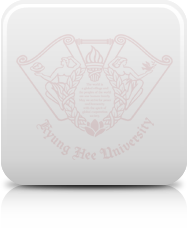 글로벌
과학인재
논술
우수자
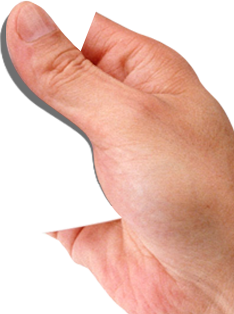 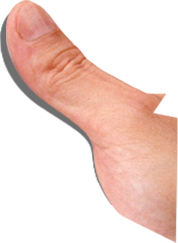 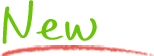 논술우수자전형
지원자격
최저학력기준
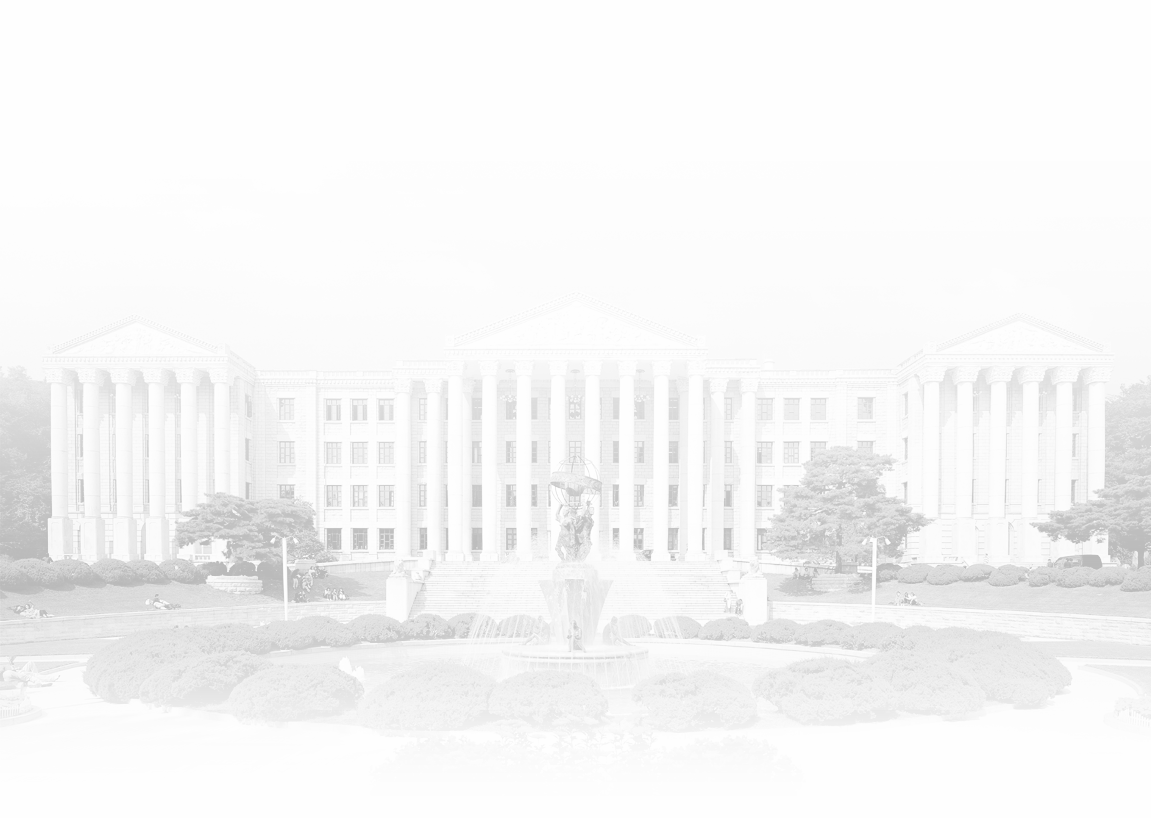 2012년 2월 및 이후 국내 고등학교 졸업(예정)자 또는 
고등학교 졸업학력 검정고시 합격자
구분
모집계열·단위
최저학력 기준
2개 영역 등급의 합이 3 이내
인문·자연
우선
3개 영역  등급의 합이 3
한의예과
모집인원
1개 영역 이상이 3등급 이내
예·체능
1,250명
2개 영역 등급의 합이 5 이내
인문·자연
일반
3개 영역 등급의 합이 4 이내
한의예과
1개 영역 이상이 3등급 이내
예·체능
※ 계열별로 지정된 수능 반영 영역을 모두 응시해야 함
※ 탐구영역은 2과목 중 상위 1개 과목의 등급 반영
우선선발 : 30%내외
일반선발 : 70%내외
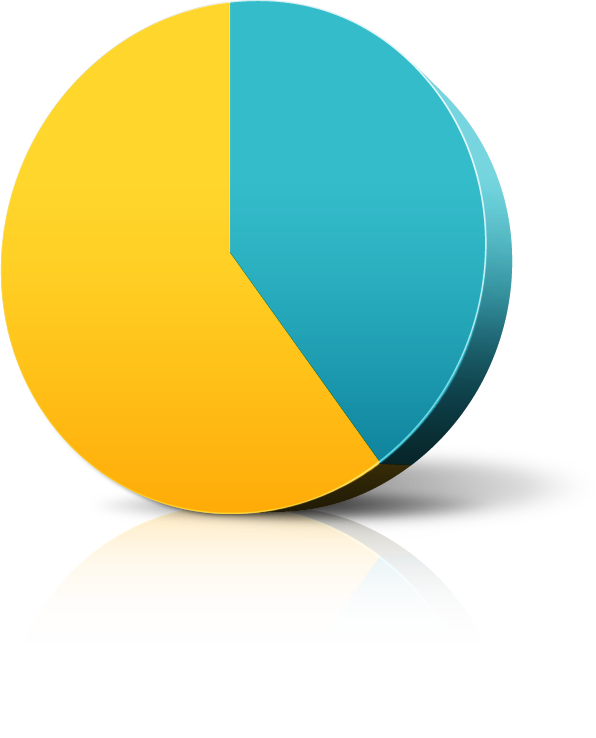 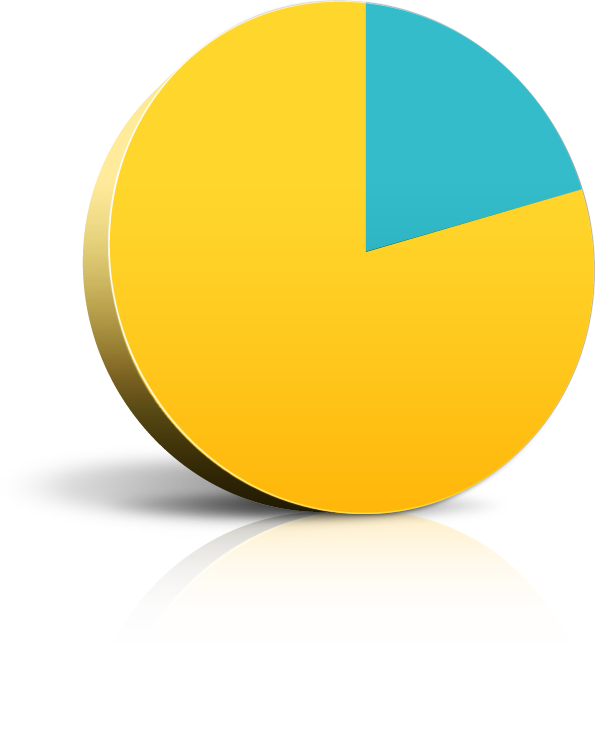 학생부
교과
학생부
교과
논술
논술
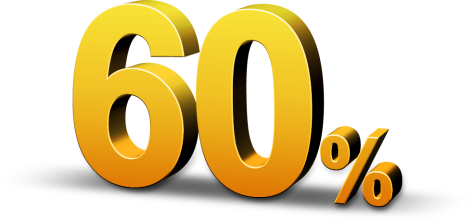 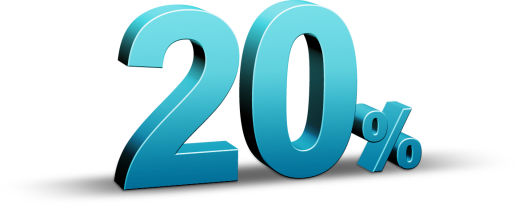 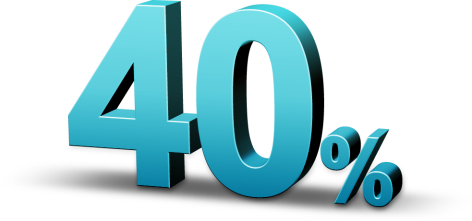 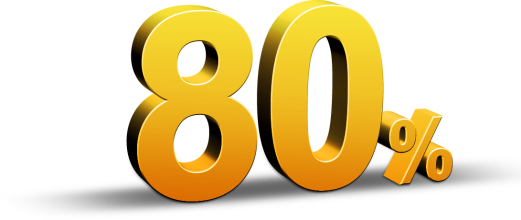 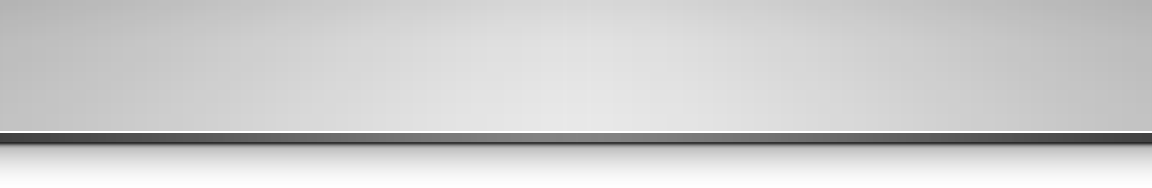 [Speaker Notes: 일반학생에서 논술우수자전형으로
최저학력기준 조건 변경.
우선선발 및 일반선발 모두 논술 비중 확대]
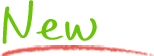 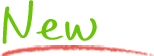 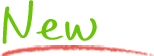 글로벌·과학인재전형
지원자격
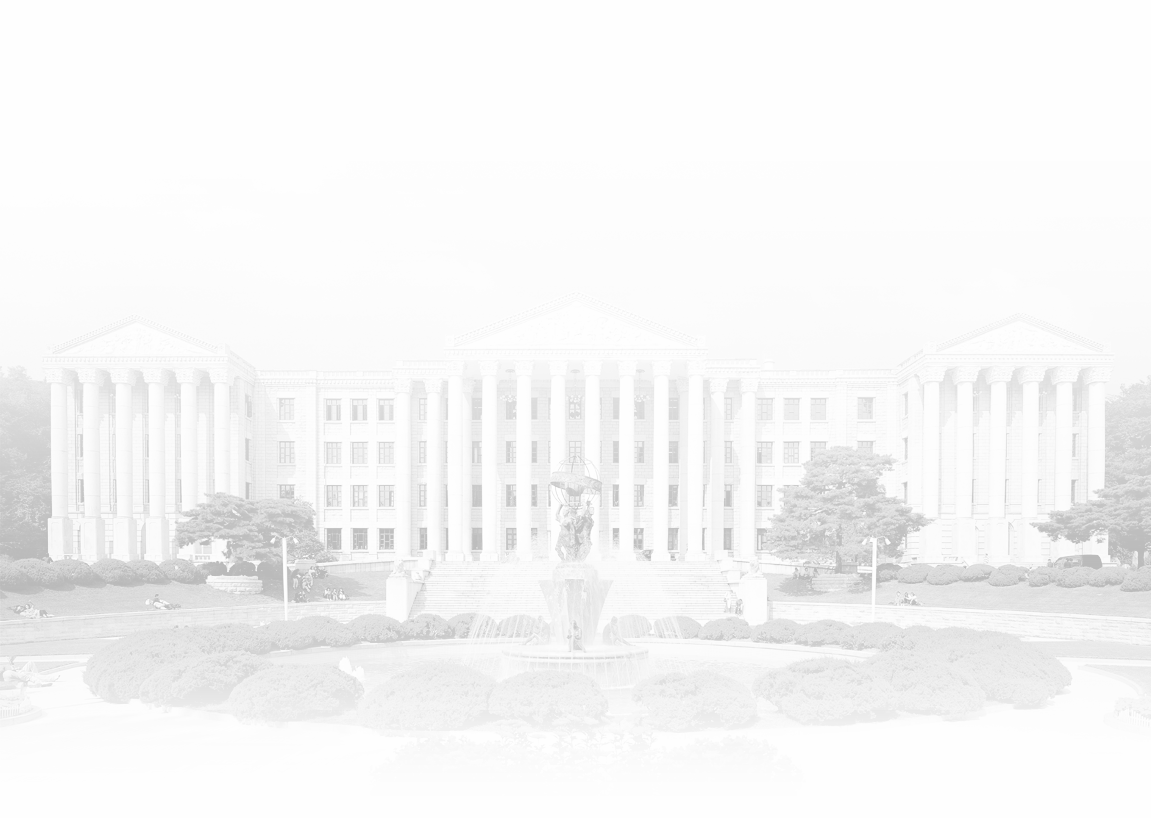 2012년 2월 및 이후 고등학교 졸업(예정)자로
대한민국 국적을 가지고 있으며, 
다음 각 분야의 지원자격을 충족한 자
최저학력기준
글로벌인재
외국어·국제교과 중점이수자 / 외국어 우수자
과학인재
수학·과학교과 중점이수자
모집인원
210명
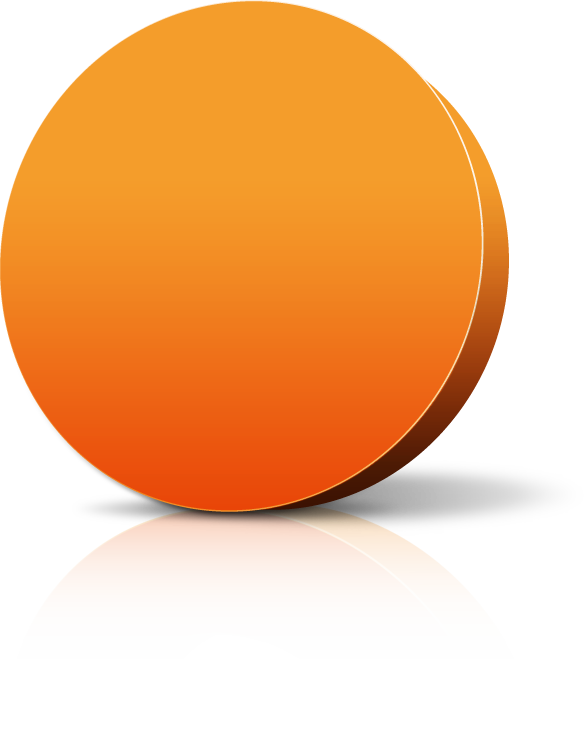 없음
(단, 한의예과 수능 반영 2개 등급 합 2)
서류
종합평가
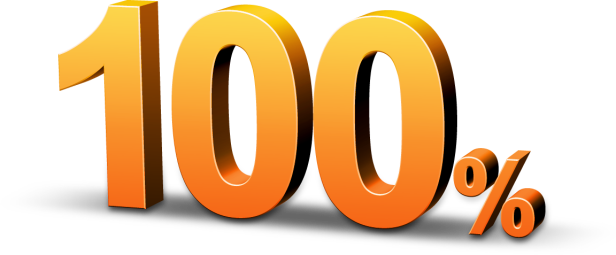 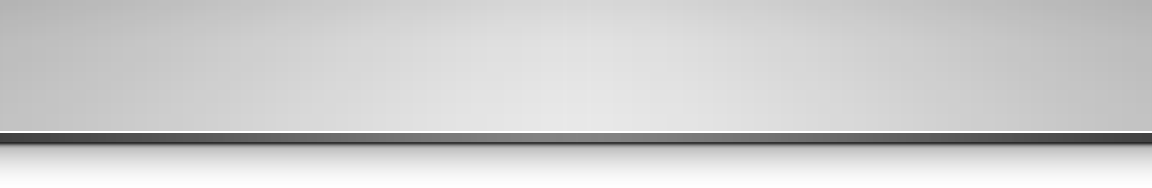 [Speaker Notes: 새로운 전형 신설. 외국어 특기자 전형 흡수
글로벌 인재 : 영어/외국어 관련 교과 35단위 이상 이수자, 외국어/국제 관련 전문교과 이수자(1과목이라도 이수하면 됨)
                        외국어 우수자(토익 950점, 토플 IBT 105점, 텝스 930점, IELTS 7.0 이상)
2) 과학인재 : 수학/과학 관련 교과 65단위 이상 이수자, 수학/과학 관련 전문교과 이수자(1과목이라도 이수하면 됨)]
2014학년도 정시모집
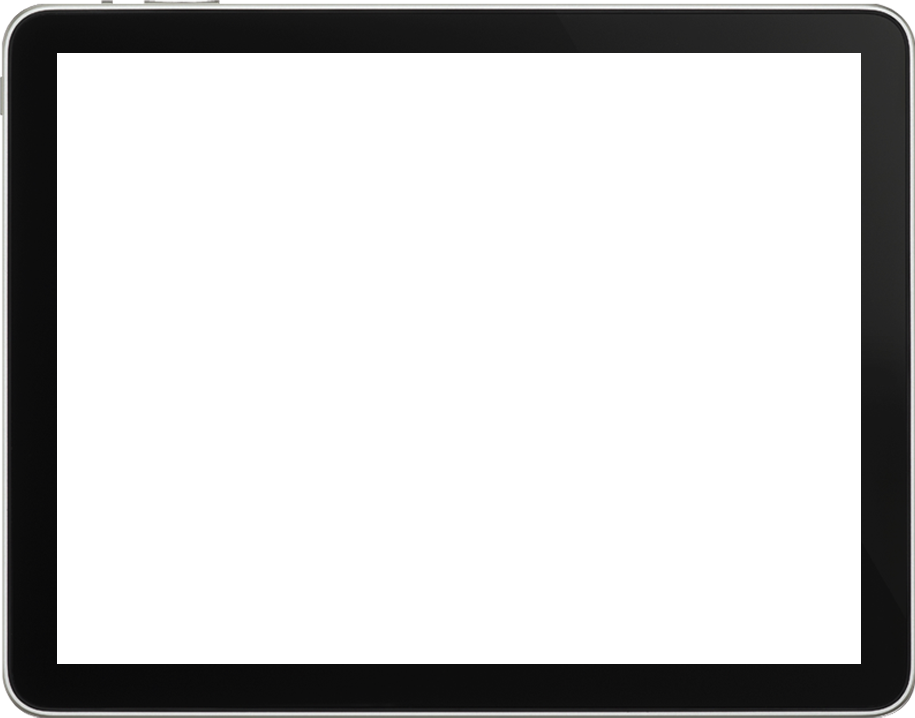 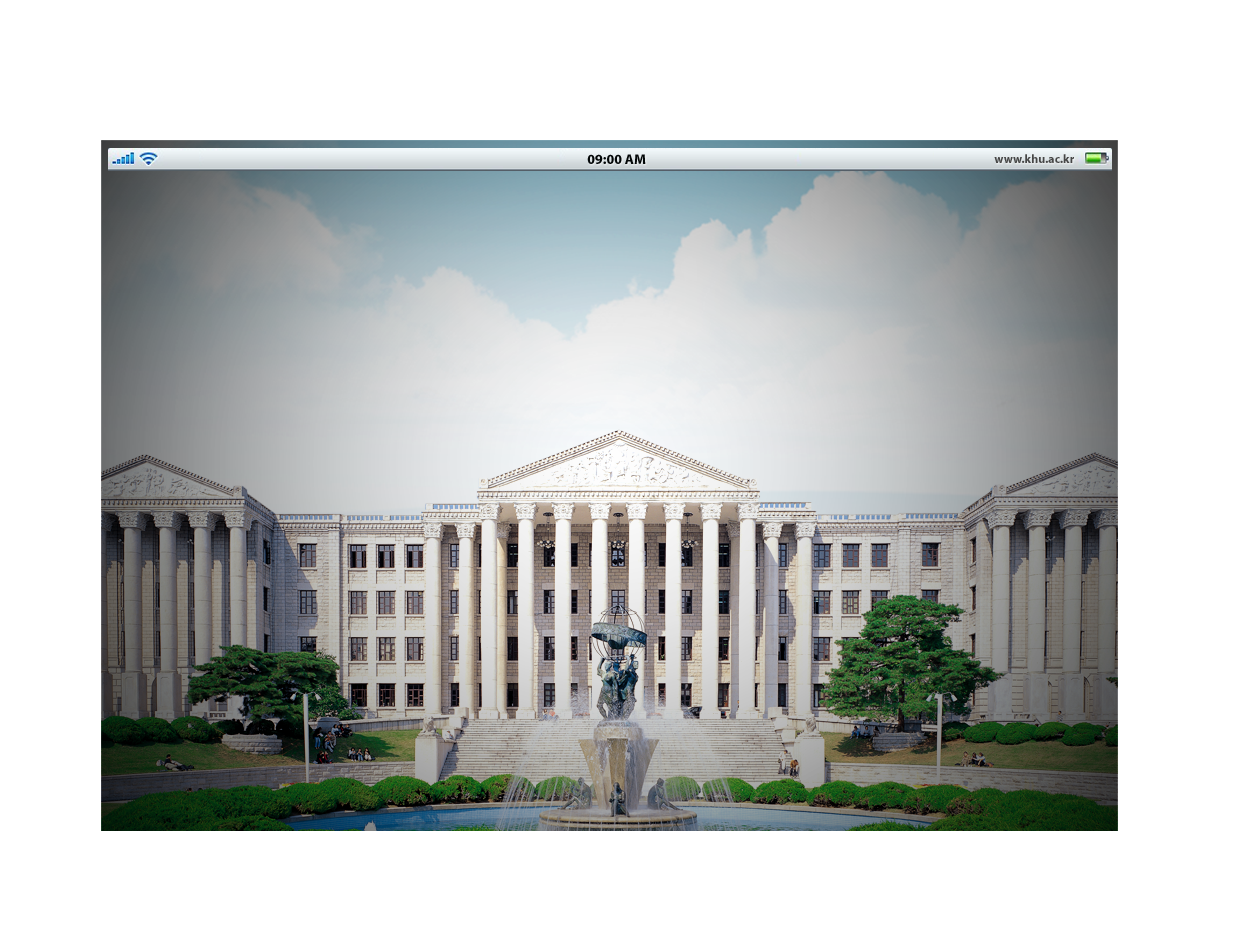 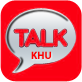 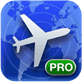 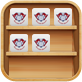 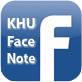 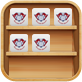 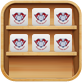 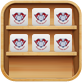 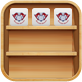 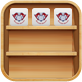 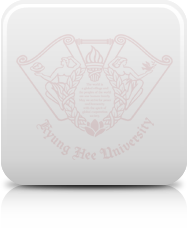 정시
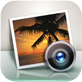 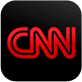 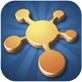 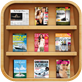 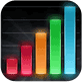 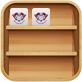 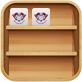 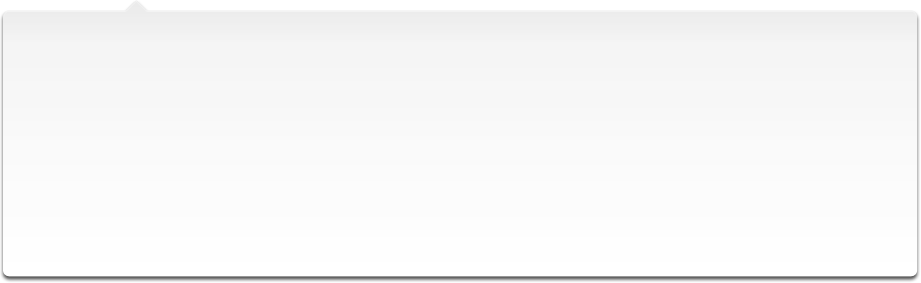 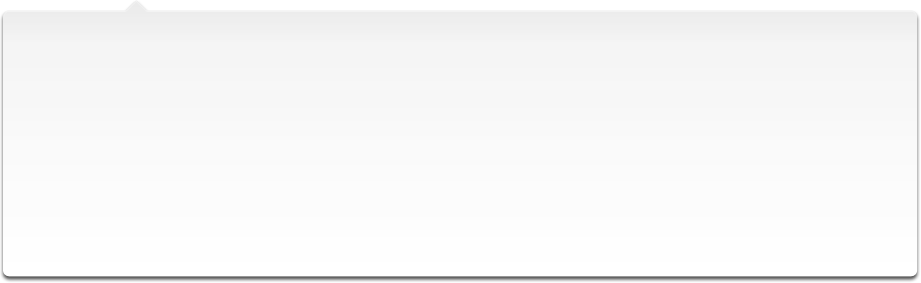 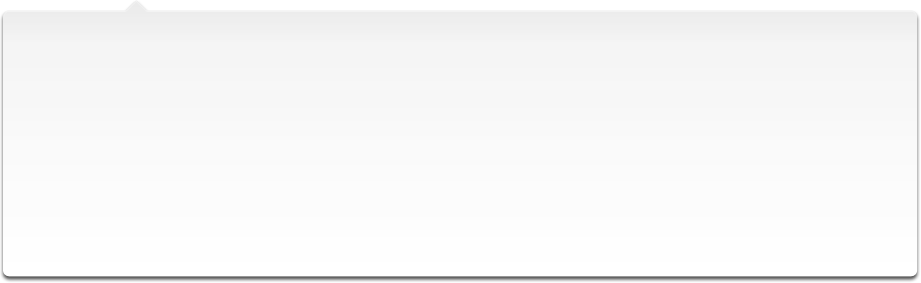 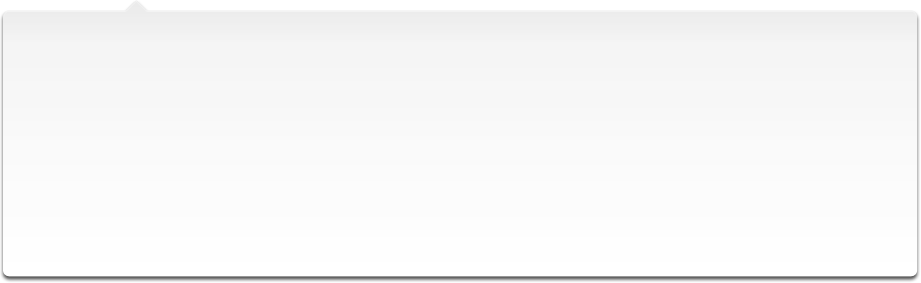 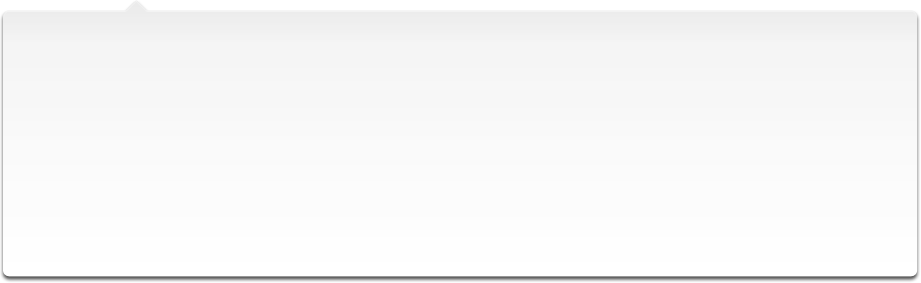 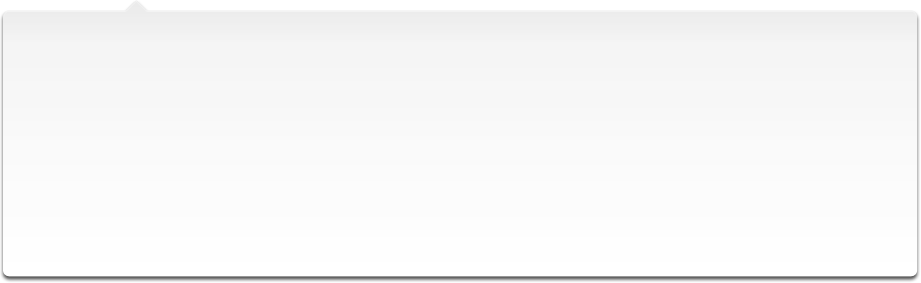 2014학년도 정시
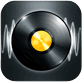 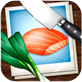 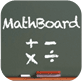 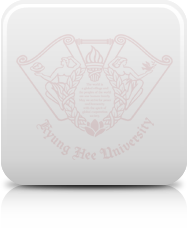 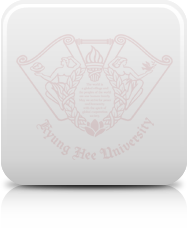 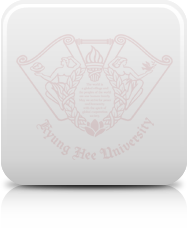 가군
나군
다군
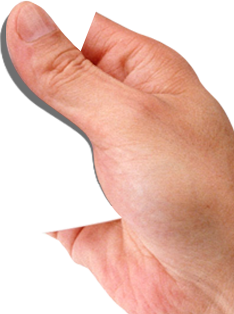 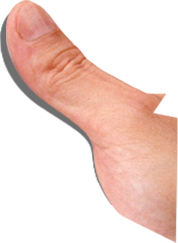 [Speaker Notes: 서울국제캠퍼스  가나다군에서 모두 선발]
정시모집 - 가군·다군
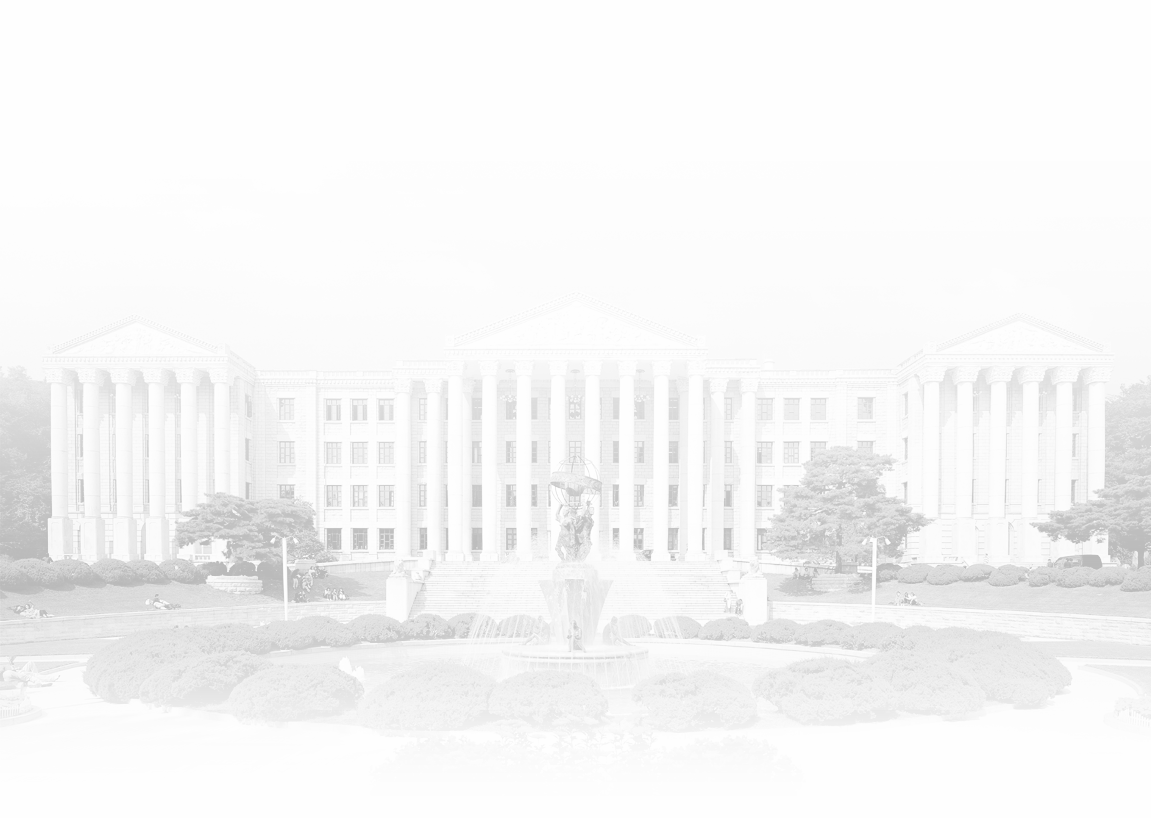 가군 (인문, 자연)
다군 (전계열)
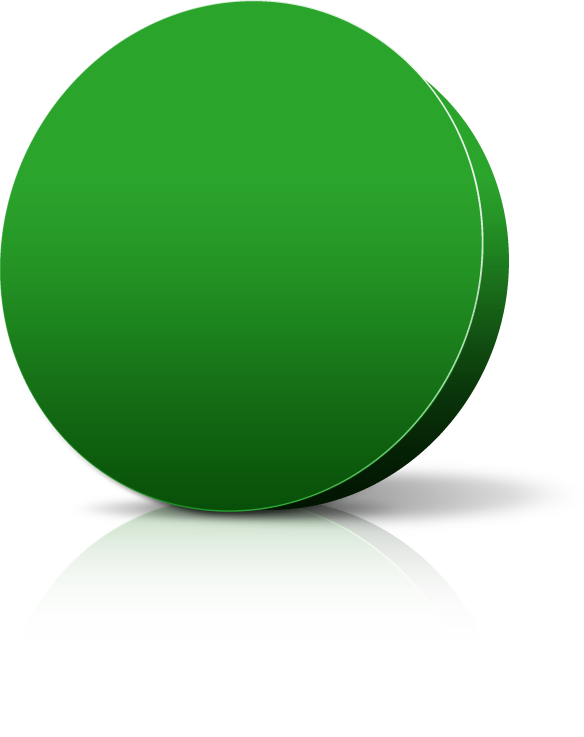 지원자격
2014년 2월 이전 고등학교 졸업(예정)자 또는 법령에 의하여
고등학교 졸업학력과 동등 이상의 학력이 
있다고 인정된 자
지원자격
2014년 2월 이전 고등학교 졸업(예정)자 또는 법령에 의하여 고등학교 졸업학력과 동등 이상의 학력이 
있다고 인정된 자
수능
모집인원
701명
모집인원
330명
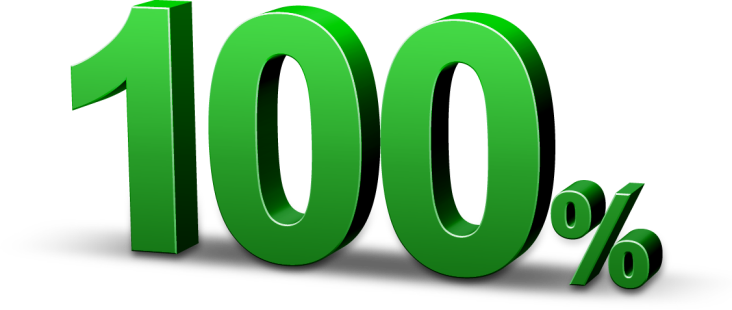 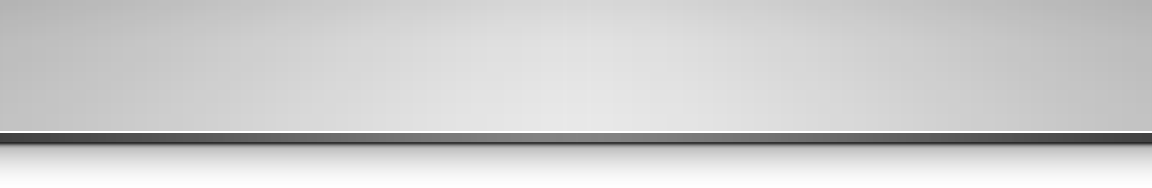 [Speaker Notes: 국제캠퍼스도 가군에서 선발

수능100%]
정시모집 - 나군(인문, 자연)
나군
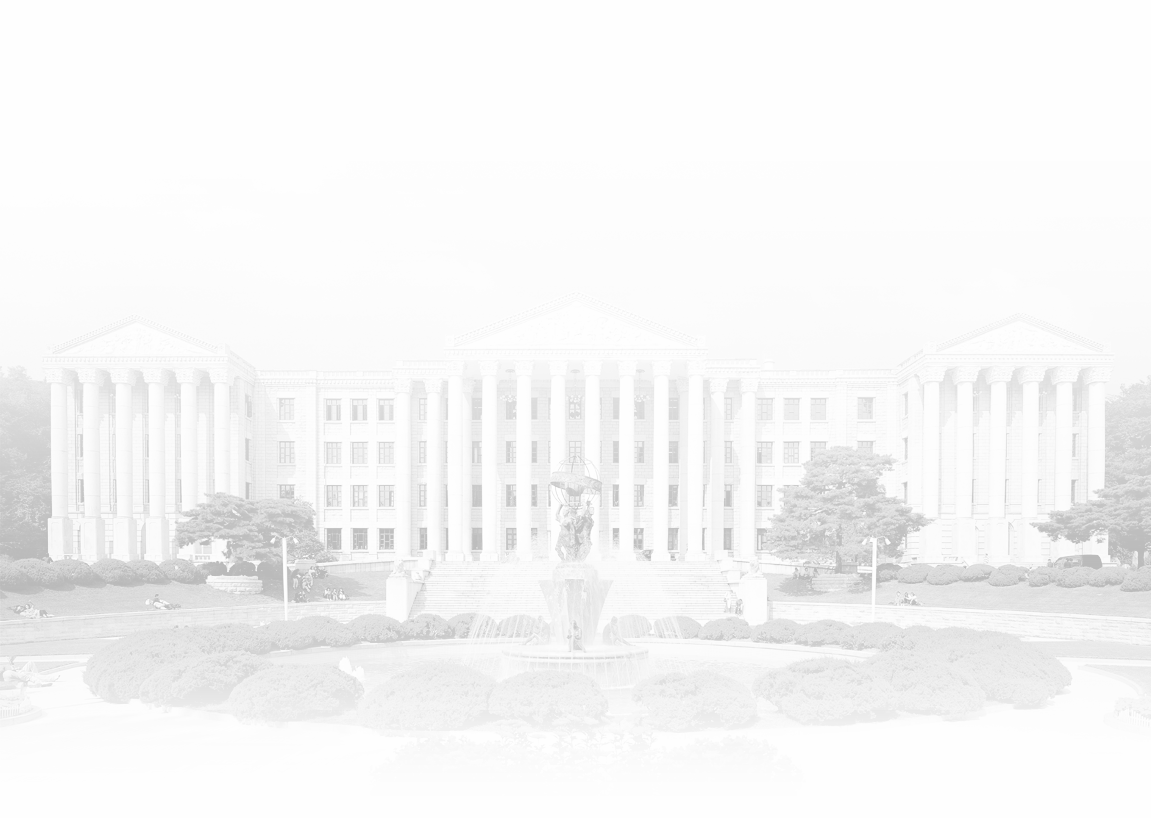 모집인원
지원자격
913명
2014년 2월 이전 고등학교 졸업(예정)자 또는 법령에 의하여 이와 동등 이상의 학력이 있다고 인정된 자
우선선발 : 70%내외
일반선발 : 30%내외
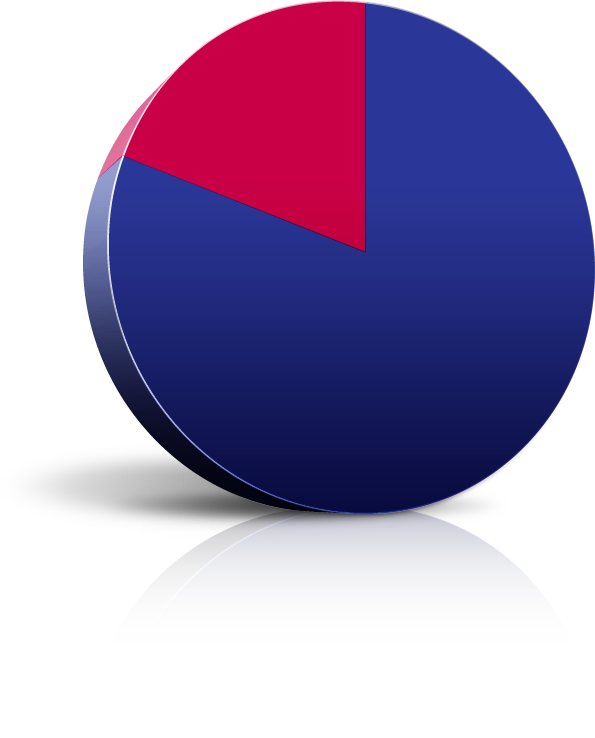 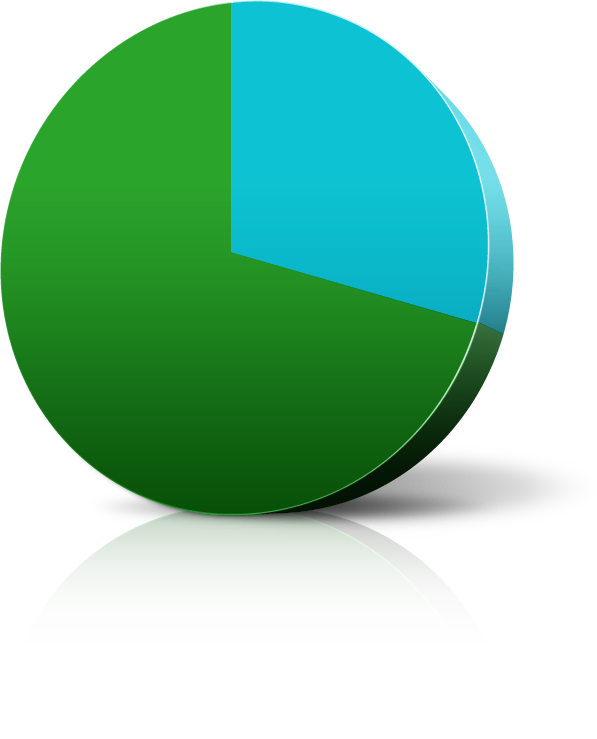 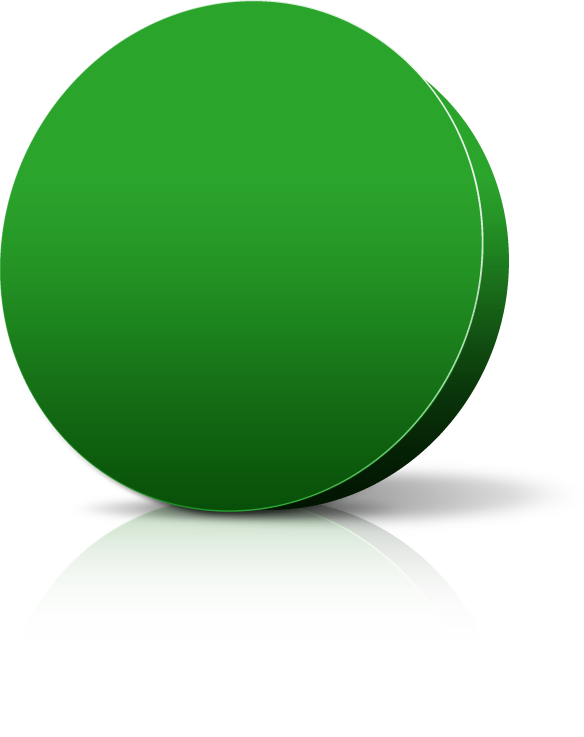 수능
학생부
수능
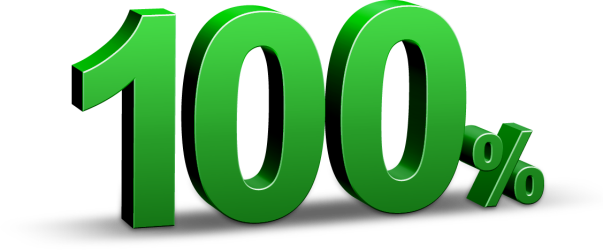 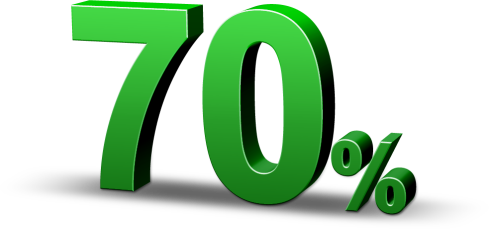 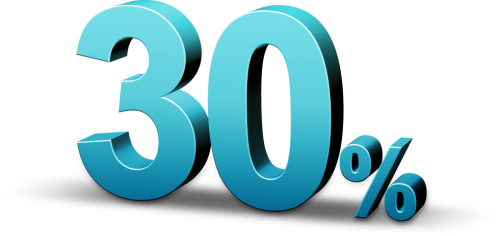 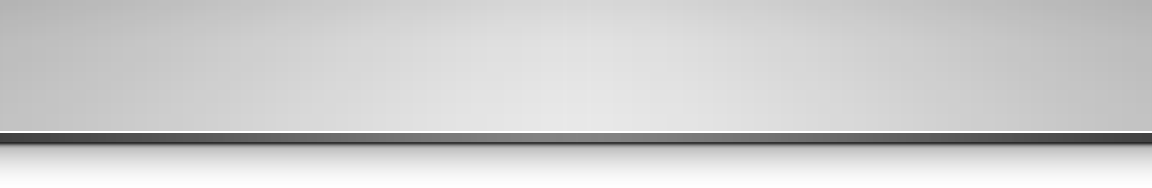 정시모집 - 가군·나군(예체능)
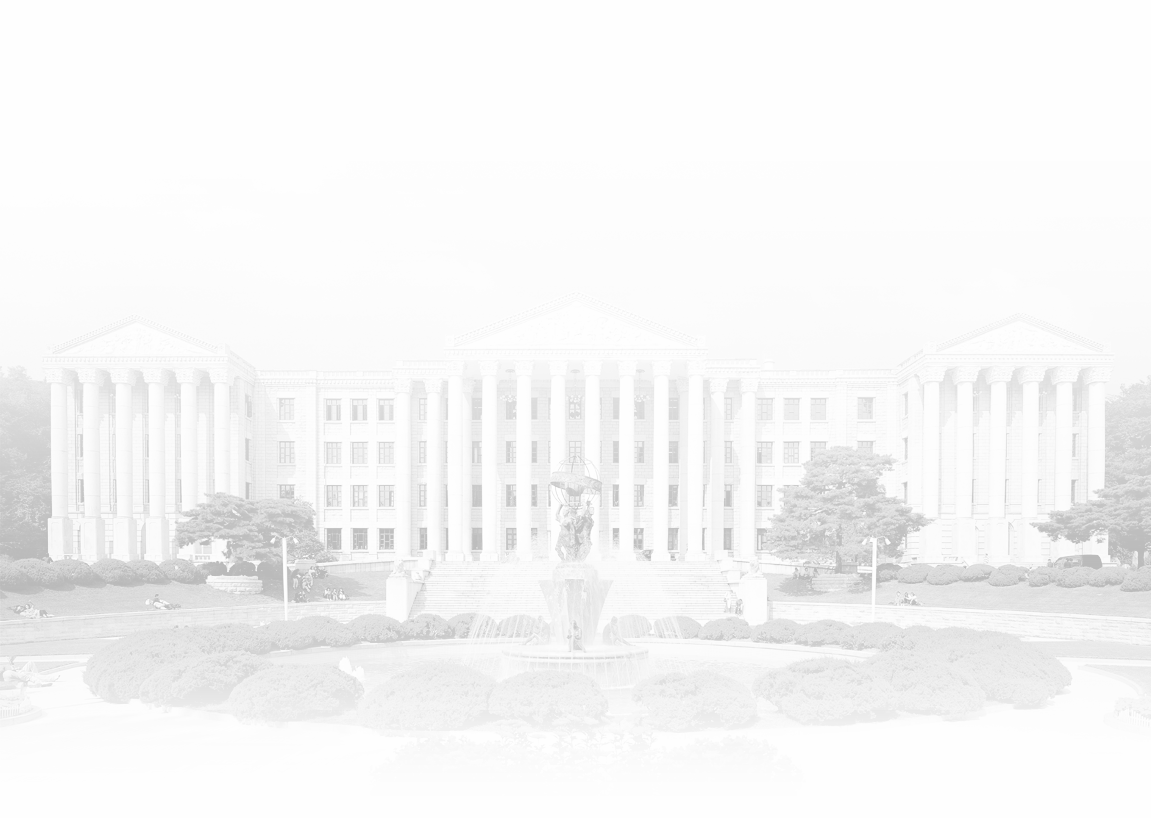 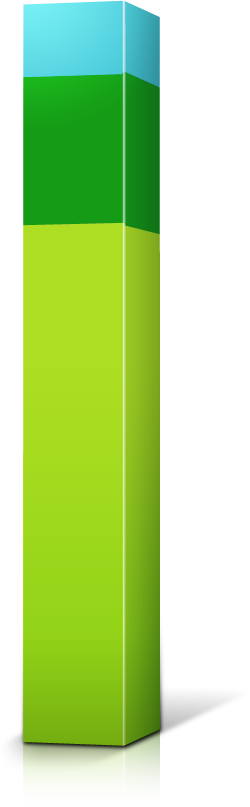 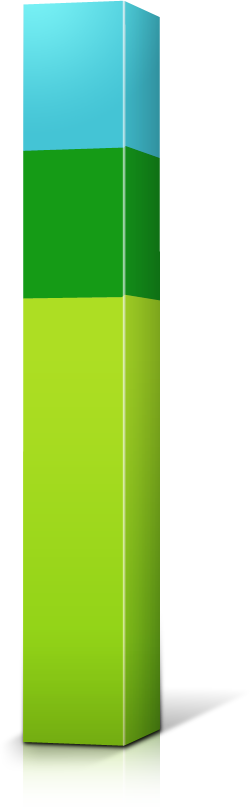 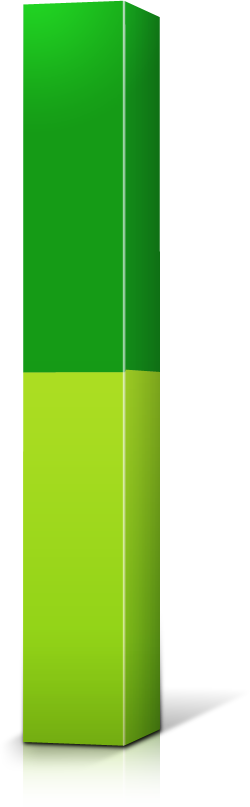 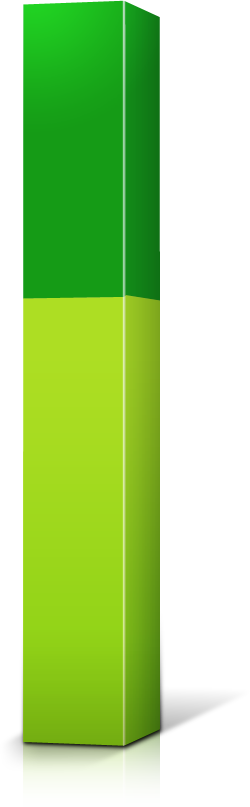 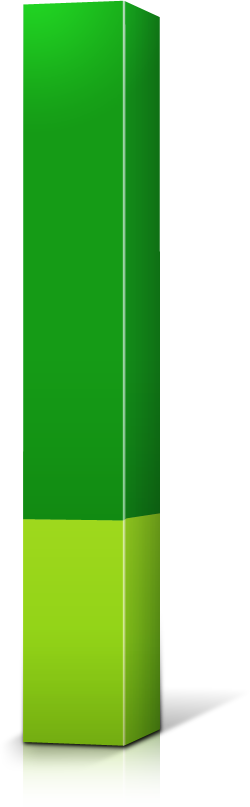 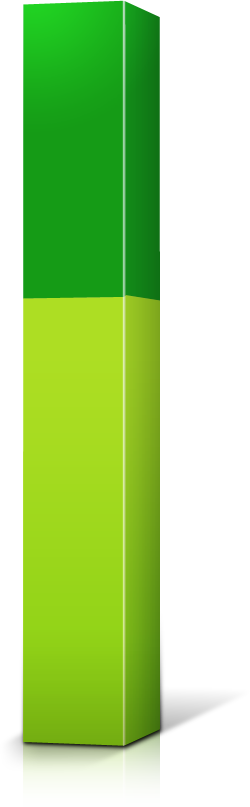 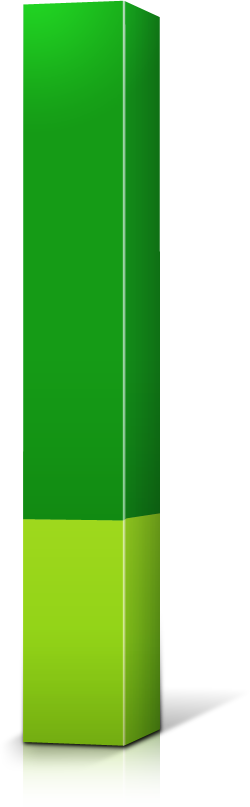 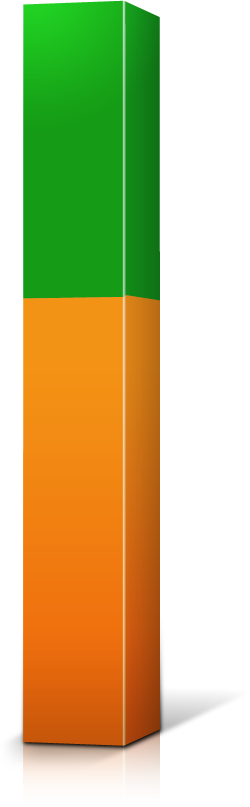 학생부
10%
학생부
20%
수능
20%
가군 [서울캠퍼스]
나군 [국제캠퍼스]
수능
20%
수능
40%
수능
40%
수능
40%
디자인, 도예 / 포스트모던음악학과 / 연극영화학과(연출 및 제작) /
연극영화학과(연기) / 체육학과 / 스포츠지도, 태권도학과
음악 / 미술,무용
수능
50%
수능
70%
수능
70%
실기
70%
실기
60%
실기
50%
실기
60%
실기
30%
실기
60%
실기
30%
실적
60%
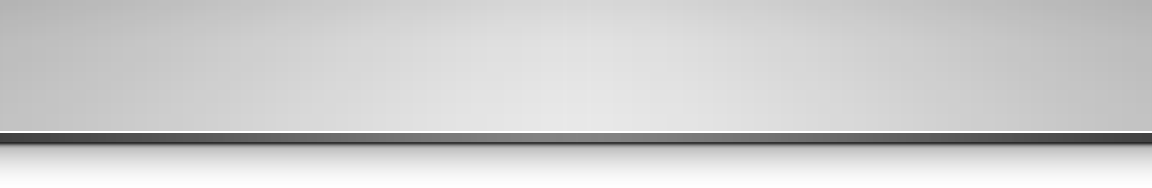 음악
미술, 무용
디자인, 도예
포스트모던
음악학과
연극영화학과
(연출 및 제작)
연극영화학과
(연기)
체육학과
스포츠지도.
태권도학과
정시모집 - 나군(정원외)
사회배려대상자
농어촌 학생
특성화고교 출신자
특수교육대상자
모집인원
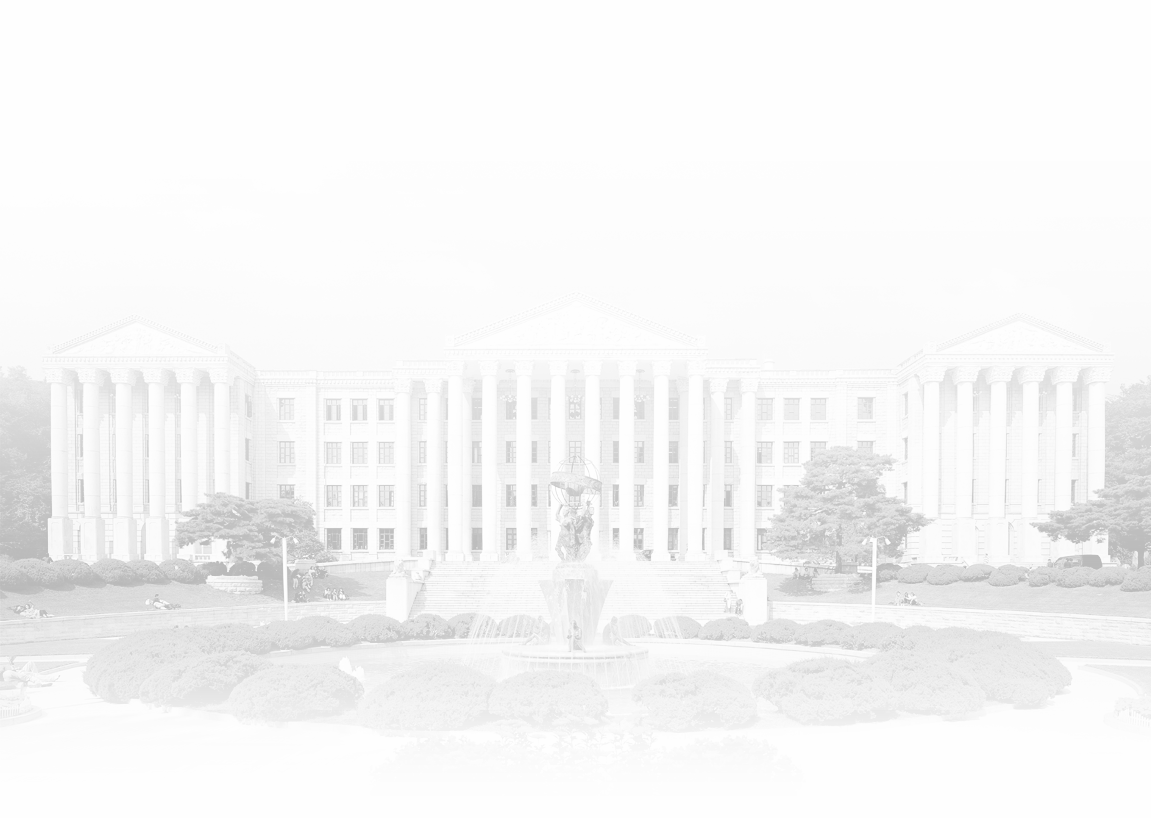 사회배려 대상자 – 131명
농어촌 학생 – 136명
특성화고교 출신자 – 72명
특수교육 대상자 – 20명
※ 최저학력기준 없음
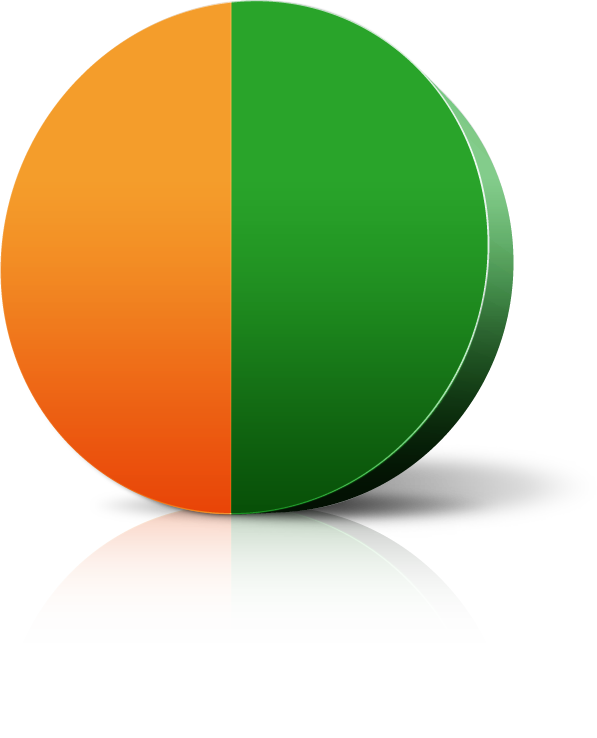 서류
종합평가
수능
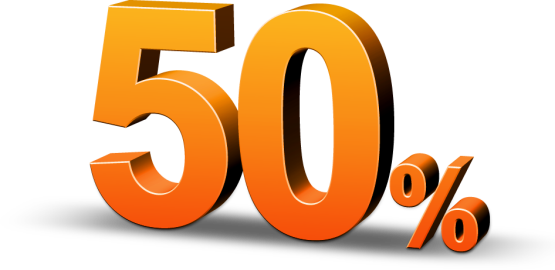 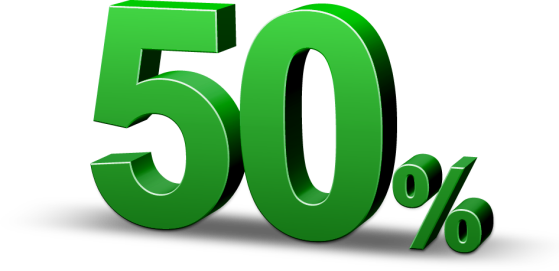 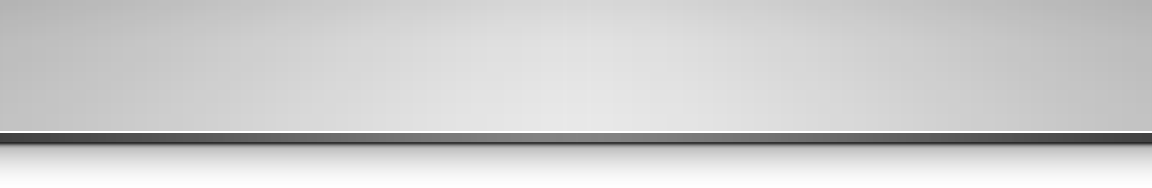 [Speaker Notes: 정원외전형은 입학사정관전형
최저학력기준 없음
농어촌학생전형 자격요건 변경 : 중3학년 1학기부터 해당 /본인이 초중고 농어촌지역에서 거주하며 농어촌 소재 학교 재학한 자
특수교육대상자 입학사정관전형으로 전환]
2014학년도 전형요소별 전형방법
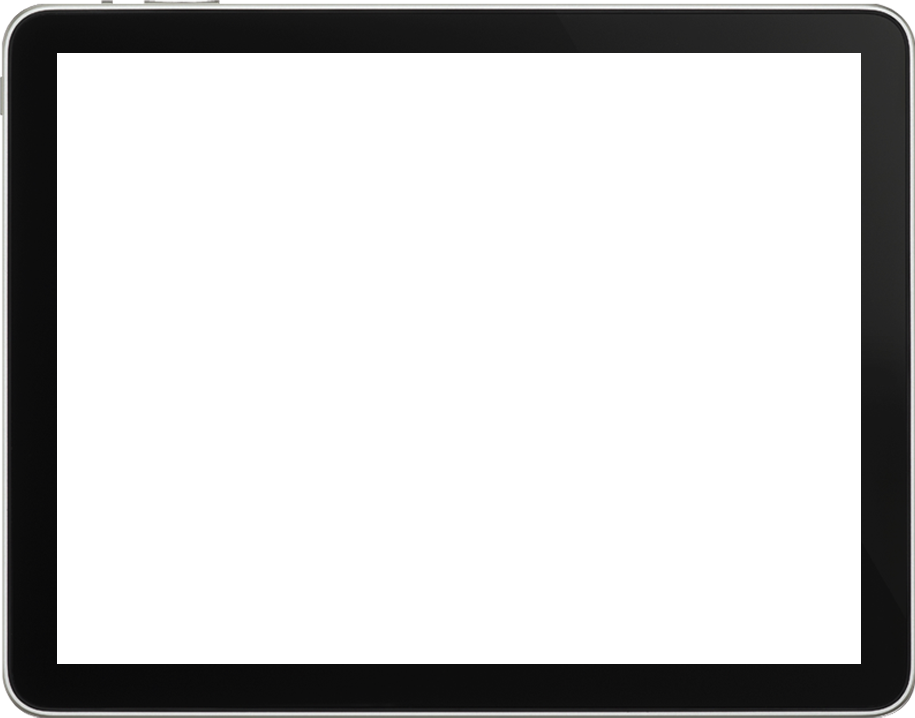 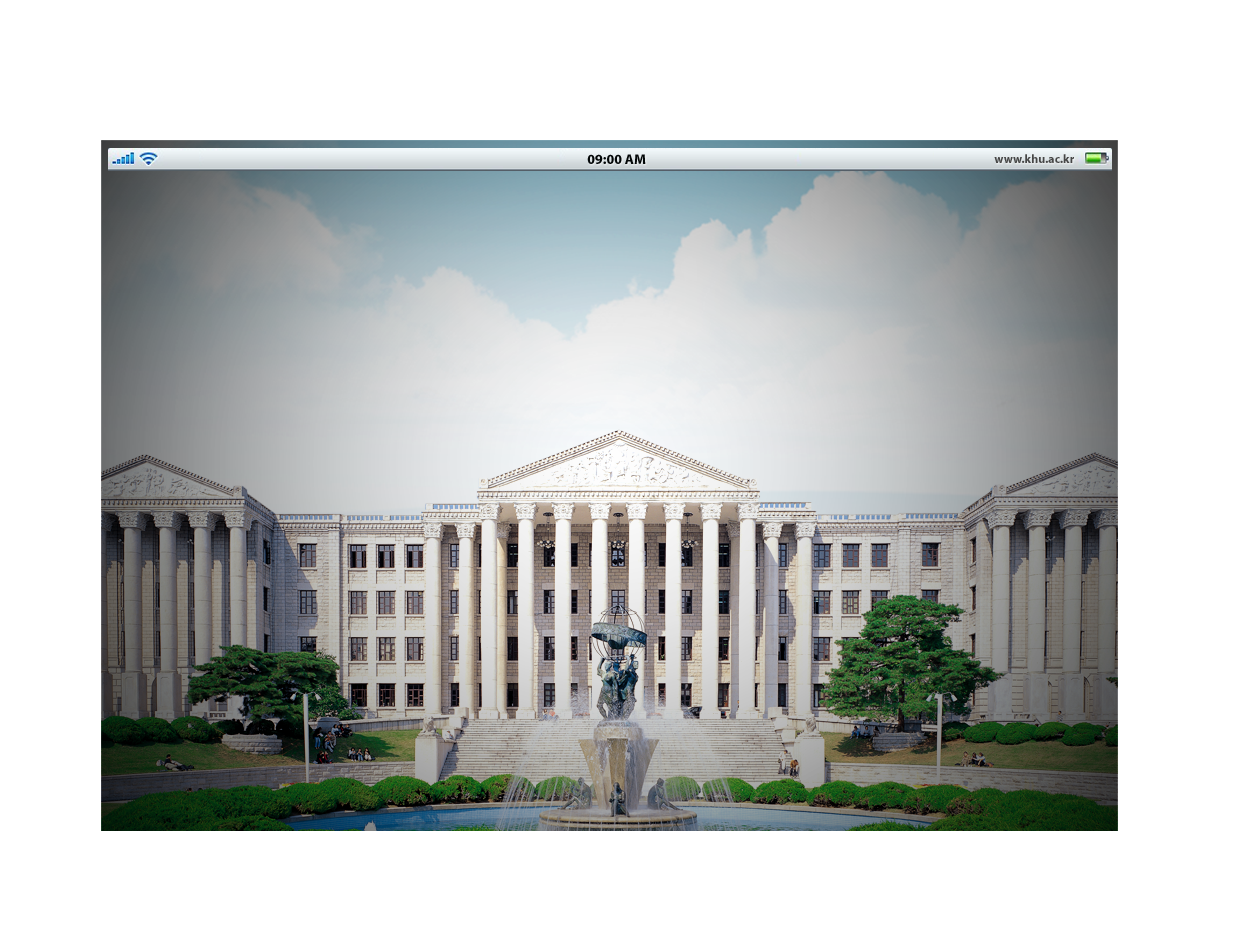 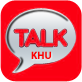 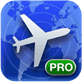 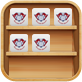 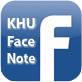 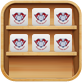 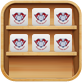 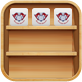 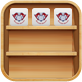 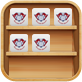 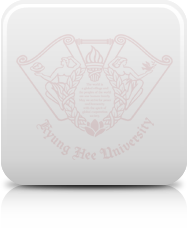 전형요소별 반영방법
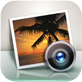 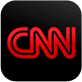 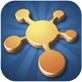 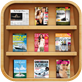 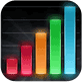 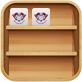 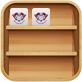 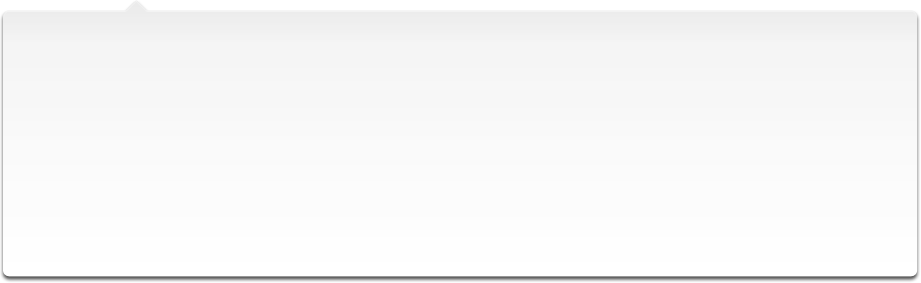 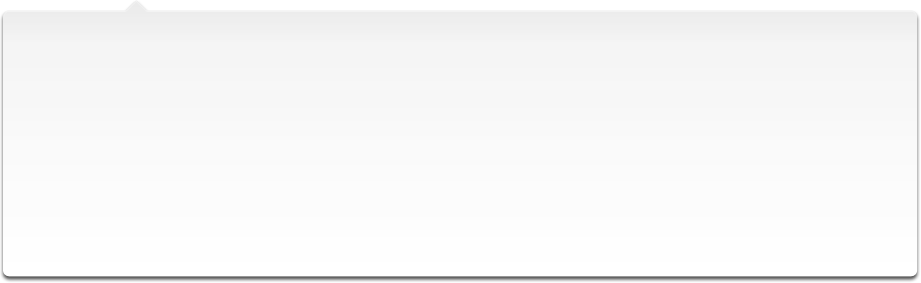 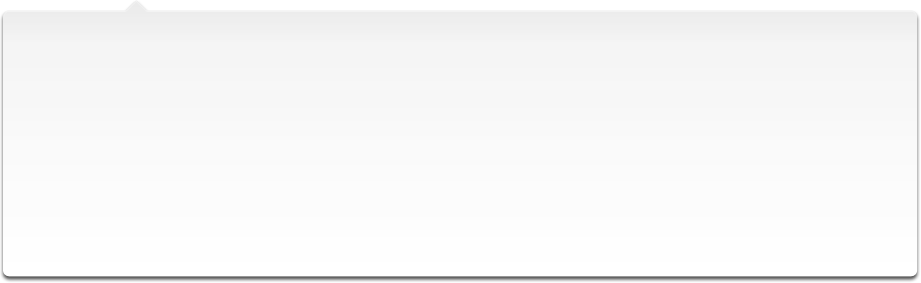 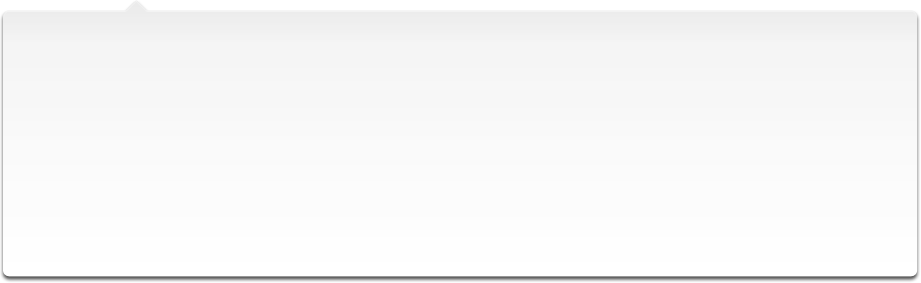 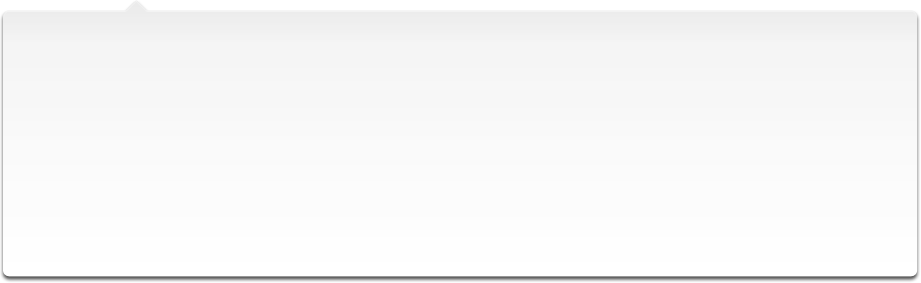 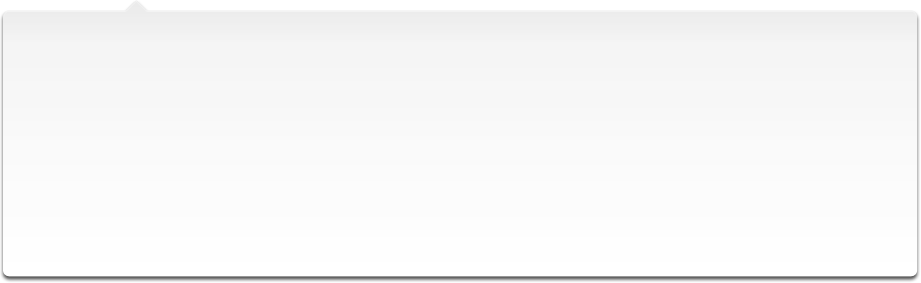 2014학년도 전형요소별 반영방법
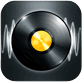 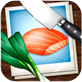 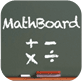 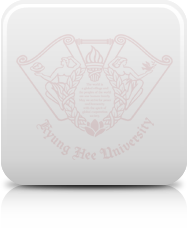 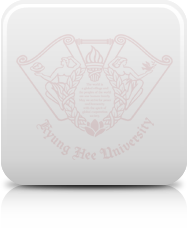 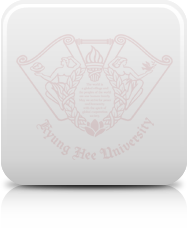 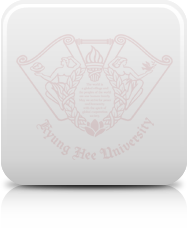 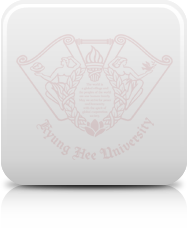 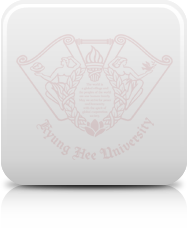 수능
면접고사
학생부
논술고사
서류평가
실기, 실적
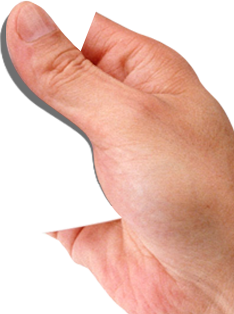 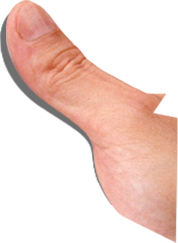 [Speaker Notes: 3000여개가 넘는 전형이 있다고 하지만
자세히 들여다 보면 대학에서 선발하는 방법은 의외로 간단하다.
경희대는 학생부, 수능, 논술, 입학사정관전형, 실기실적 등을 통해서 학생을 선발하고 있다. 
이중 본인이 자신있는 한두 분야를 선택하여 집중하는 것이 좋다~
전형요소별로 어떻게 반영하는지 살펴볼까?]
학생부 반영방법
반영방법
반영교과
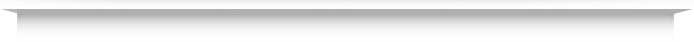 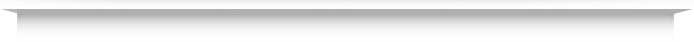 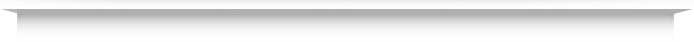 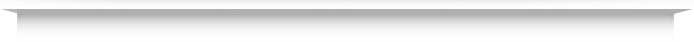 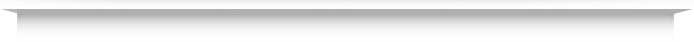 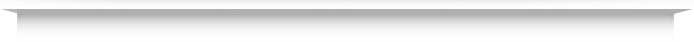 반영교과별 
전과목의 성적
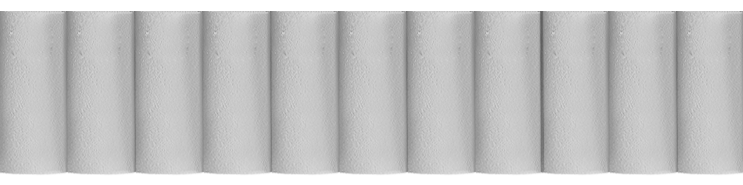 전과목
반영교과별 상위
5개 과목의 성적
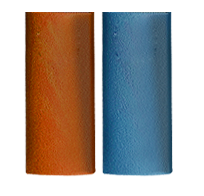 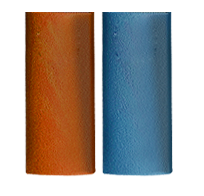 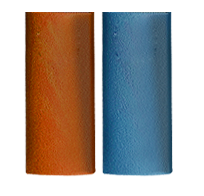 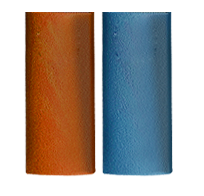 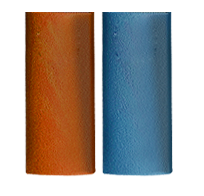 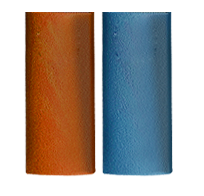 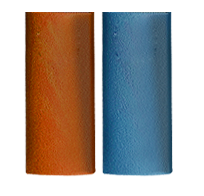 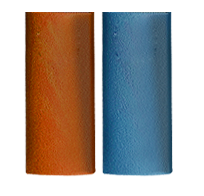 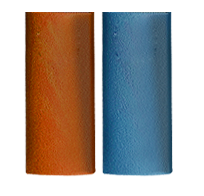 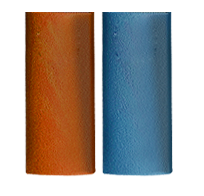 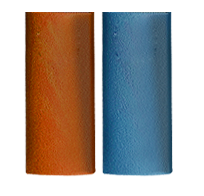 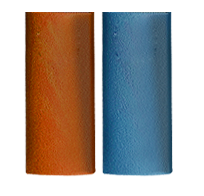 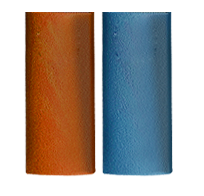 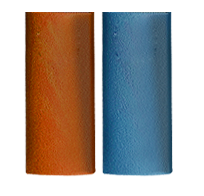 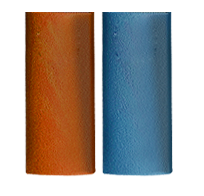 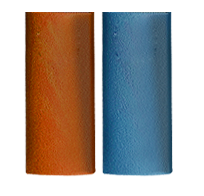 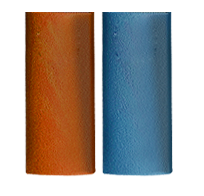 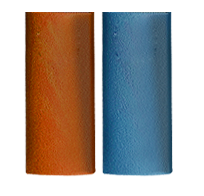 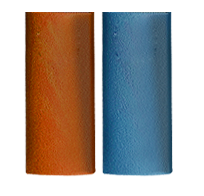 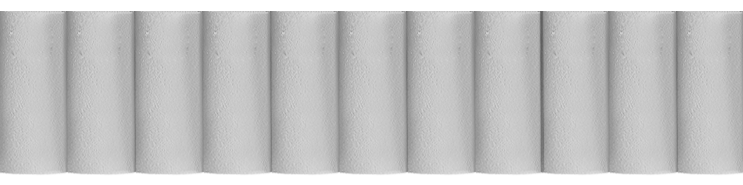 5개 과목
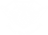 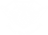 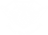 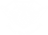 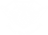 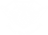 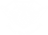 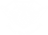 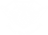 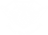 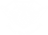 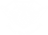 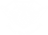 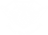 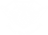 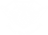 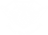 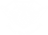 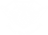 반영교과별 상위
3개 과목의 성적
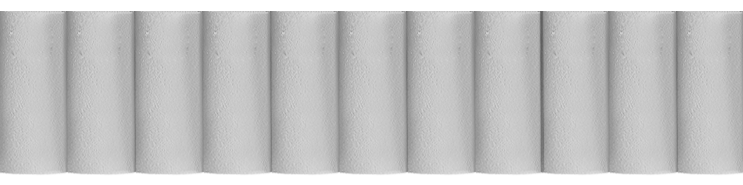 3개 과목
정시
그 외 수시전형
학교생활충실자
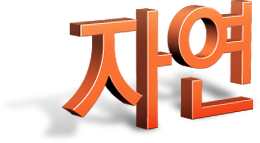 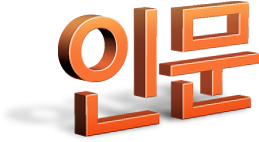 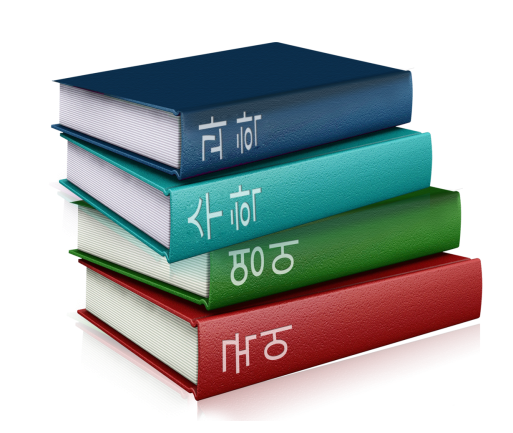 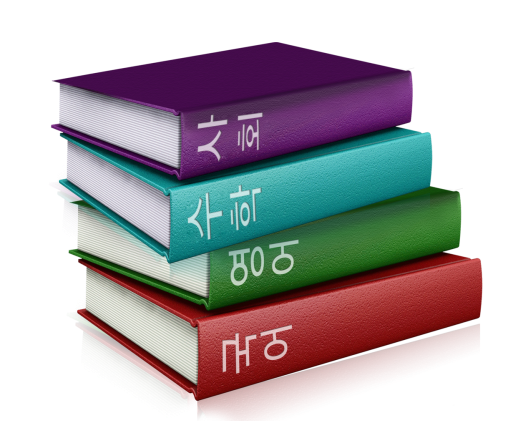 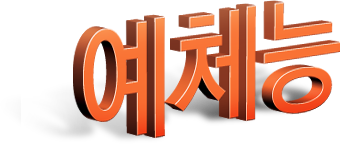 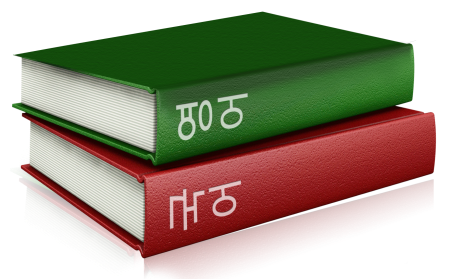 [Speaker Notes: 학생부 반영방법 설명]
수능 반영방법
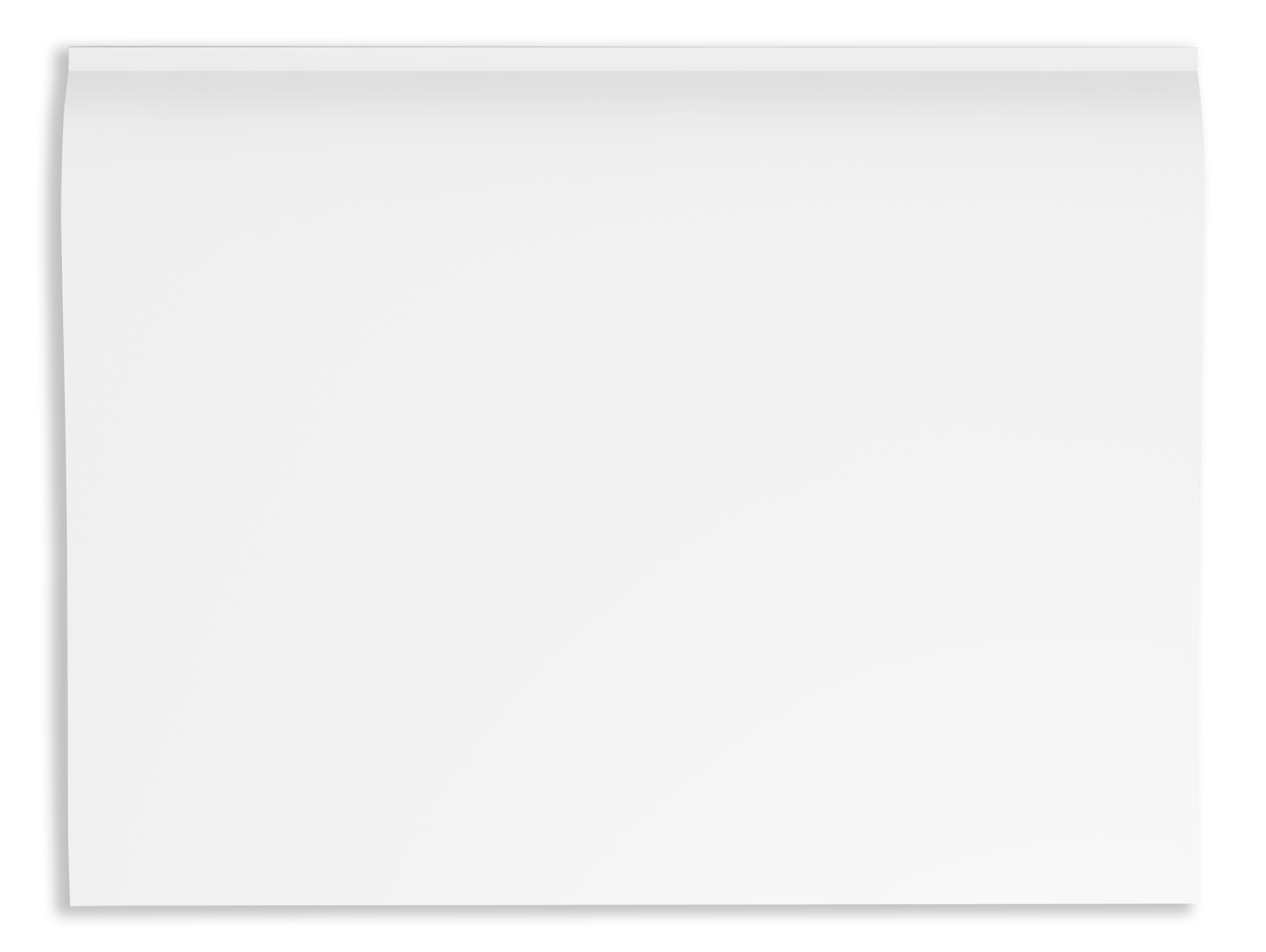 반영영역
가군
나군
다군
계열
국어
수학
영어
탐구
A
B
A
B
A
B
과학
사회
인문
-
25%
30%
-
-
30%
15%
-
자연
20%
-
-
35%
-
20%
-
25%
음악대학, 미술대학,
무용학부
50%
-
-
50%
-
-
예체능
예술·디자인대학,
체육대학
50% (택1)
-
50% (택1)
-
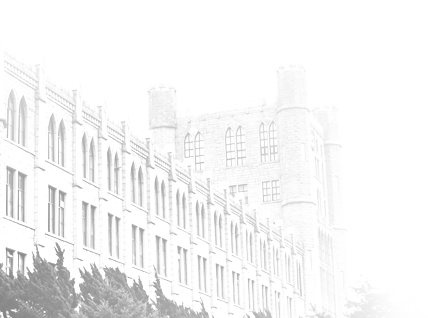 계열
모집단위
문과대학, 정경대학, 경영대학, 호텔관광대학, 생활과학대학(식품영양학과 제외),
지리학과(인문). 한의예과(인문), 간호학과(인문), 국제대학, 외국어대학, 건축학과(인문)
인문
식품영양학과, 이과대학, 지리학과(자연), 약학대학, 한의예과(자연), 간호학과(자연),
공과대학, 전자정보대학, 응용과학대학, 생명과학대학, 건축학과(자연)
자연
※ 탐구영역 반영과목은 상위 2개 과목으로 합니다
※ 예술∙디자인대학, 체육대학 지원자 중 B형 응시자는 국어 5%, 영어 15% 가산점 부여
[Speaker Notes: 수능반영방법설명]
논술고사
출제경향
출제유형
인문·예체능계, 사회계
자연계
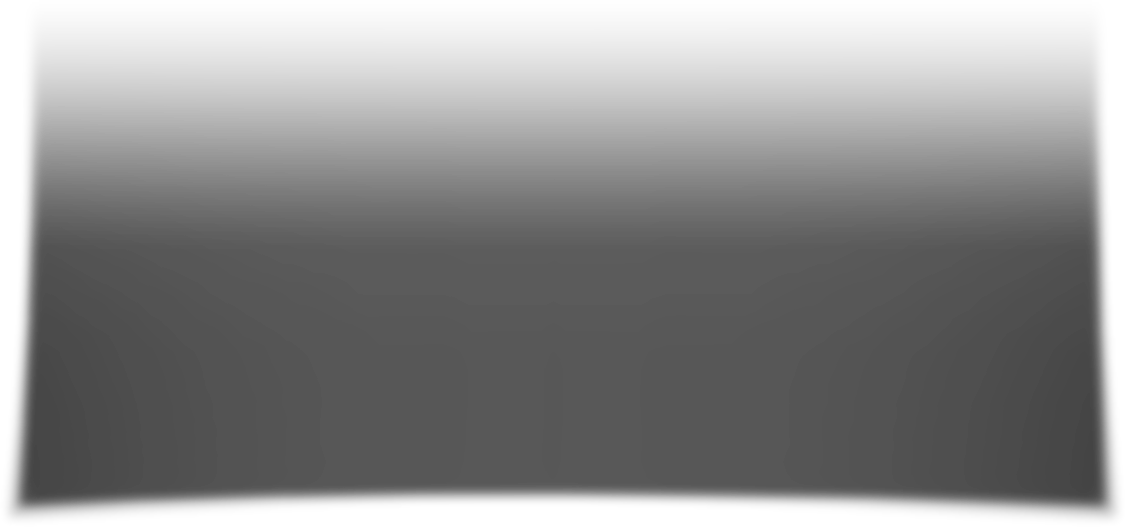 문항수
2~3문항
2~3문항
기본점수
문항별 60점 (100점 기준)
문항별 60점 (100점 기준)
1,500~1,800자 내외, 원고지 형식
형식
분량제한 없음, 노트형식
시간
120분
120분
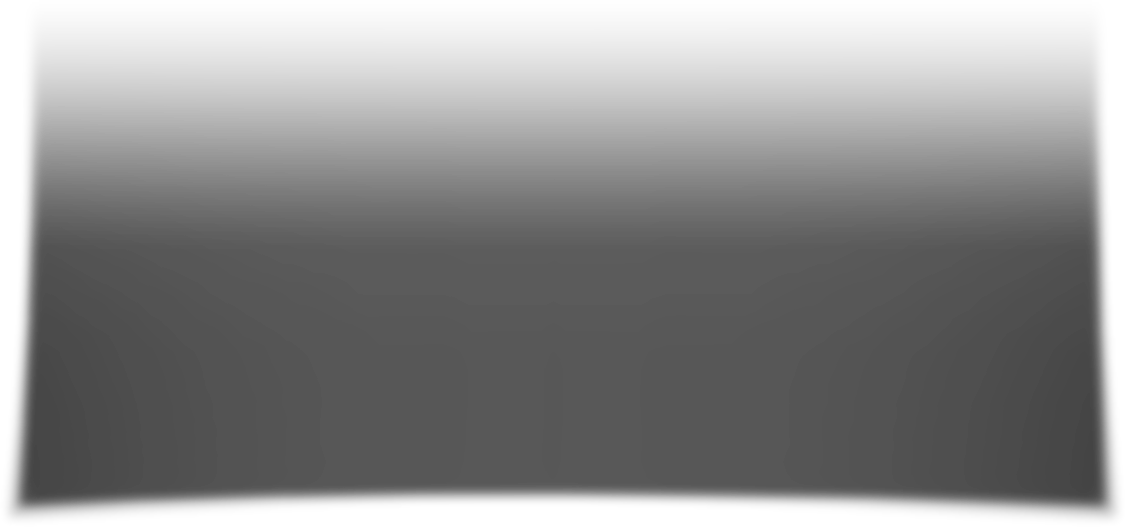 01
계열별(인문·예체능/사회/자연)로 구분하여 출제
02
교과서 위주의 지문으로 구성하되 고등학교 수준의 기타 서적, 기사 등에서 발췌
03
수식, 도표 등을 허용함
04
통합교과형 논술로 영어지문 사용 가능
05
모집단위에 따라 문항별 배점을 달리할 수 있음
[Speaker Notes: 논술설명]
서류평가
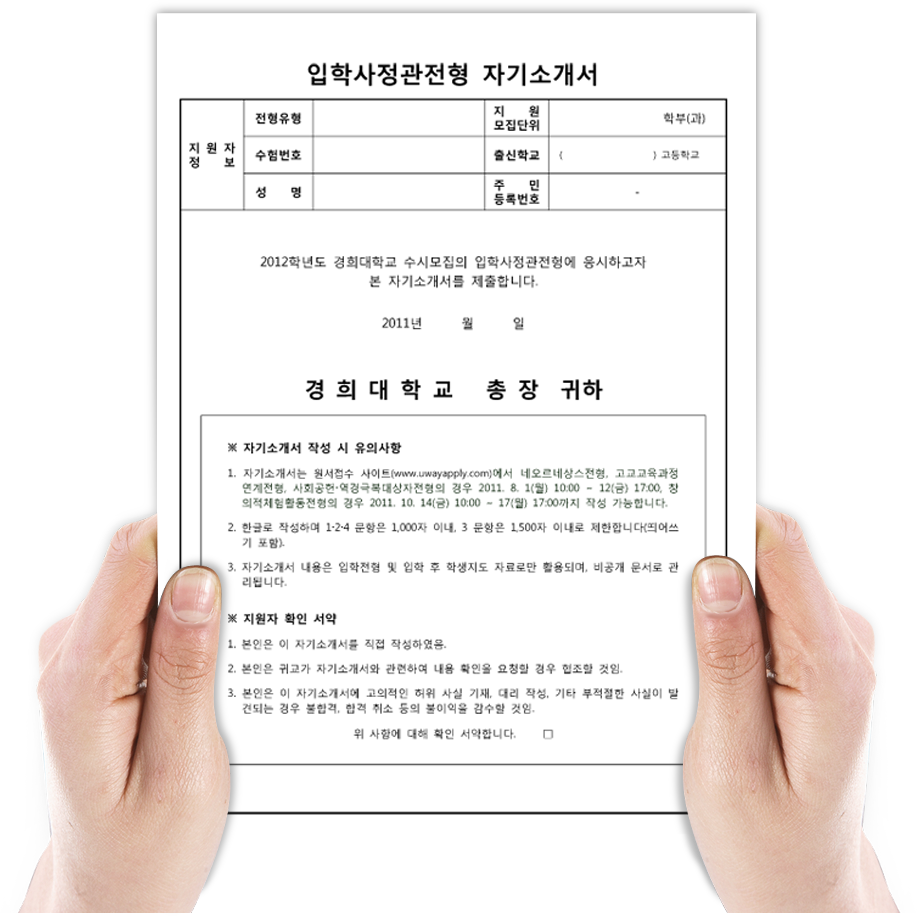 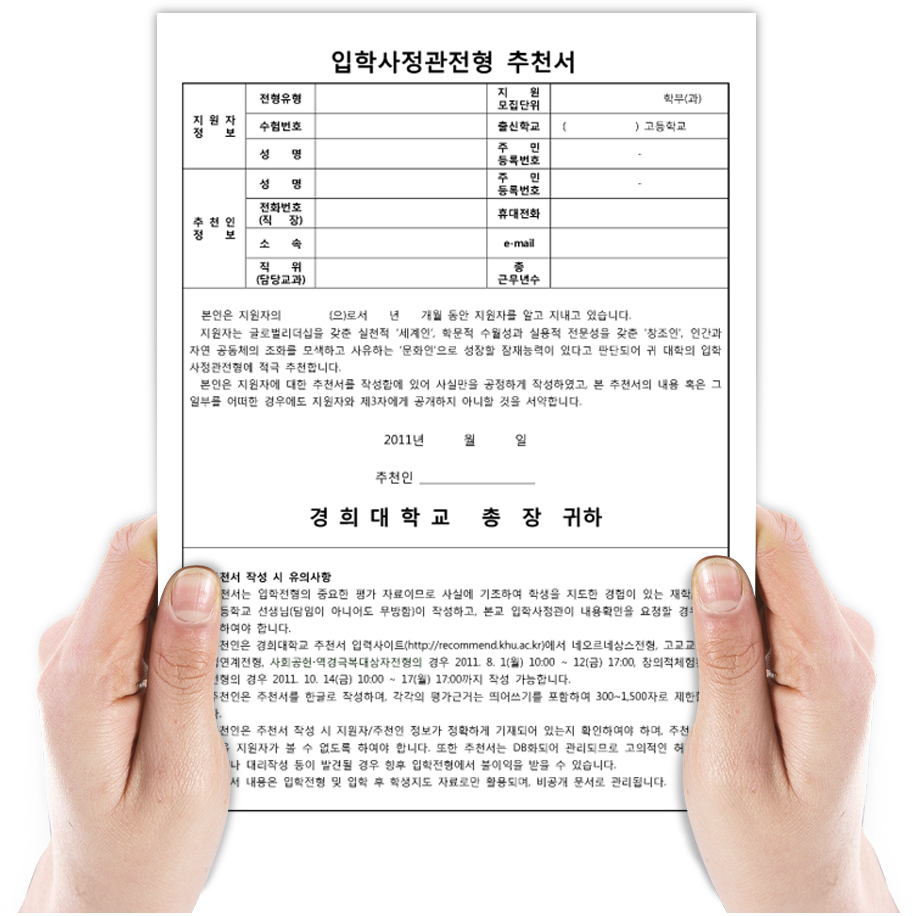 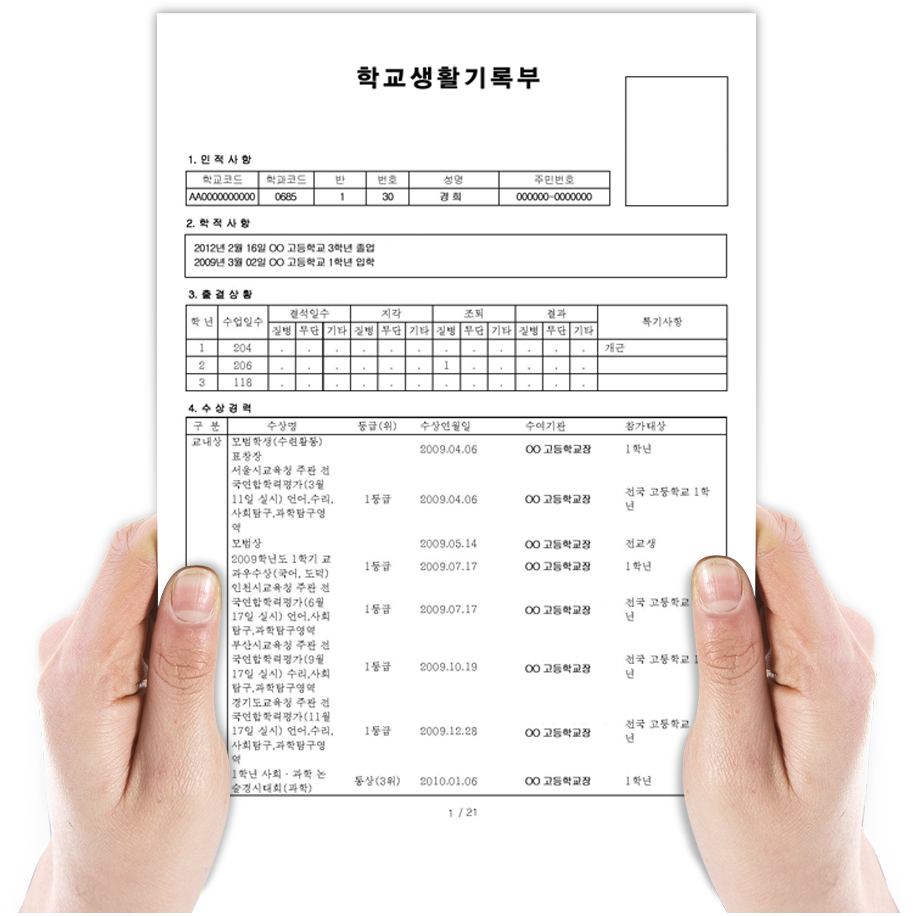 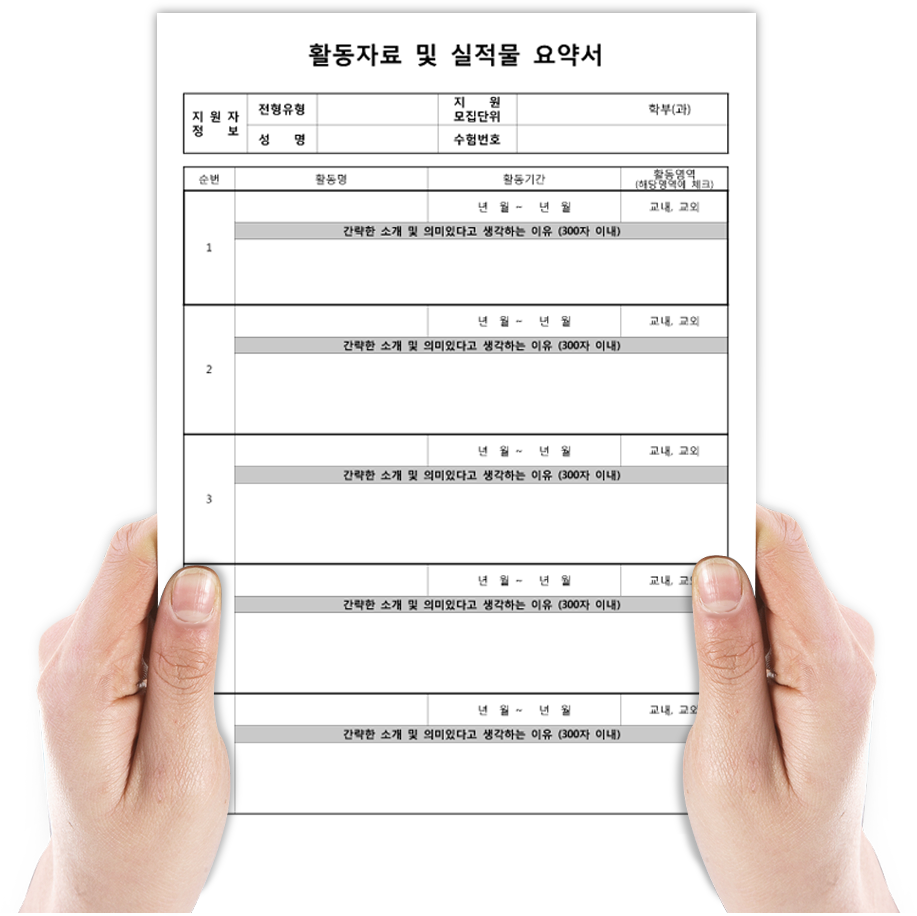 +
+
학업적성역량
잠재역량
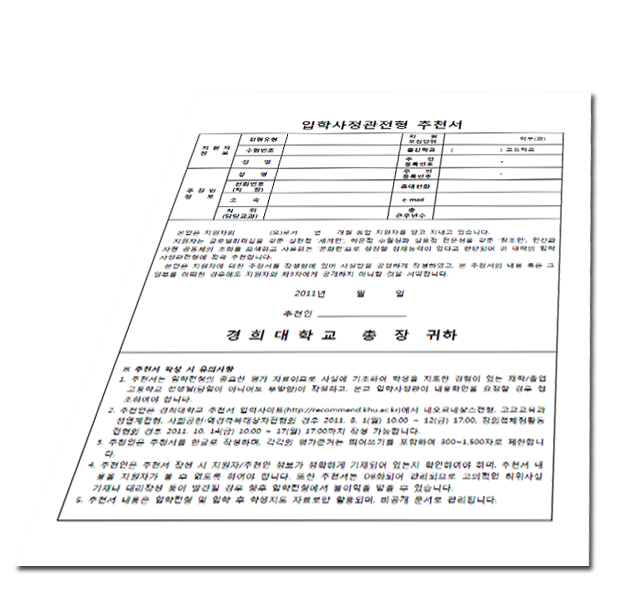 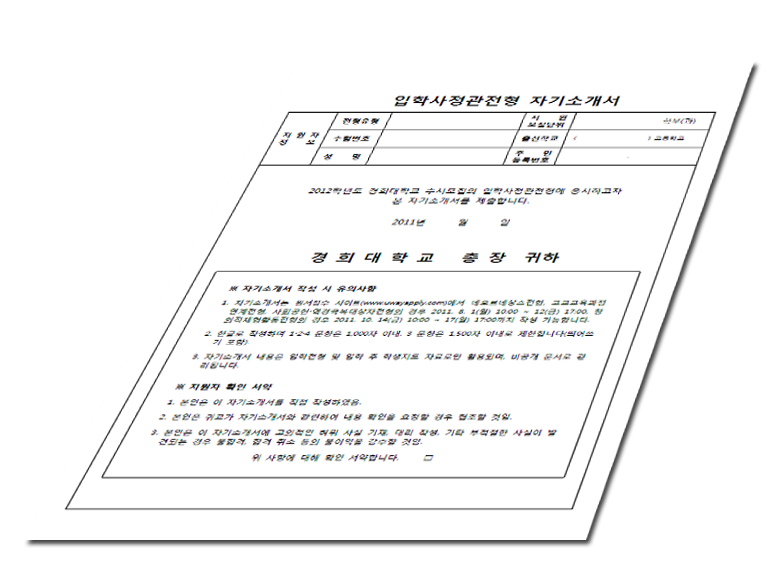 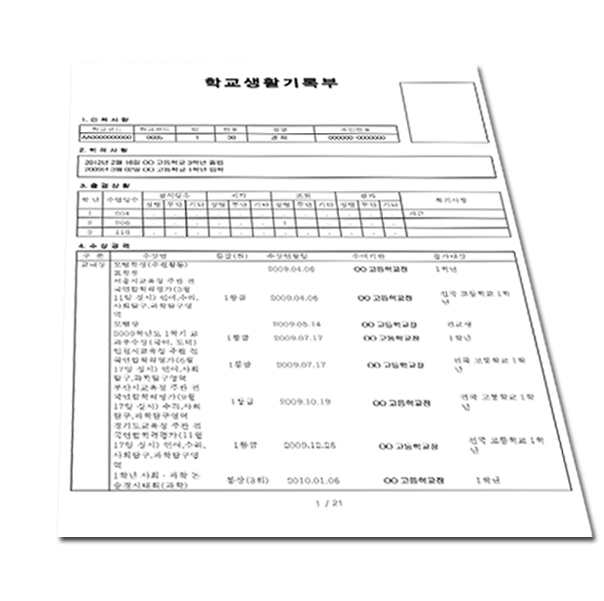 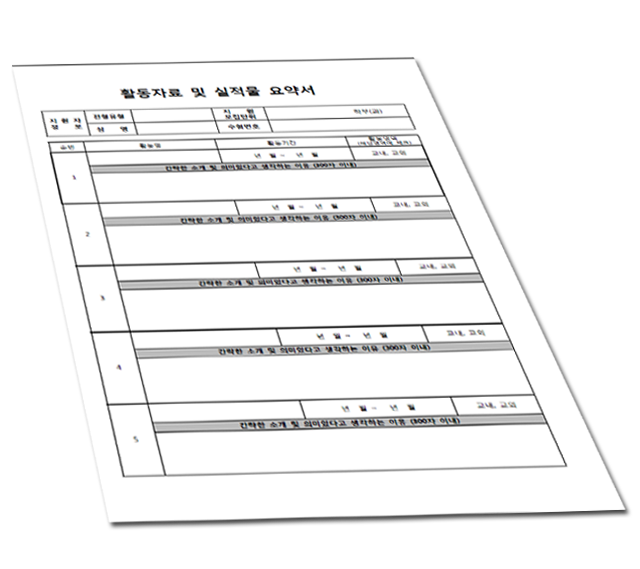 자기
소개서
학교
생활기록부
학업
적성역량
활동자료 및
실적물 요약서
추천서
잠재역량
서류평가기준
1
4
5
2
3
전공에 대한 관심과 열정, 학업적성
공감 및 배려의 인성과 사회성
동기 및 활동의 주도성과 일관성
창의적 체험활동의 다양성과 충실성
학업성취도의 꾸준함과 향상도, 가정형편 및 지역배려
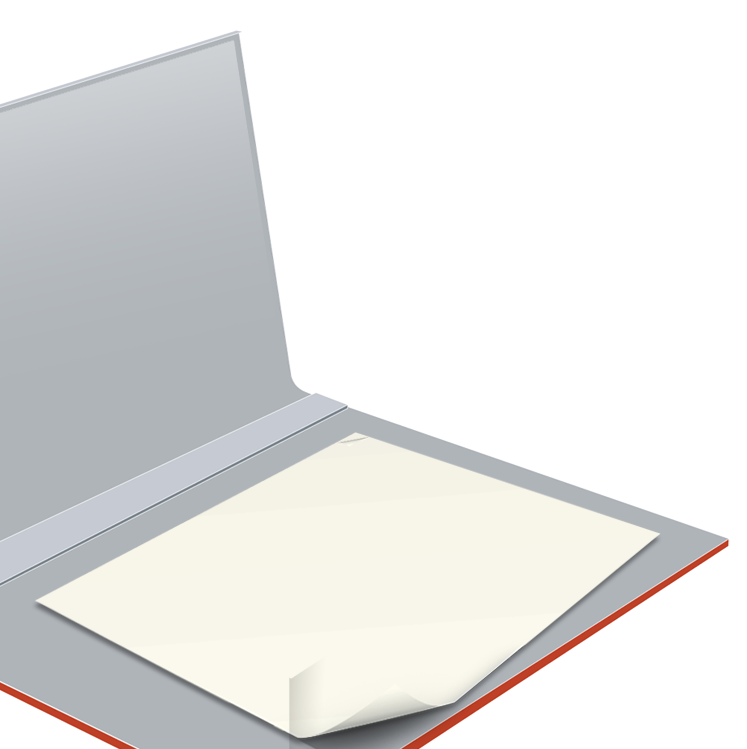 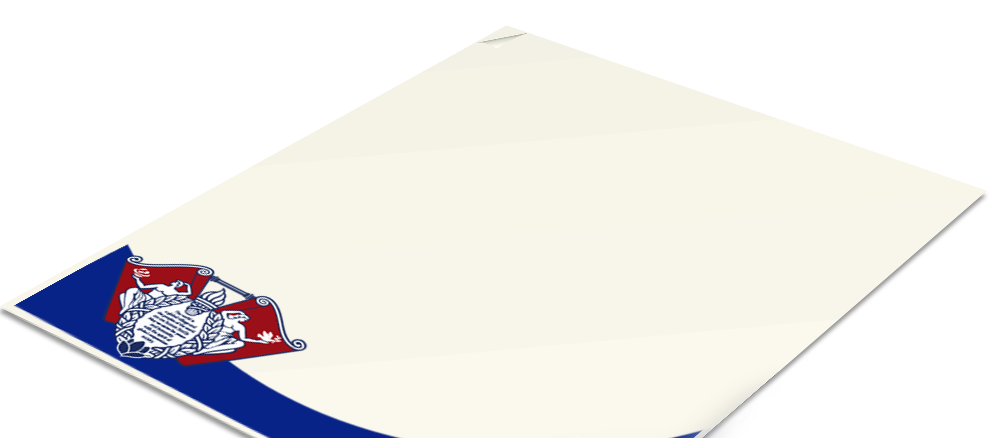 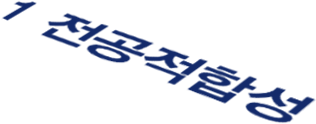 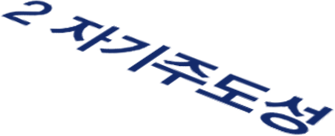 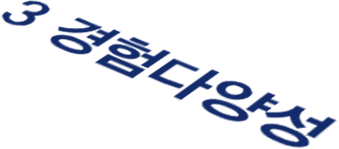 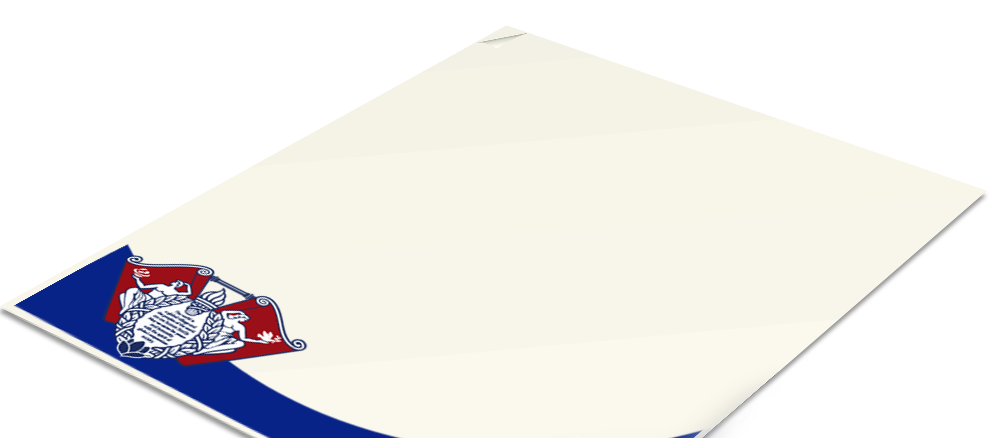 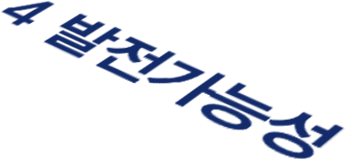 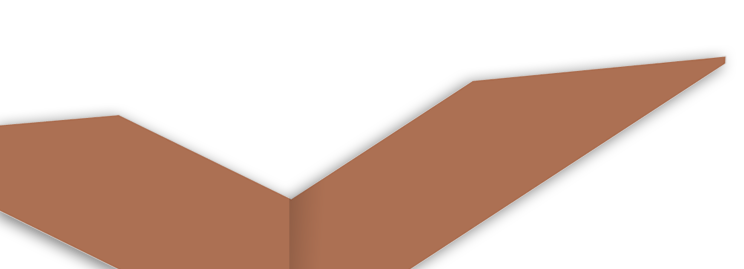 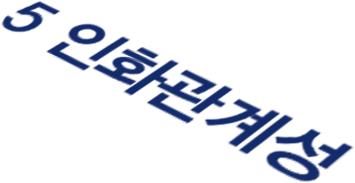 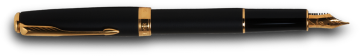 [Speaker Notes: 이렇게 서류를 제출하면 우리는 위와 같은 평가기준에 따라 평가를 한다…
설명 블라블라~~~]
면접고사
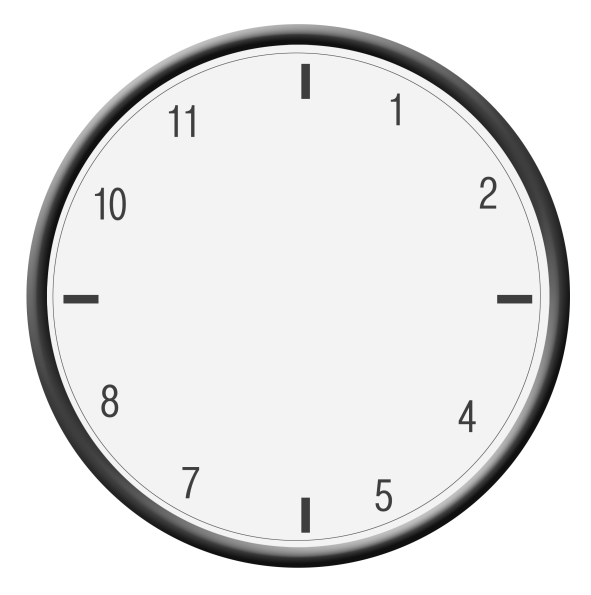 평가항목
인성면접
인성면접
서류재확인
창학이념 적합도(가치관과 인성)
저는....
경희대
다니고싶습니다
안녕하세요
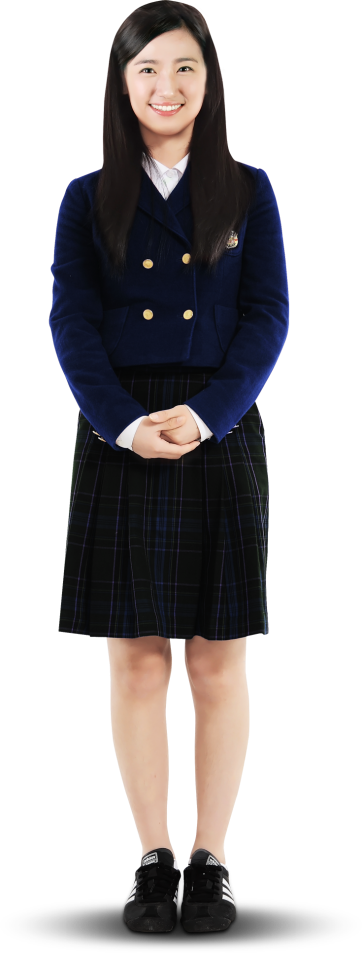 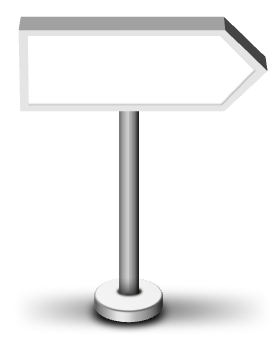 인성면접
(개인심층면접)
10분
10
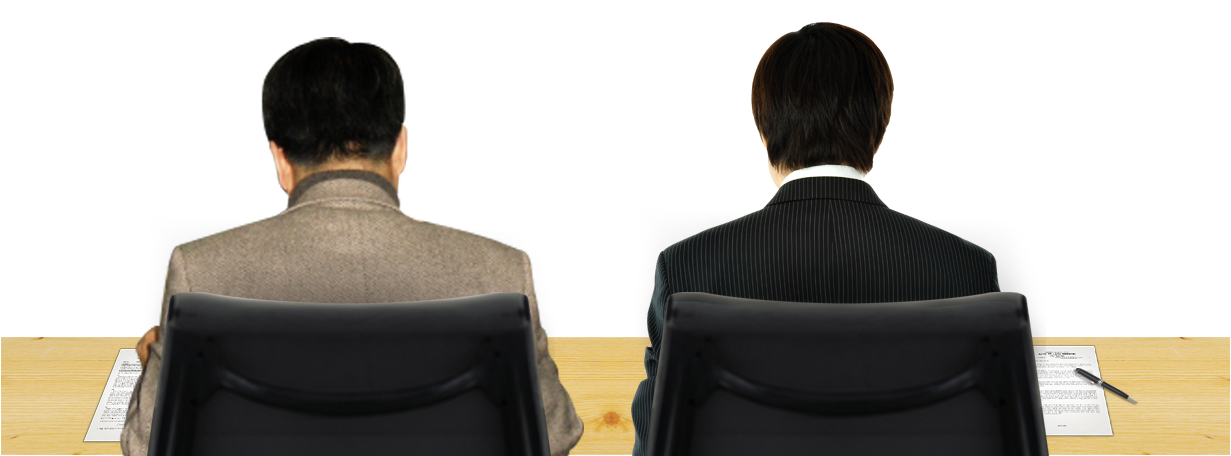 면접위원 2명
[Speaker Notes: 서류평가가 끝나면 1단계 합격자가 발표되고 
3배수의 학생들은 면접을 보게 된다. 먼저 인성면접은 ~~~~ 게 진행되고
인문예체능, 자연계열 학생 모두 인성면접을 봐야 한다.. 
면접 질문예시, 에피소드 등 알려줌]
면접고사
음..
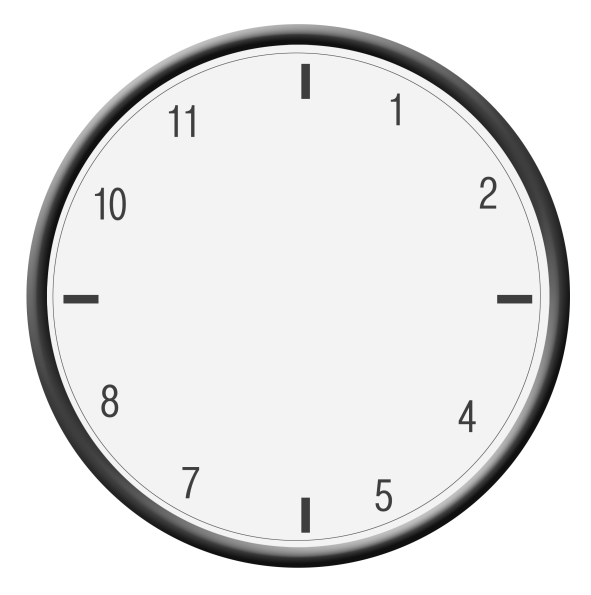 문제에 대한 답을 준비
인성면접
어떤 문제?
어떻게 발표를 할까?
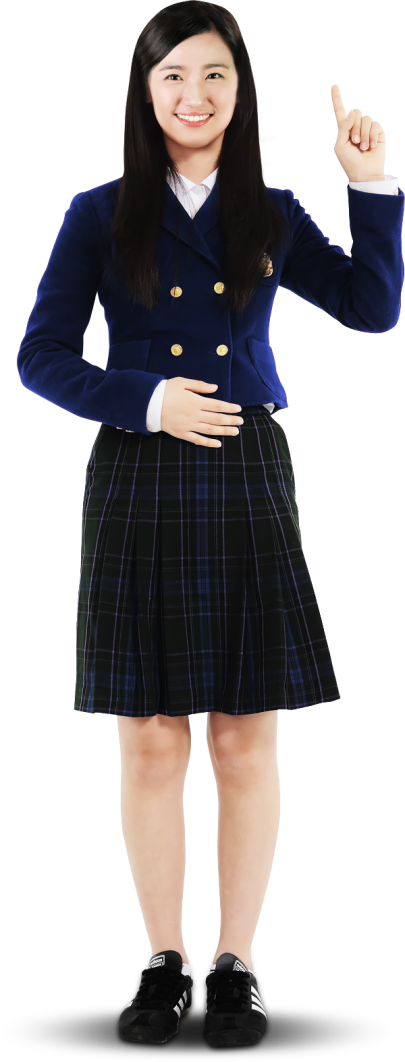 답변준비
답변준비
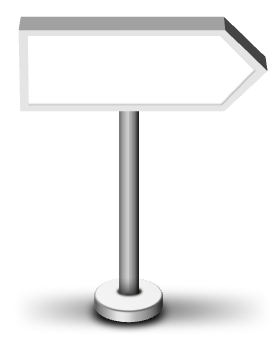 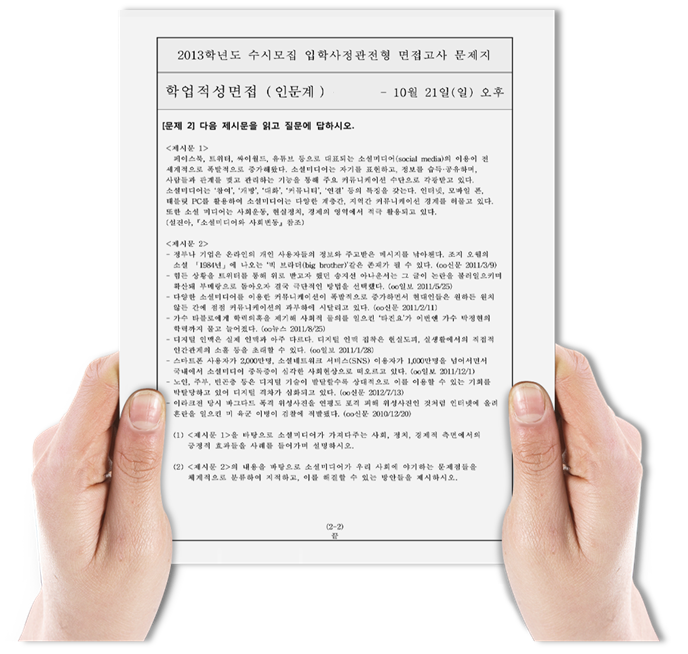 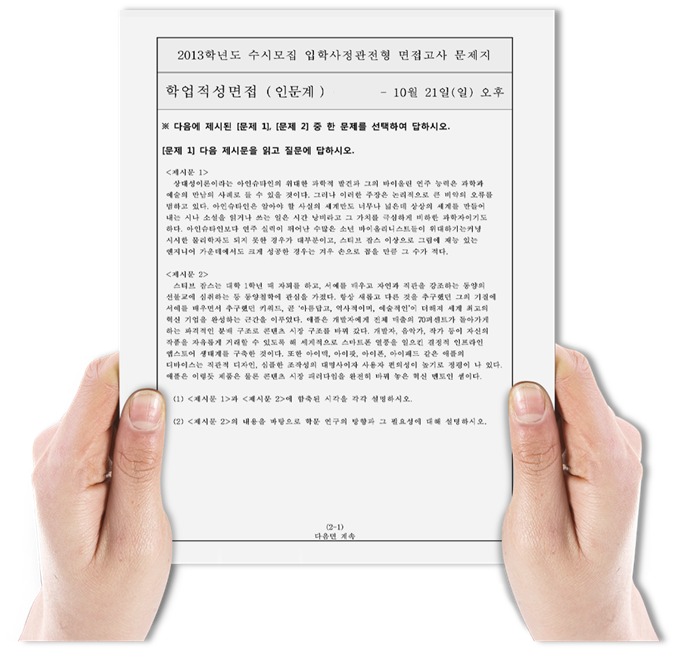 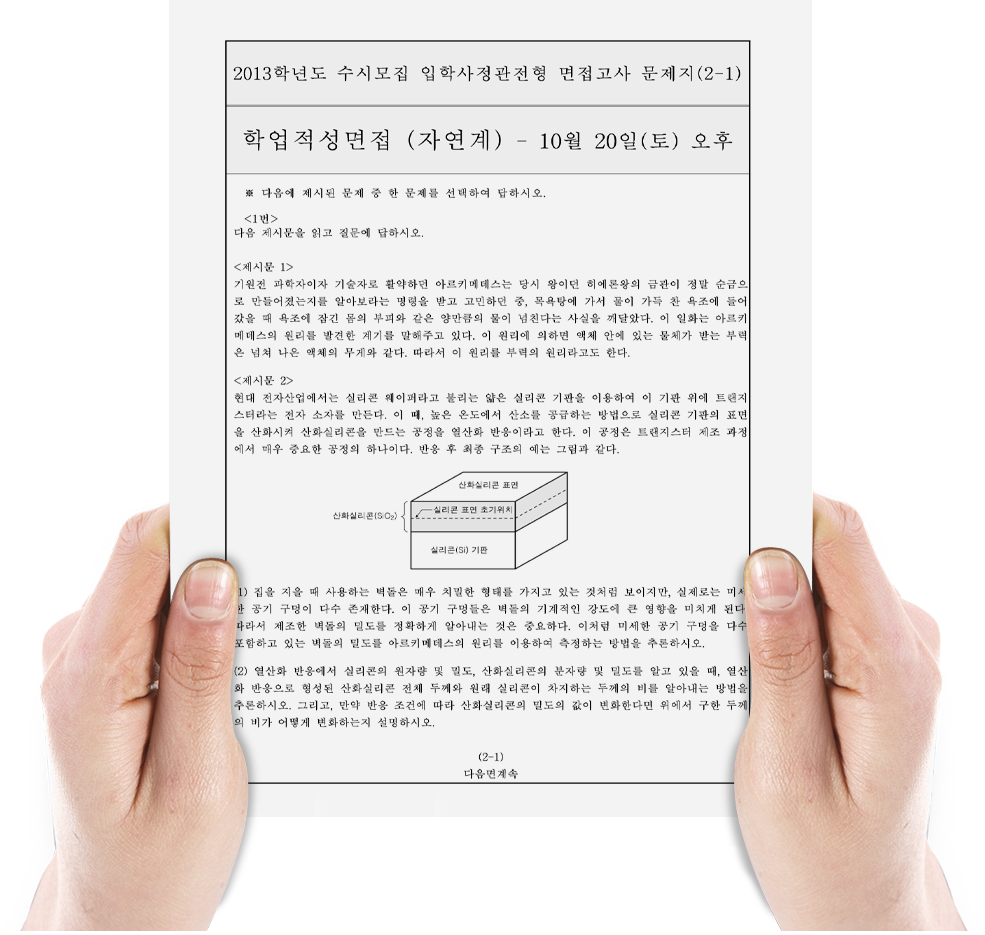 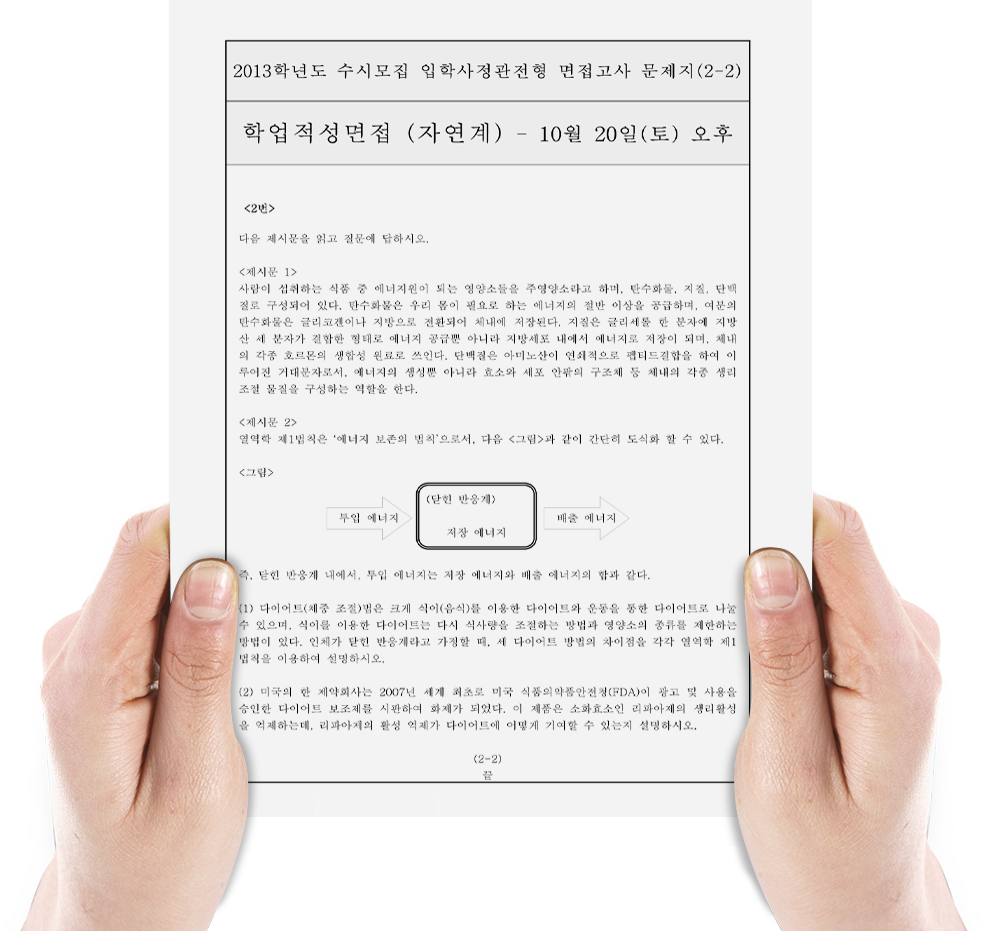 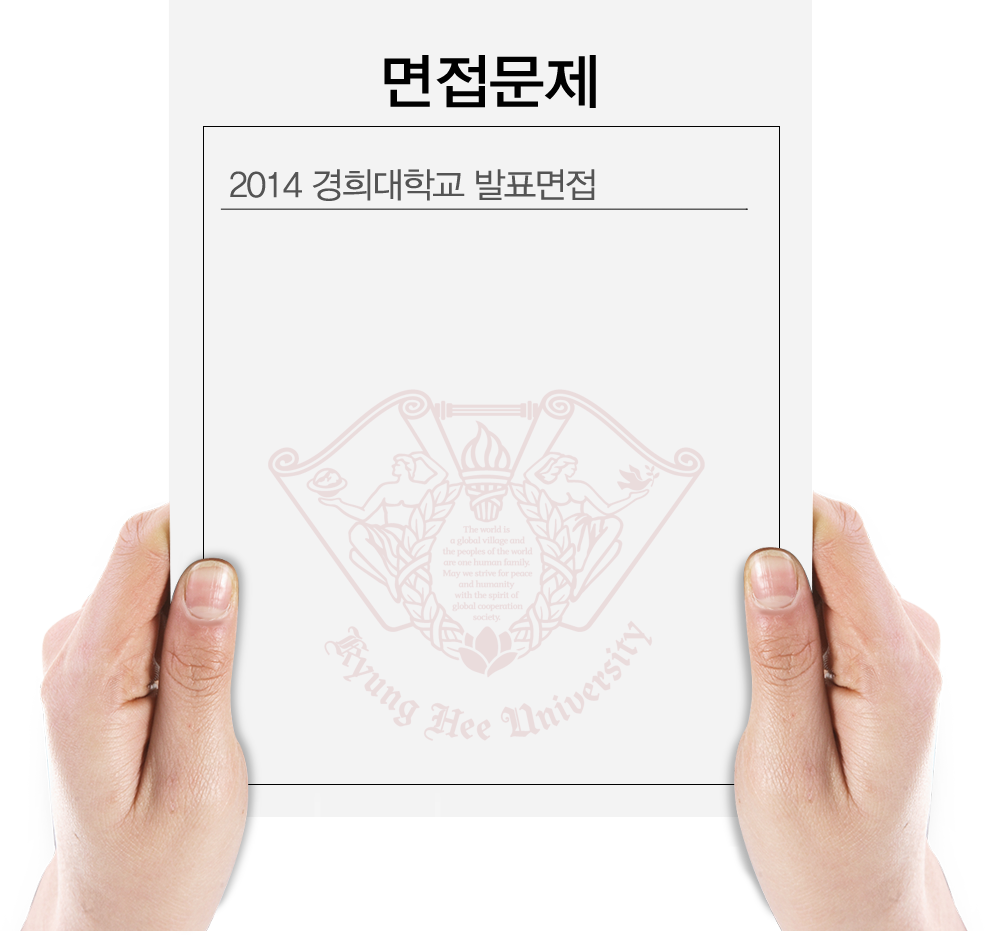 대기실
(문제에 대한 답변 준비)
30분
30
인문계 출제문제
자연계 출제문제
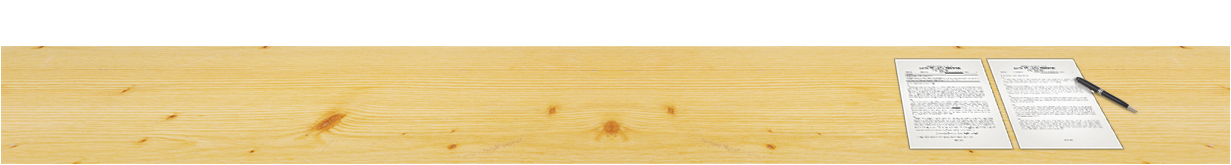 [Speaker Notes: 예체능계열 모집단위는 학업적성 교사를 보지 않음]
면접고사
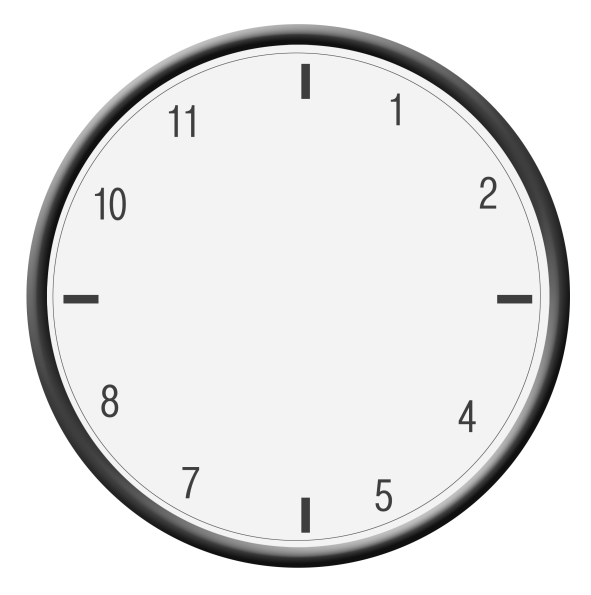 평가항목
인성면접
계열별 학업기초지식
논리적 설명능력(탐구력과 표현력)
저는...
질의/응답
질의/응답
~~라고
생각합니다
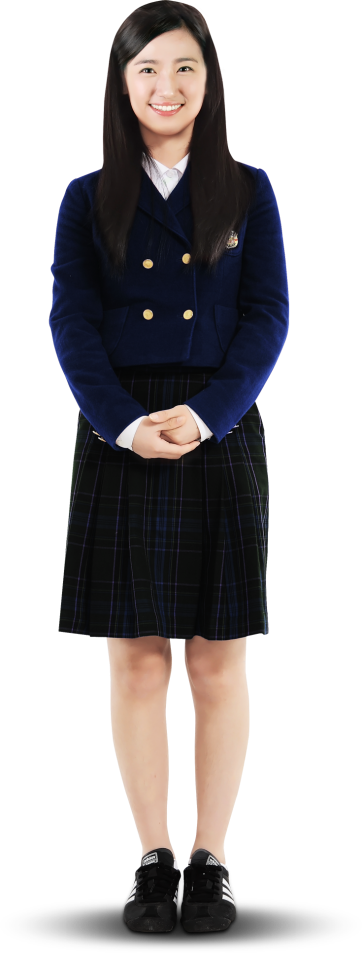 저의 생각은...
발표
발표
답변준비
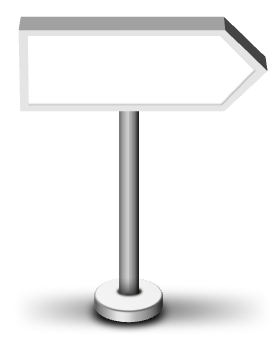 학업적성면접
(개인발표면접)
10분
10
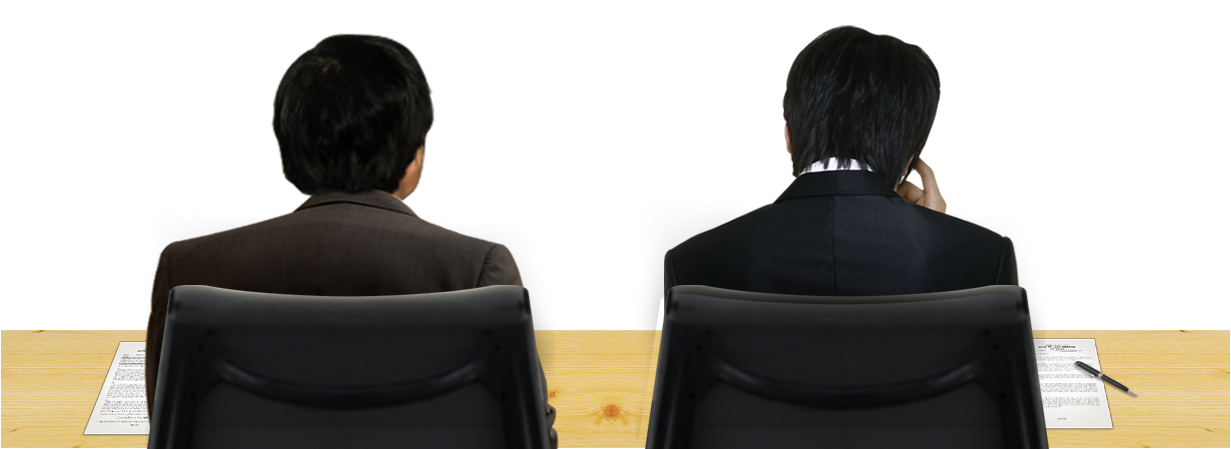 면접위원 2명
[Speaker Notes: 학업적성면접고사 설명

마무리 준비]
TOWARDS  GLOBAL  EMINENCE
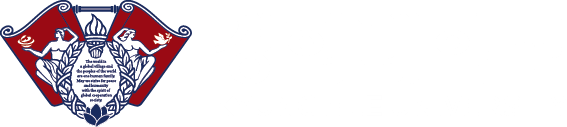 [Speaker Notes: 마무리 멘트~ 멋있는 걸로~!]